The Circular Bioeconomy
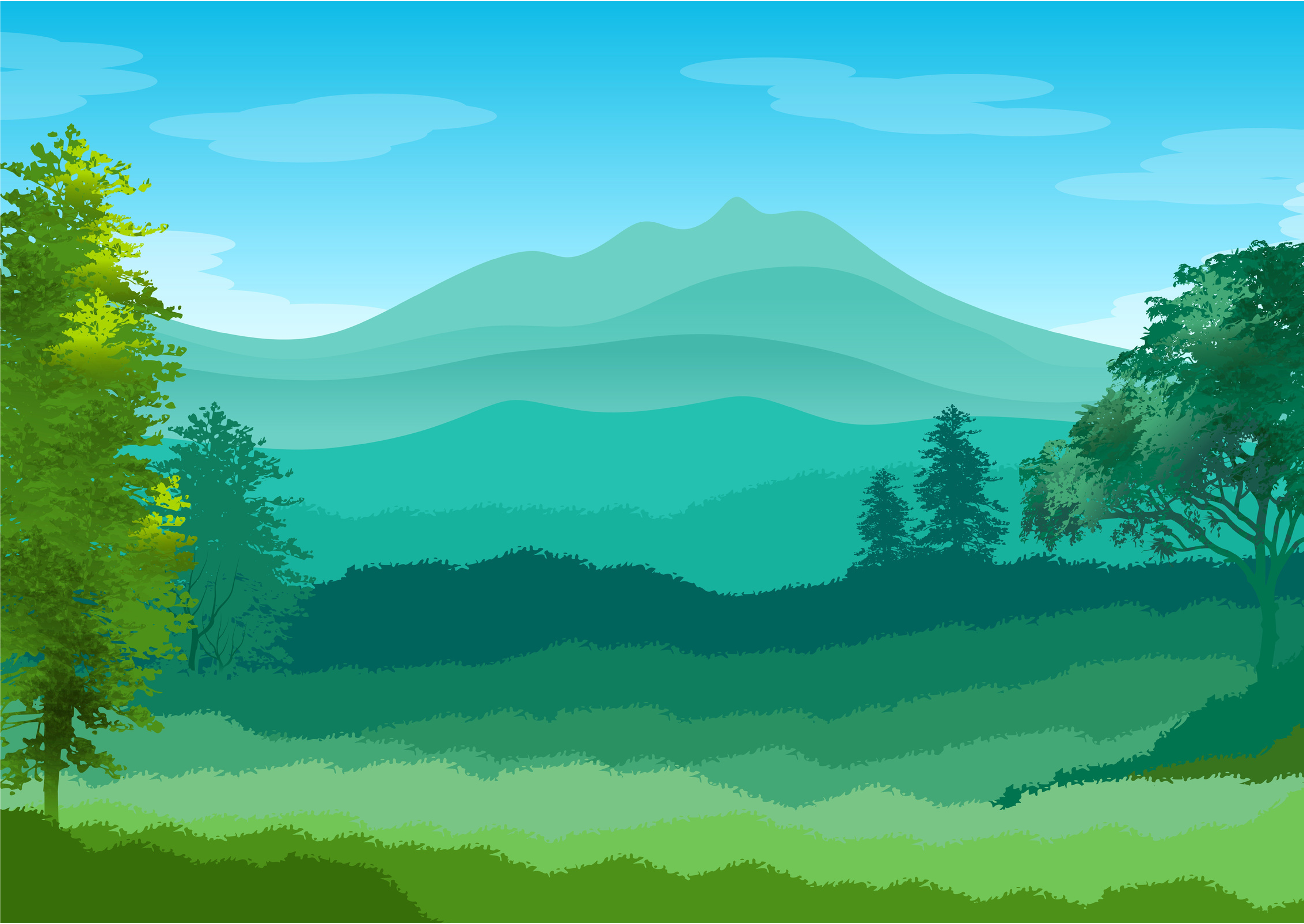 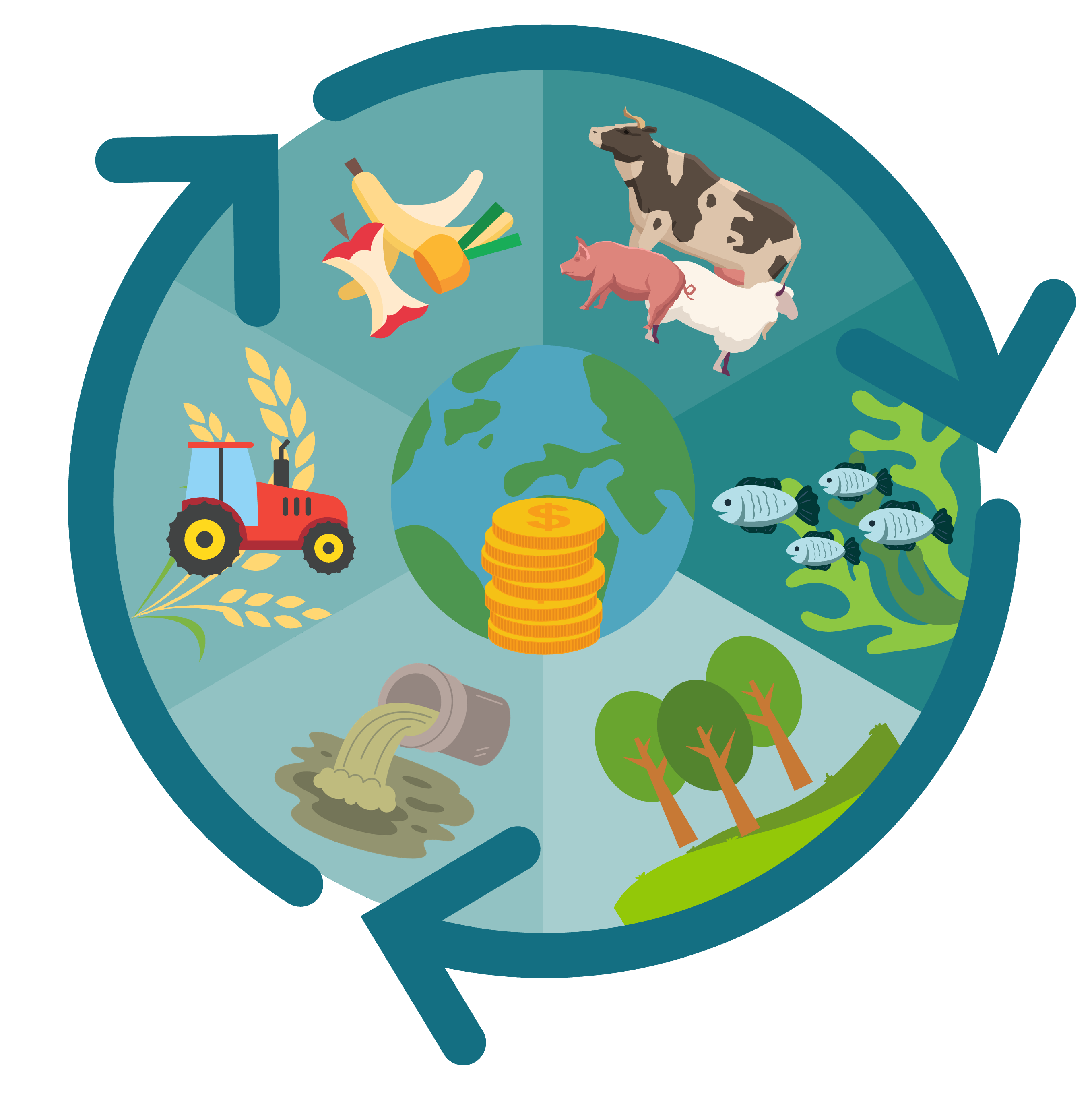 BIOØKONOMI
Learning Goals
What  biogas and bioresidue is
How biomass can be turned into energy
The difference between the linear and circular bioeconomy
BIOØKONOMI
Uses of biogas and bioresidue
How nutrients can be recycled
What comes to mind when you hear the ”circular bioeconomy”?
BIOØKONOMI
[Speaker Notes: Bioeconomy is an economy where materials, chemicals and energy originate from renewable bio-based raw materials. In a circular economy, resources stay within society's cycle instead of becoming waste. On a whiteboard write the term ‘bioeconomy’ in the middle. Invite the students to think of different concepts, processes, activities that the term can involve. Write down the answers surrounding the term and create a “word cloud”. The link provides a video explanation for students and can be used as an introduction to the topic in classrooms. While the video is playing you can cross the words that the students came up with in the word cloud. Did you cross at least 6 words off in the cloud?]
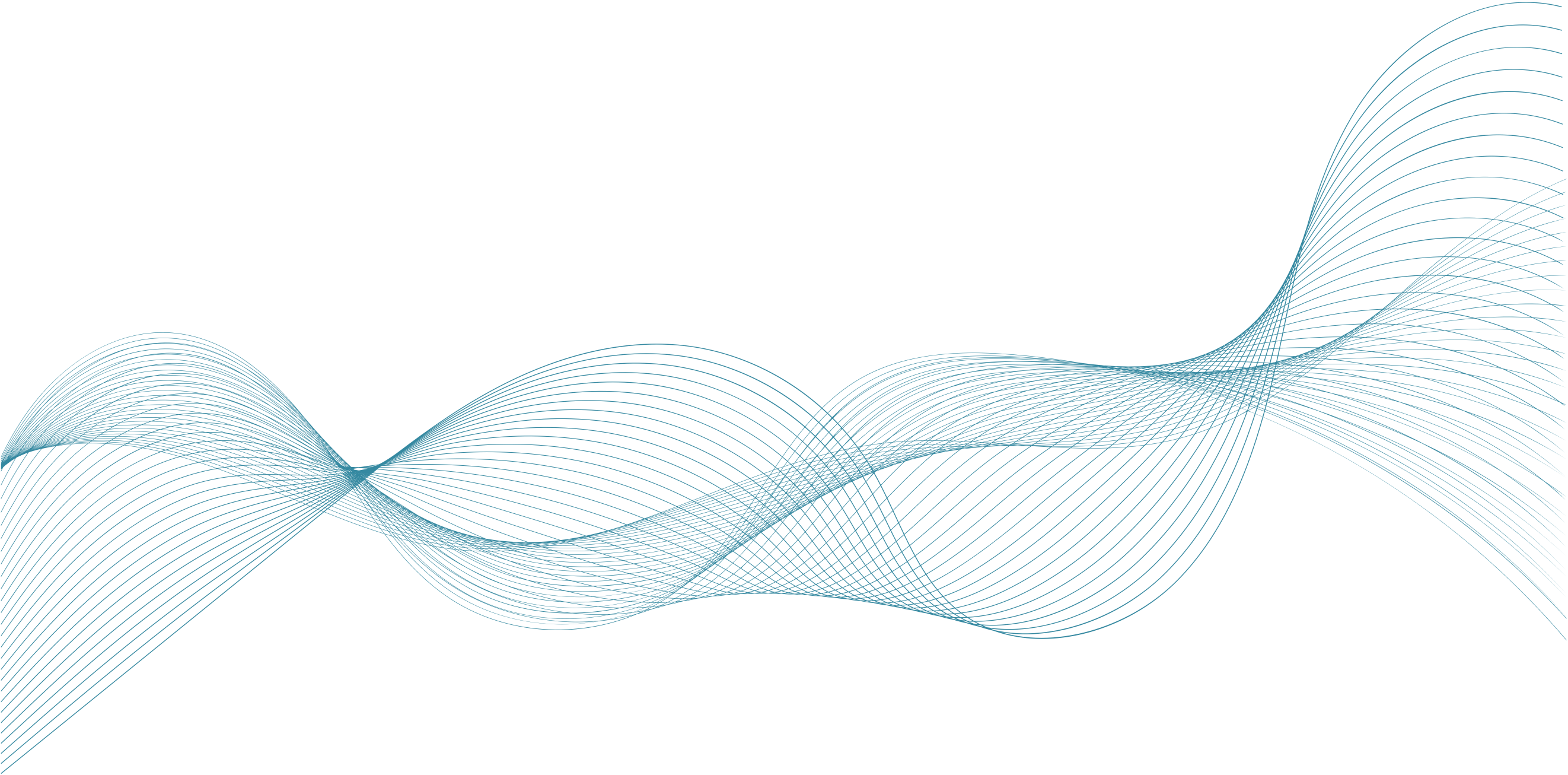 Biomass
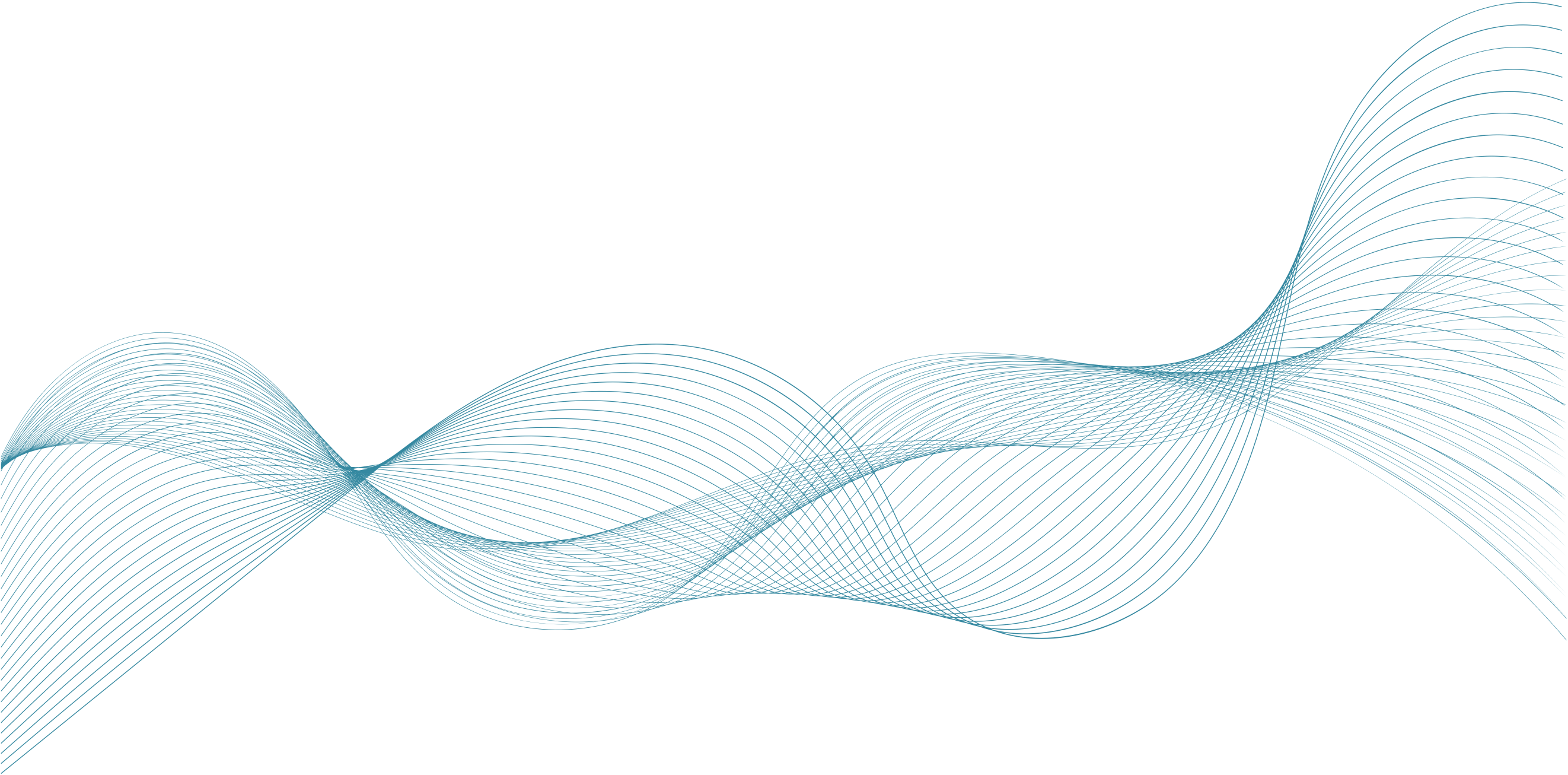 Linear vs Circular Bioeconomy
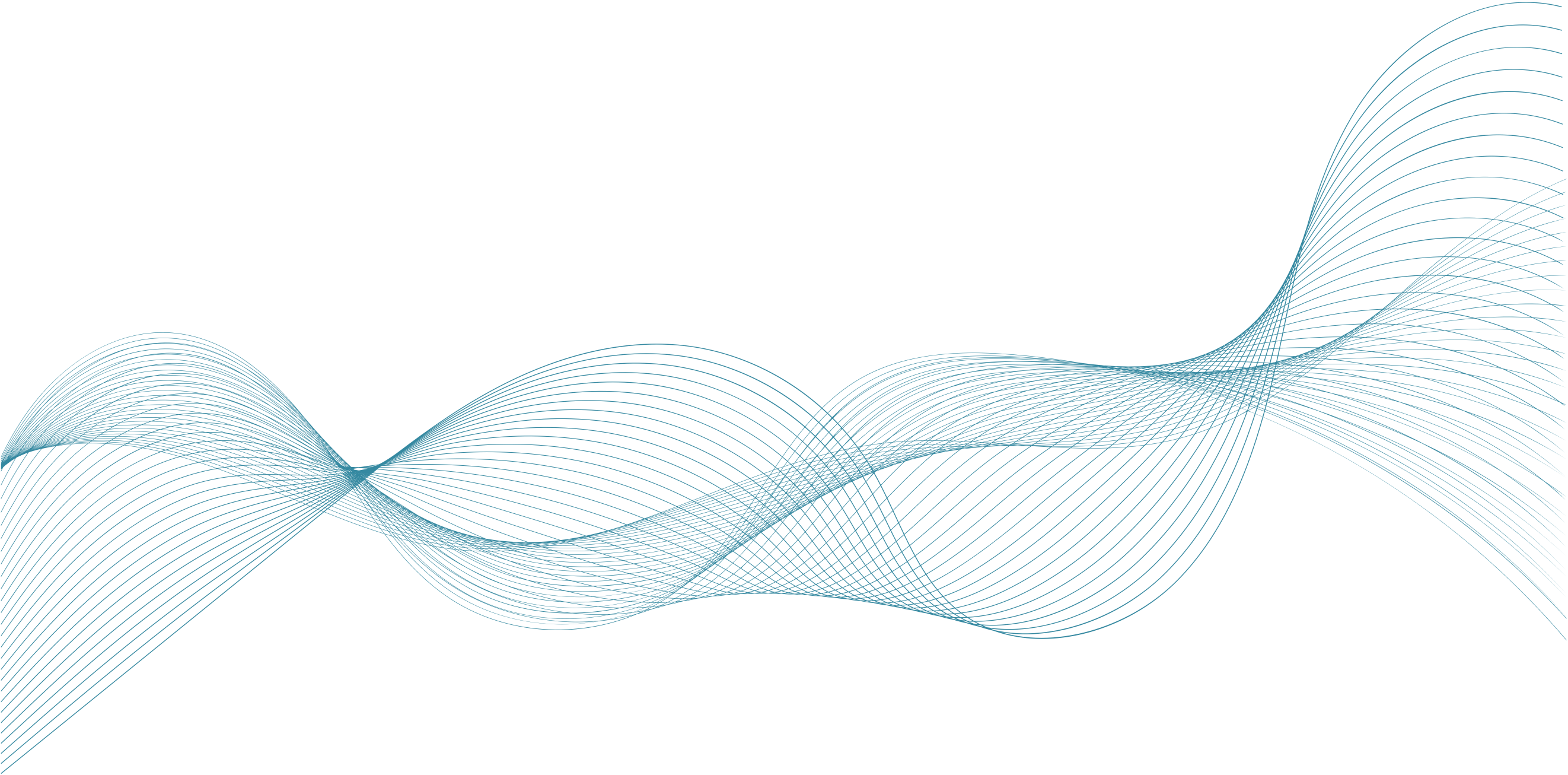 Biomass is used as raw material for the production of goods, energy or chemicals. After use, the biomass is thrown away as waste without being recycled or reused.
Biomass, products and nutrients are used, recovered and recycled to create a closed loop.
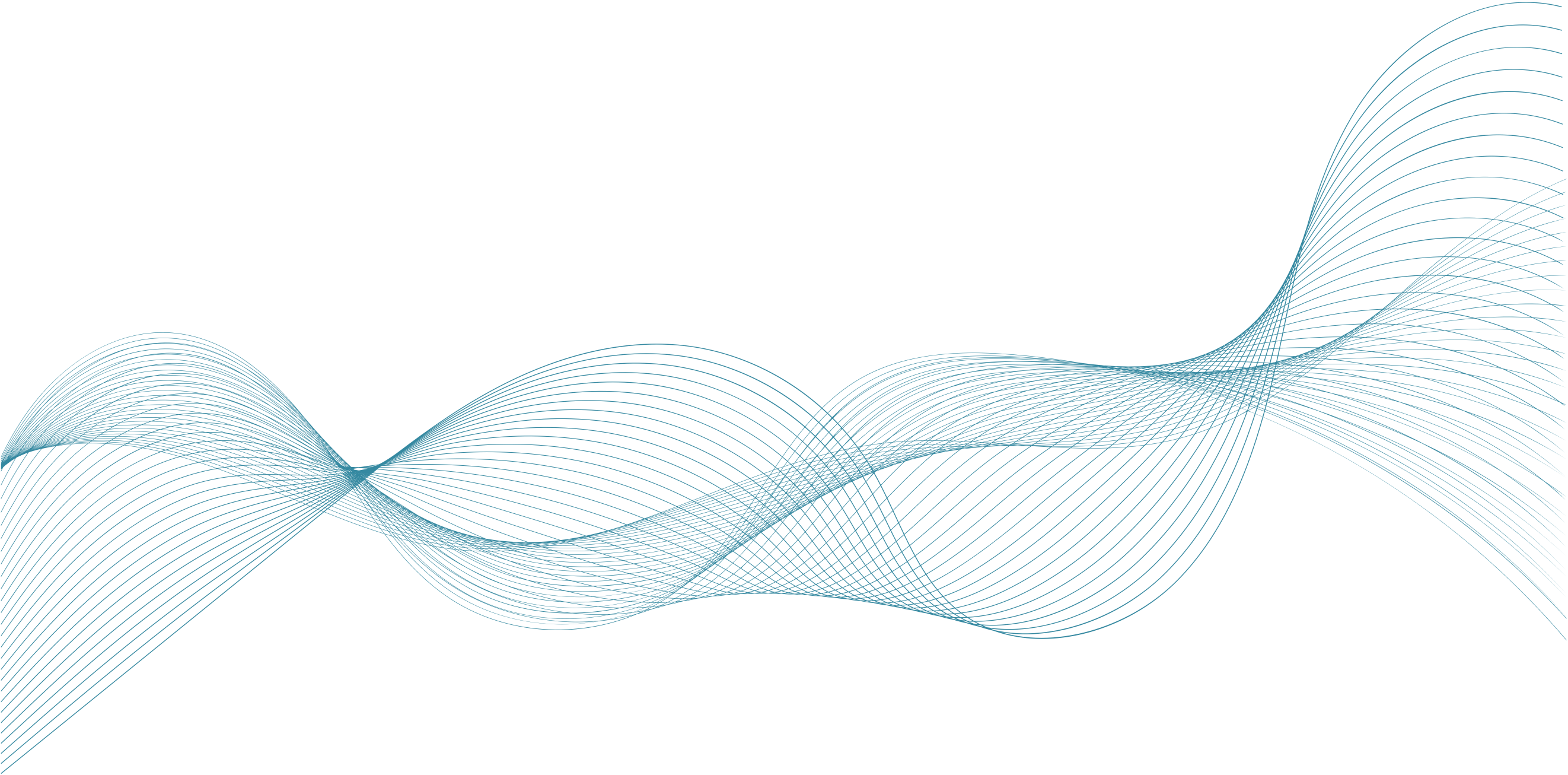 Key Principles: 
Resource Efficiency: We aim to save and repurpose everything. Crop residues become valuable inputs, and nutrient recycling keeps soils healthy. 
Biodiversity: Diverse cropping systems enhance resilience and support ecosystems. 
Reducing Waste: Circular agriculture tackles waste at every stage.
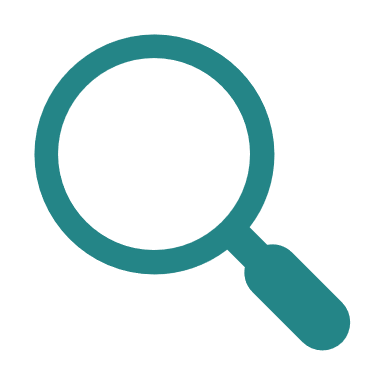 Agriculture
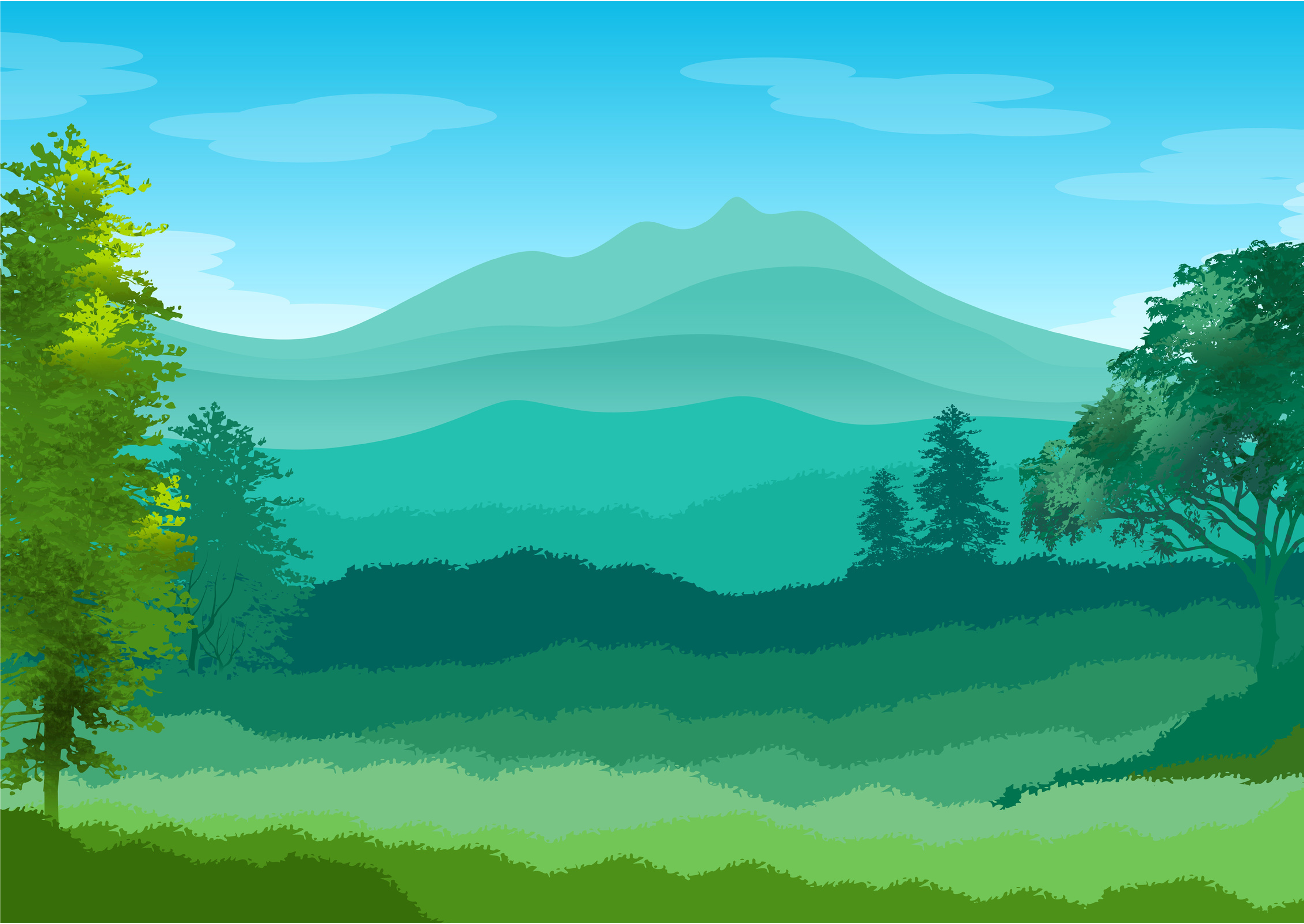 Historical Focus: Circularity: 
Traditionally, forest management has centered around circularity—the practice of replanting after harvesting. This ensures a sustainable cycle of growth and regeneration. 
Circular management aims to maintain forest health, biodiversity, and ecosystem services. 
The New Frontier: Optimization in forestry to ensure even wider use of resources and waste less
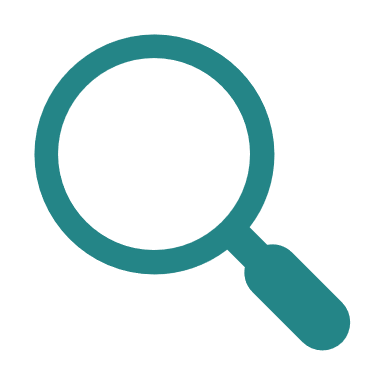 Forestry
Untapped Marine Resources: 
Coastal waters hide a treasure trove of low-trophic marine resources. 
These organisms have a superpower: they filter nutrients from seawater. 
Nutrient-Richness: 
Low-trophic species are like nutritional powerhouses: 
High-Quality Protein
Omega-3 Fatty Acids
Cellulose
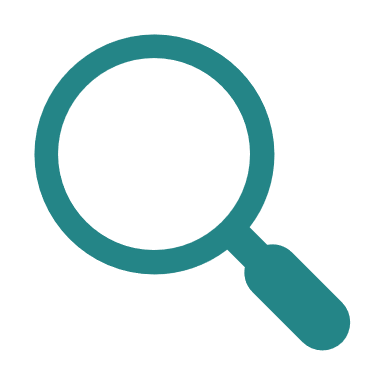 Aquaculture
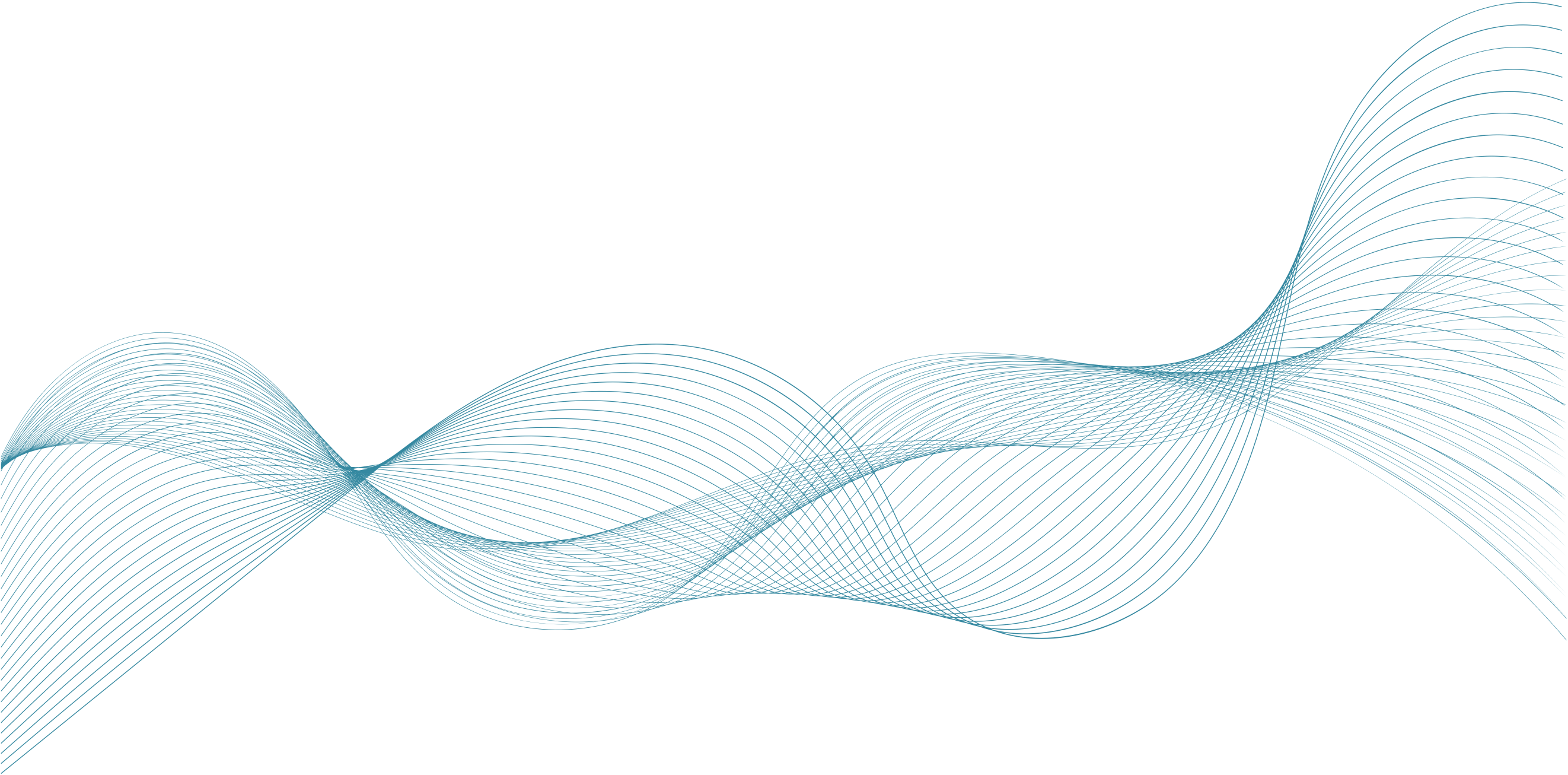 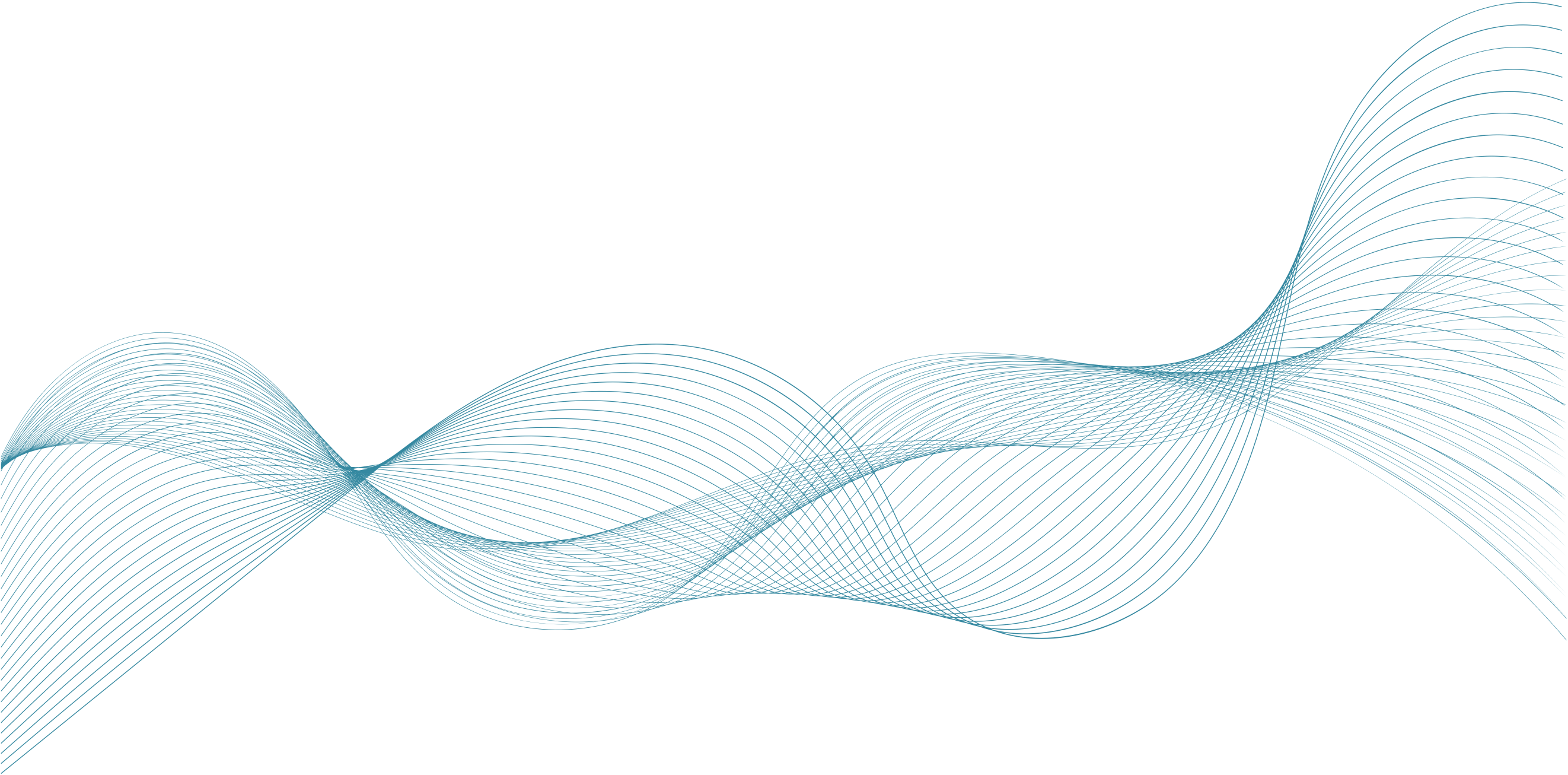 Today’s topics
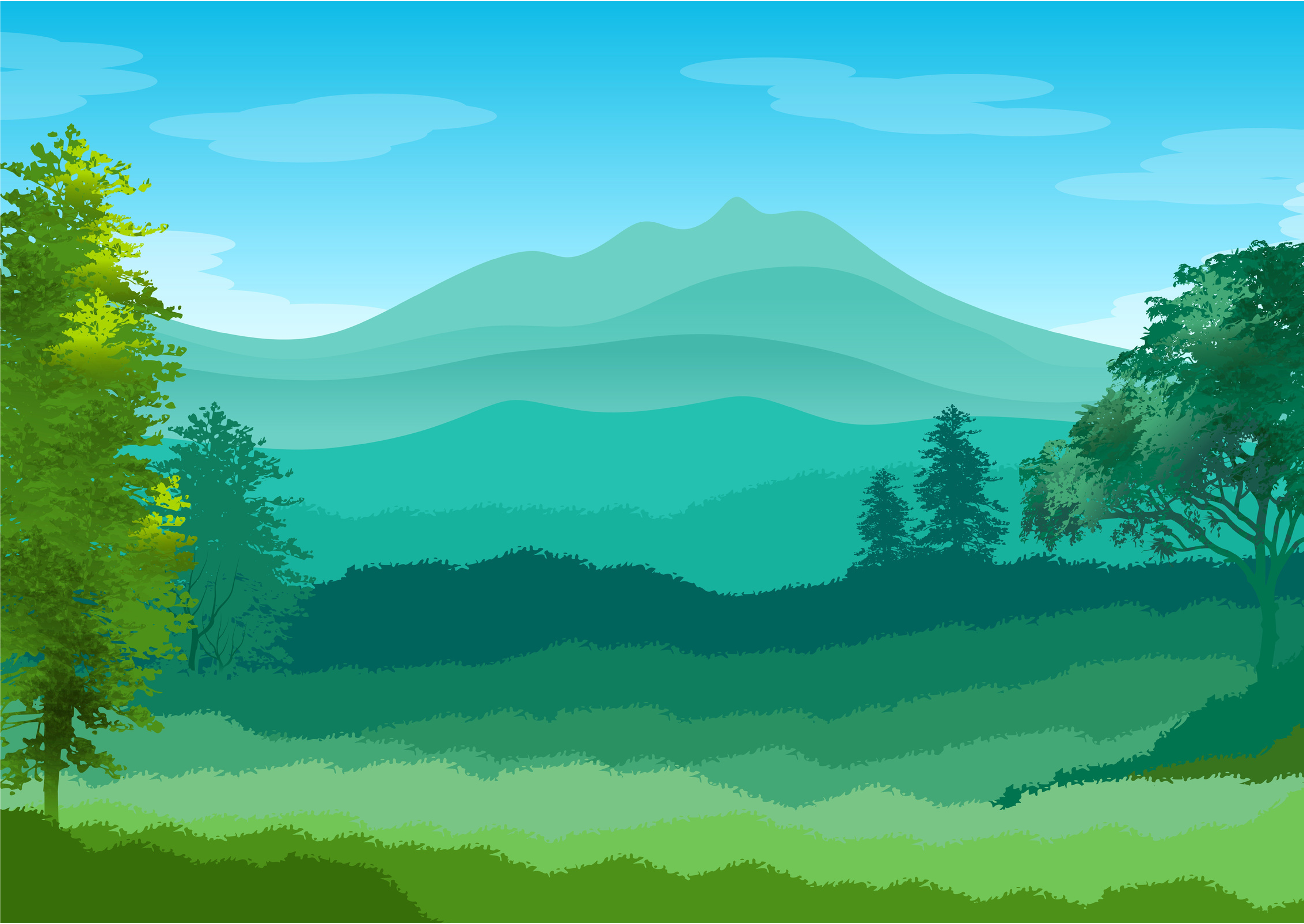 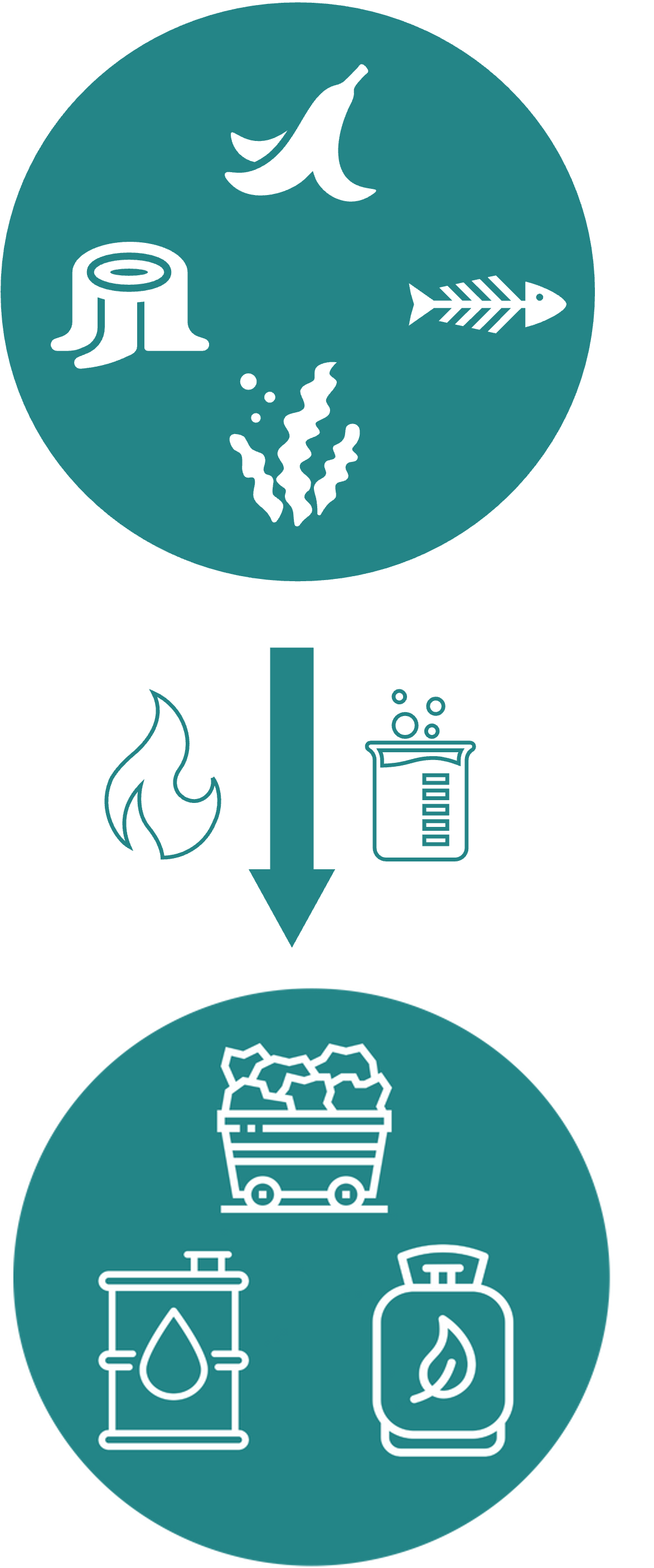 Organic material  products and energy
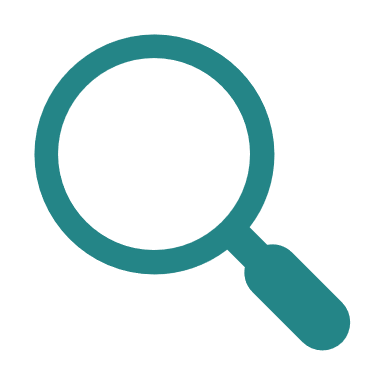 Biorefining
Environmentally friendly use of plants, algae and waste
Chemical, termical, and physical processing
Results, ex: biochar, bioplastic, and vanilla flavour
Renewable sources, lower greenhouse gas emissions and amount of waste
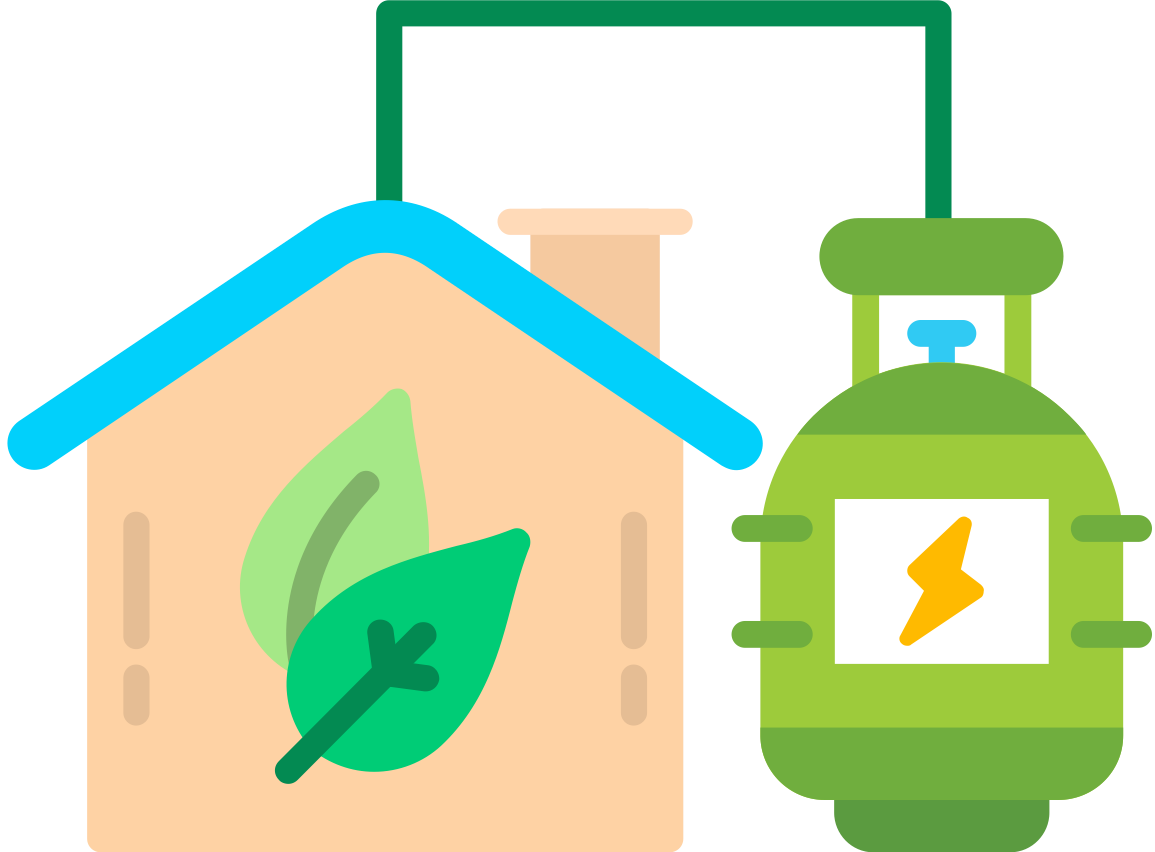 Biogas
Renewable energy from organic material such as food waste and livestock manure
Anaerobic decomposition in closed containers with microorganisms
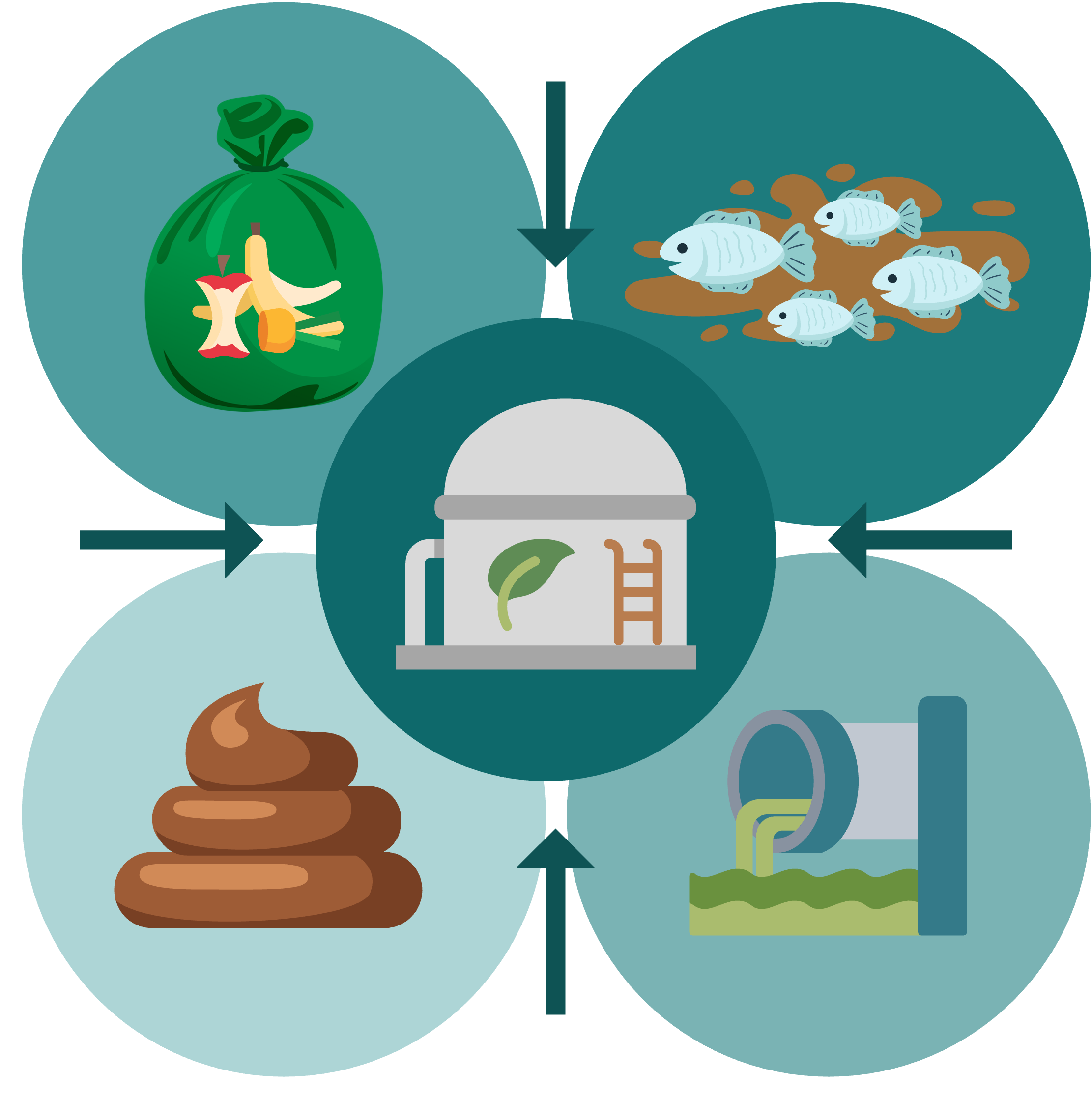 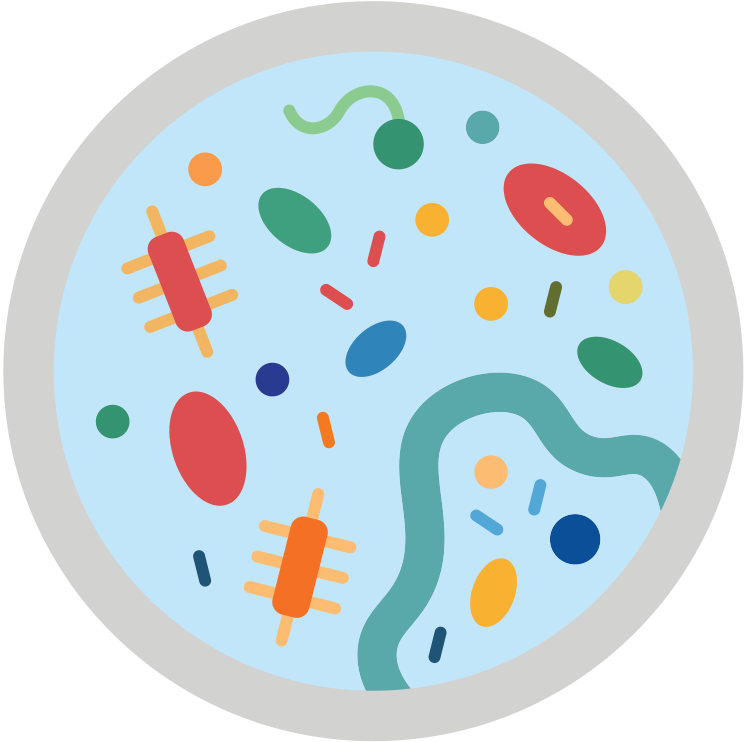 Areas of use: thermal energy (heat), fuel, electricity
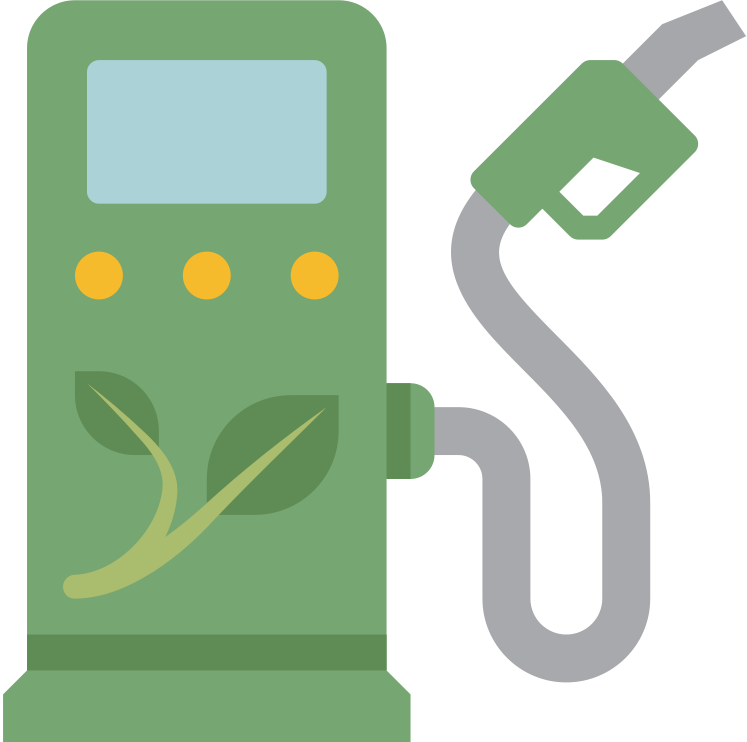 Example: 
Trucks fueled by biogas
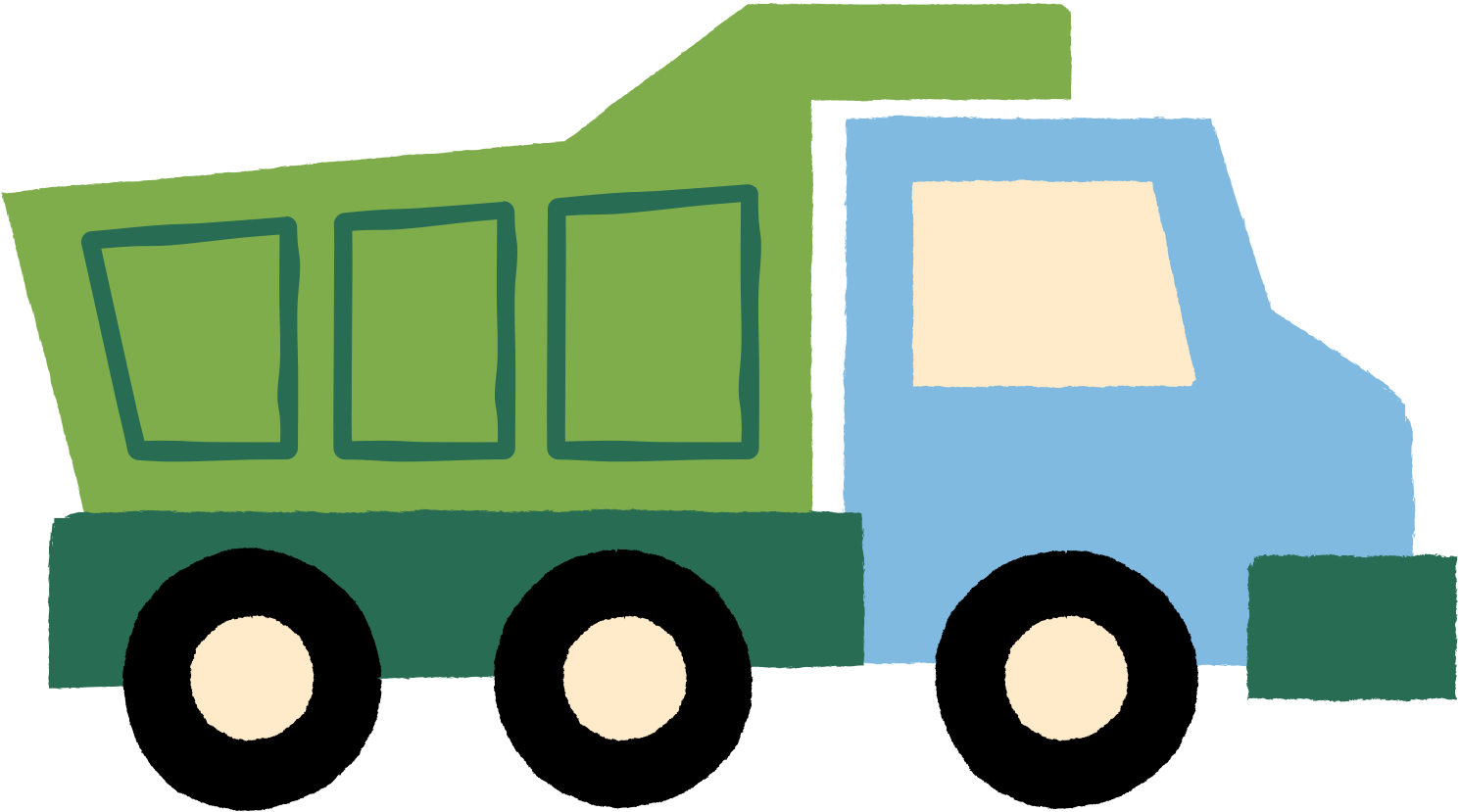 [Speaker Notes: Biogass: Energiløsning fra søppel, gjødsel og matrester
Organisk materiale i lukkede beholdere uten luft
Nedbrytning av organisk materiale av mikroorganismer
Biogassproduksjon: Metan, karbondioksid og vanndamp
Gjenbruk av farlige stoffer: Metan og karbondioksid fanges opp
Bruksområder: Varmeenergi, drivstoff til kjøretøy, elektrisitet
Viktig rolle i avfallshåndtering: 76% kildesortert matavfall til biogass (2020)
Bruk i byer som Oslo: Bussdrift på biogass for å redusere avfall og erstatte fossile brensler


Biogassproduksjon gir bonusproduktet: biogjødsel
Biogjødsel: Næringsrik gjødsel med karbon
Egnet for matproduksjon og karbonoppbygging i jord
Karbon viktig for jordkvalitet, næringskilde for mikroorganismer
Bidrar til fuktighet og forbedret jordstruktur
Flytende konsistens lik tynn husdyrgjødsel
Kan brukes med samme utstyr som tynn husdyrgjødsel
Miljøvennlig alternativ til kunstgjødsel uten skadelige kjemikalier
Opprettholder jordens helse]
Biofertilizer
Less odor compared to regular manure
Nutritious fertilizer with important nutrients
Improves soil structure and increases carbon storage
Nutrient source for microorganisms and maintains soil health
Liquid consistency, easy spreading without re-adjustment
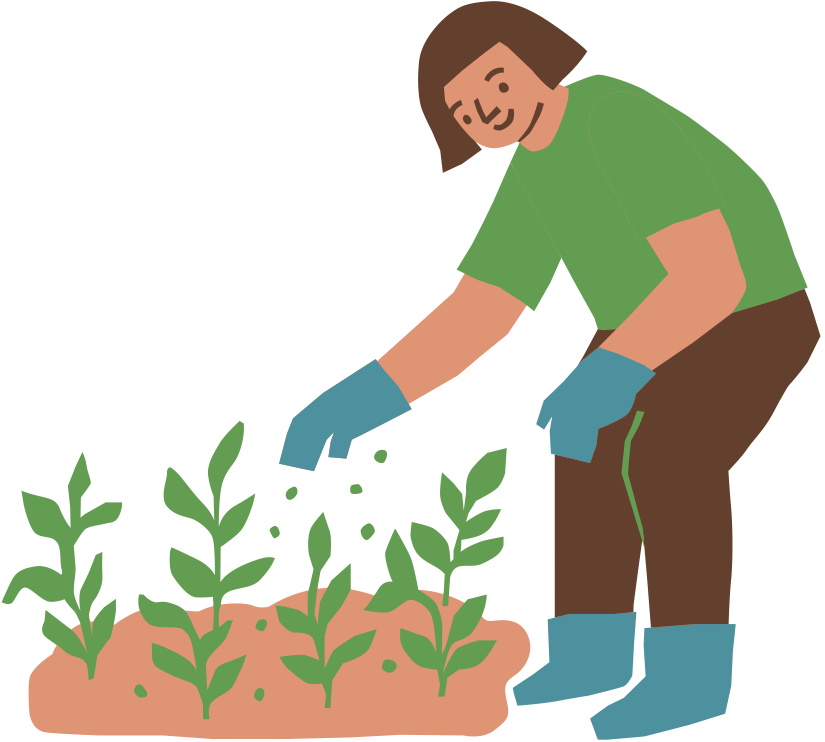 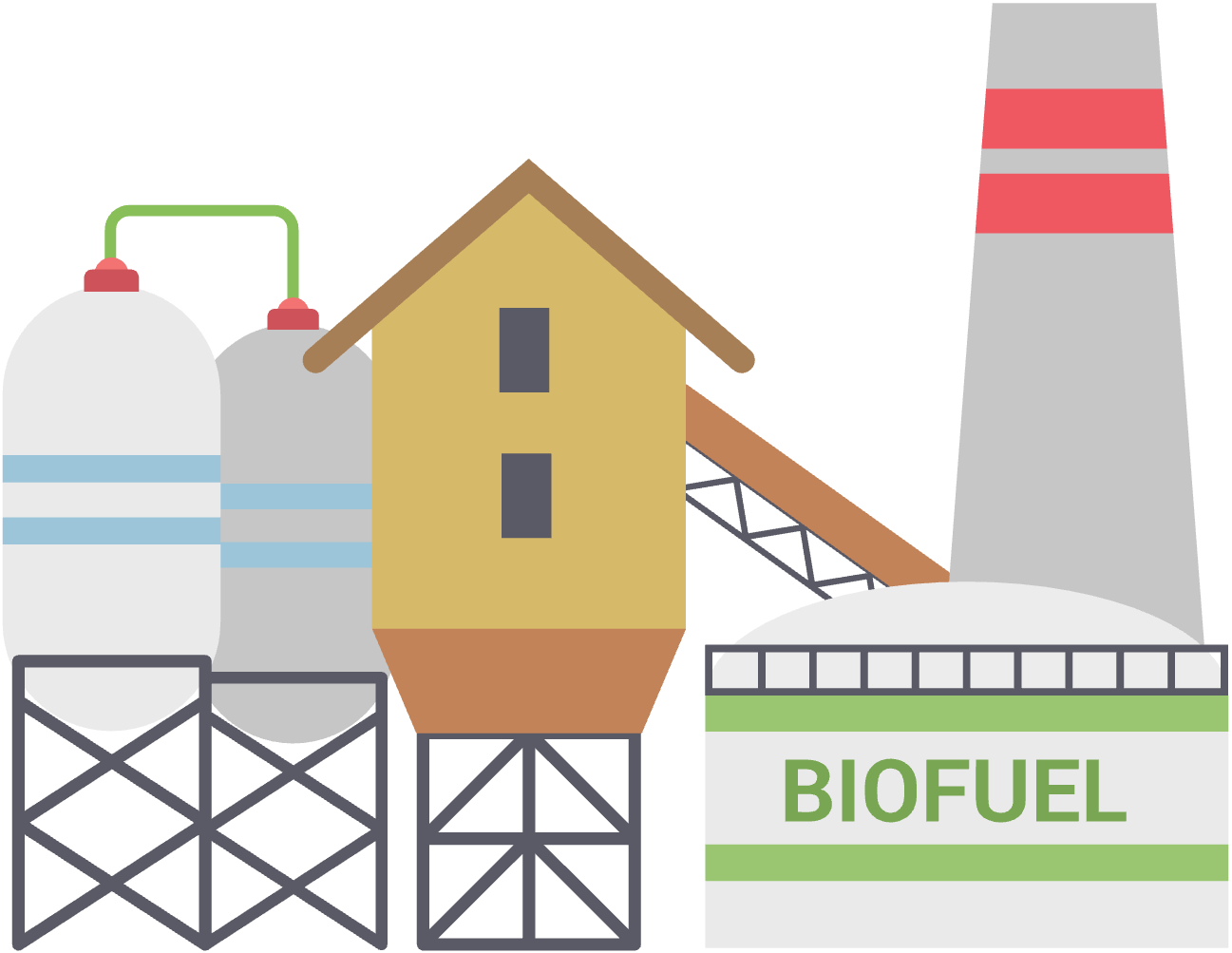 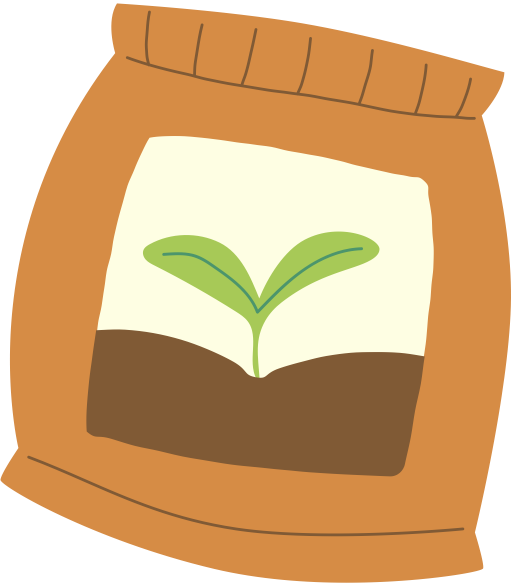 Biogass
[Speaker Notes: Biogass: Energiløsning fra søppel, gjødsel og matrester
Organisk materiale i lukkede beholdere uten luft
Nedbrytning av organisk materiale av mikroorganismer
Biogassproduksjon: Metan, karbondioksid og vanndamp
Gjenbruk av farlige stoffer: Metan og karbondioksid fanges opp
Bruksområder: Varmeenergi, drivstoff til kjøretøy, elektrisitet
Viktig rolle i avfallshåndtering: 76% kildesortert matavfall til biogass (2020)
Bruk i byer som Oslo: Bussdrift på biogass for å redusere avfall og erstatte fossile brensler


Biogassproduksjon gir bonusproduktet: biogjødsel
Biogjødsel: Næringsrik gjødsel med karbon
Egnet for matproduksjon og karbonoppbygging i jord
Karbon viktig for jordkvalitet, næringskilde for mikroorganismer
Bidrar til fuktighet og forbedret jordstruktur
Flytende konsistens lik tynn husdyrgjødsel
Kan brukes med samme utstyr som tynn husdyrgjødsel
Miljøvennlig alternativ til kunstgjødsel uten skadelige kjemikalier
Opprettholder jordens helse]
Dependance on sufficient access to raw materials 
Potencial odor problems 
Climatic conditions 
High costs of investment in infrastructure
Cons
Efficient use of organic waste
Creates new jobs and value creation
Renewable resource that reduces dependence on non-sustainable alternatives
Pros
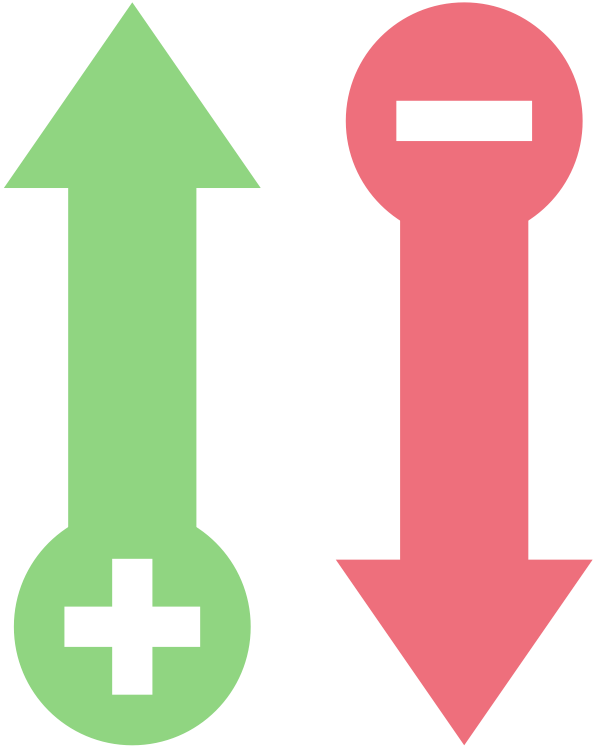 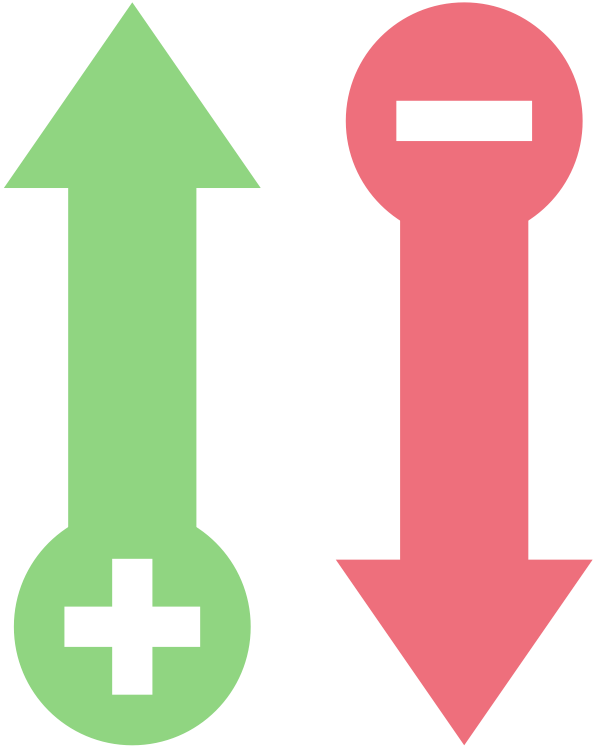 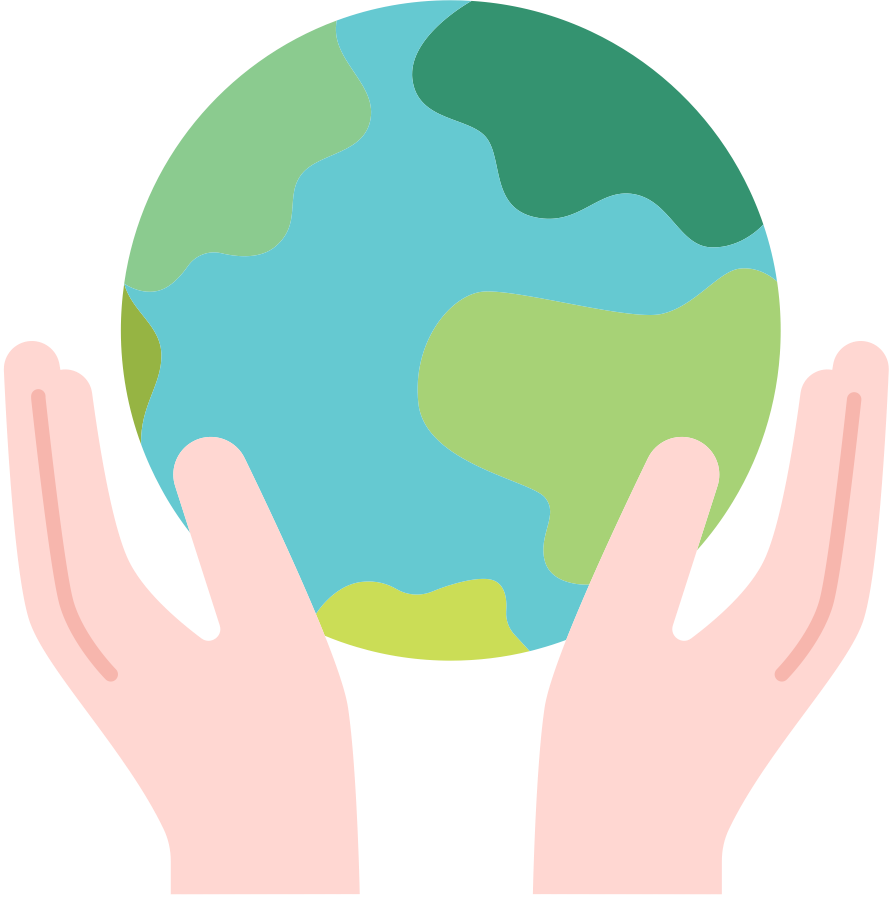 Dependence on sufficient access to raw materials
Potential odor problems
Climatic conditions
High costs and investments in infrastructure
Cons
Efficiant use of organic waste 
Creates new jobs and value creation 
Renewable resource that reduces dependance on non-sustainable alternatives
Pros
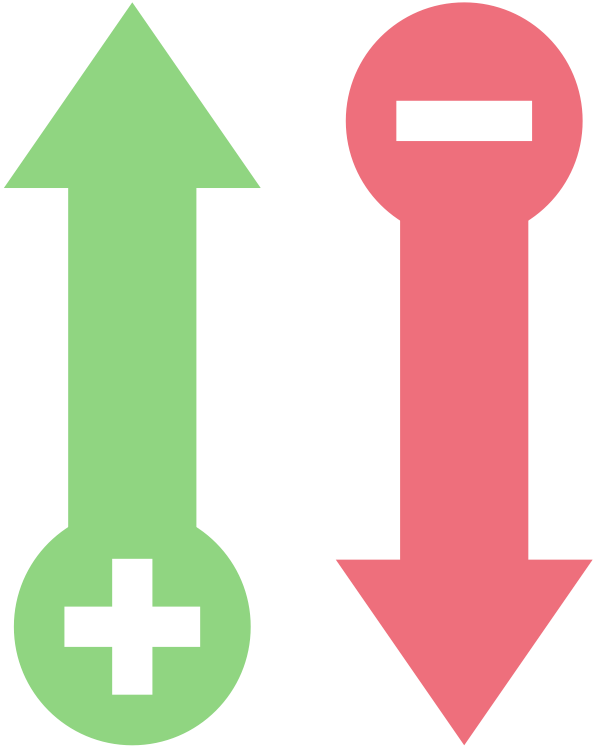 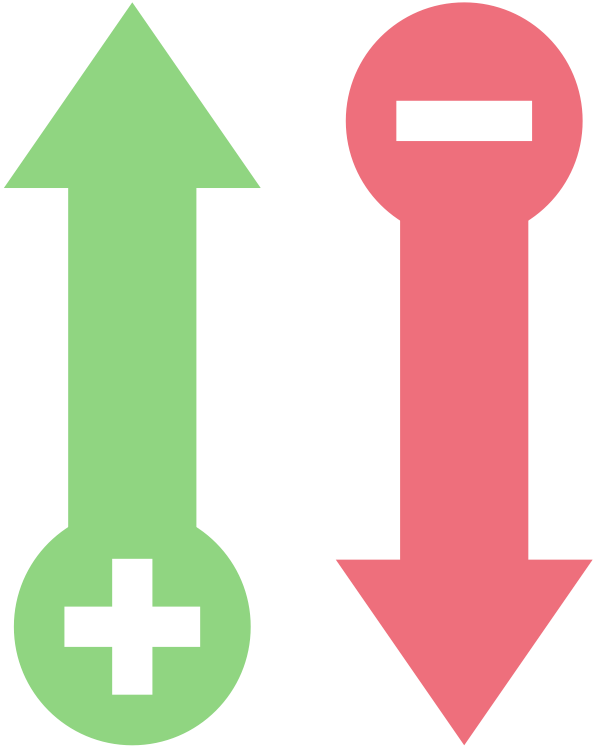 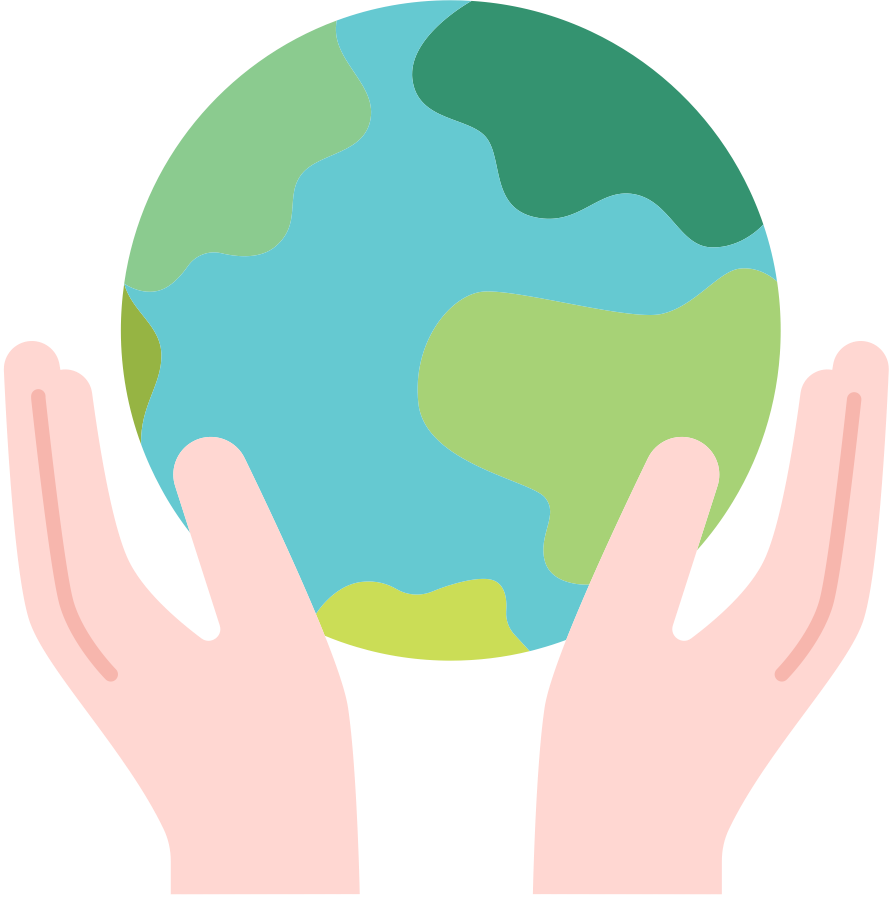 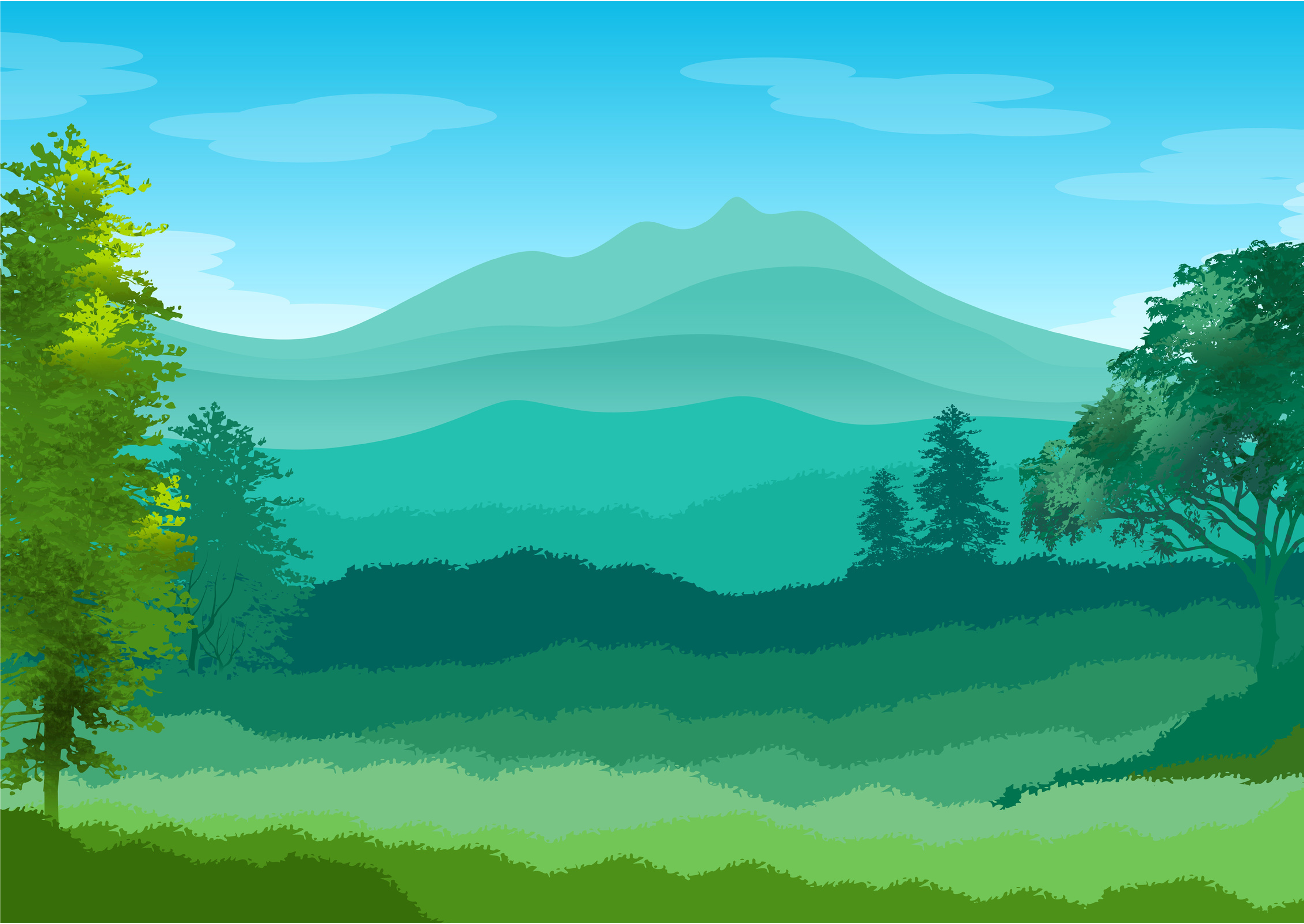 Climate benefit
Climate benefit of biogas
Climate benefit is expressed as a percentage. Investing in biogas can yield a climate benefit of over 100 percent. Example: 
Imagine a vehicle emitting 100 tons of CO2 equivalents using regular gasoline. If we replace gasoline with biogas and reduce emissions by 100 tons of CO2 equivalents, we achieve 100 percent climate benefit. In other words, we’ve eliminated or reduced greenhouse gas emissions equivalent to the fossil fuel reference point.
Pyrolysis
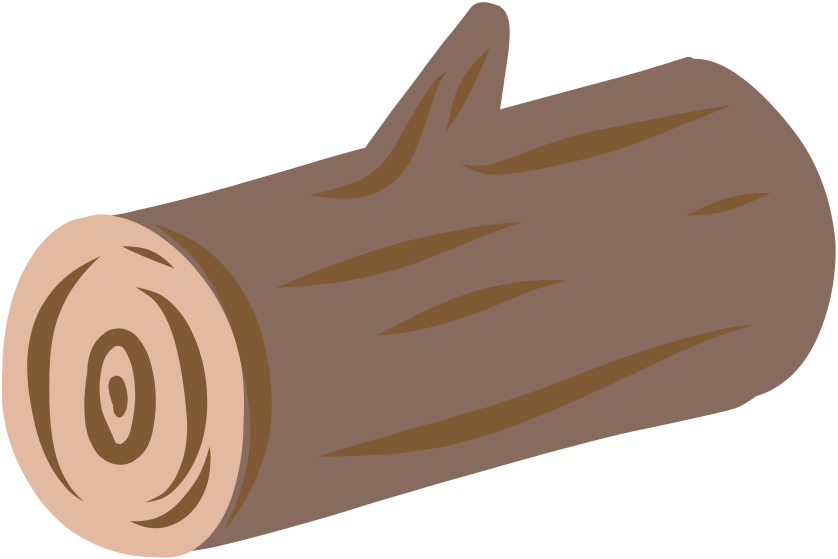 ‘
3
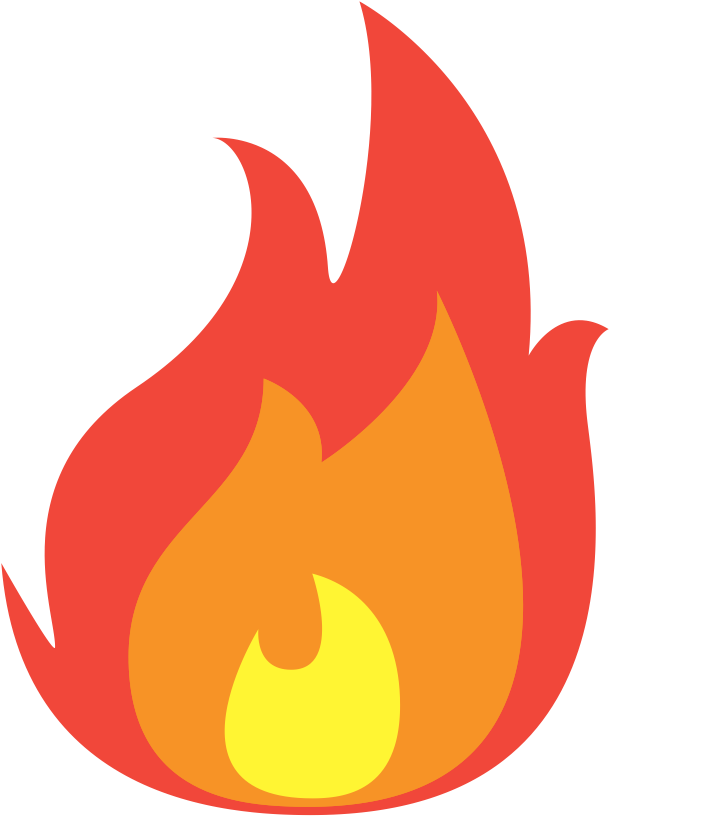 500-600°C
2
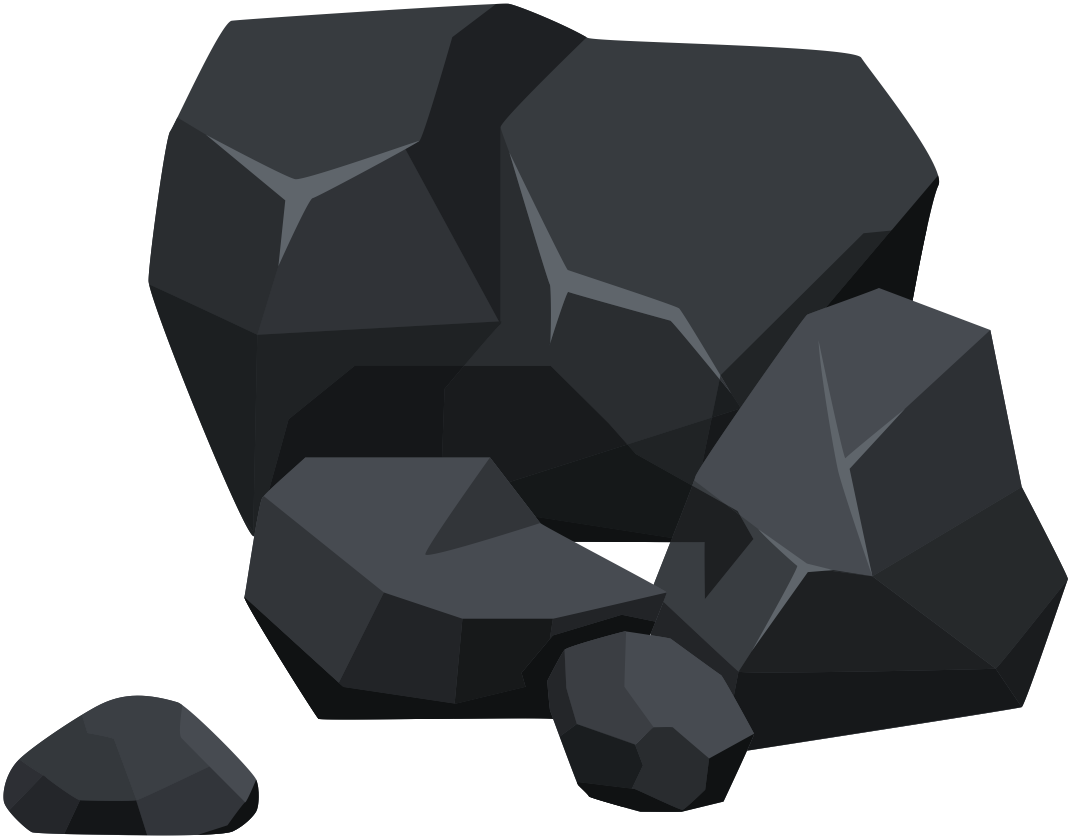 1
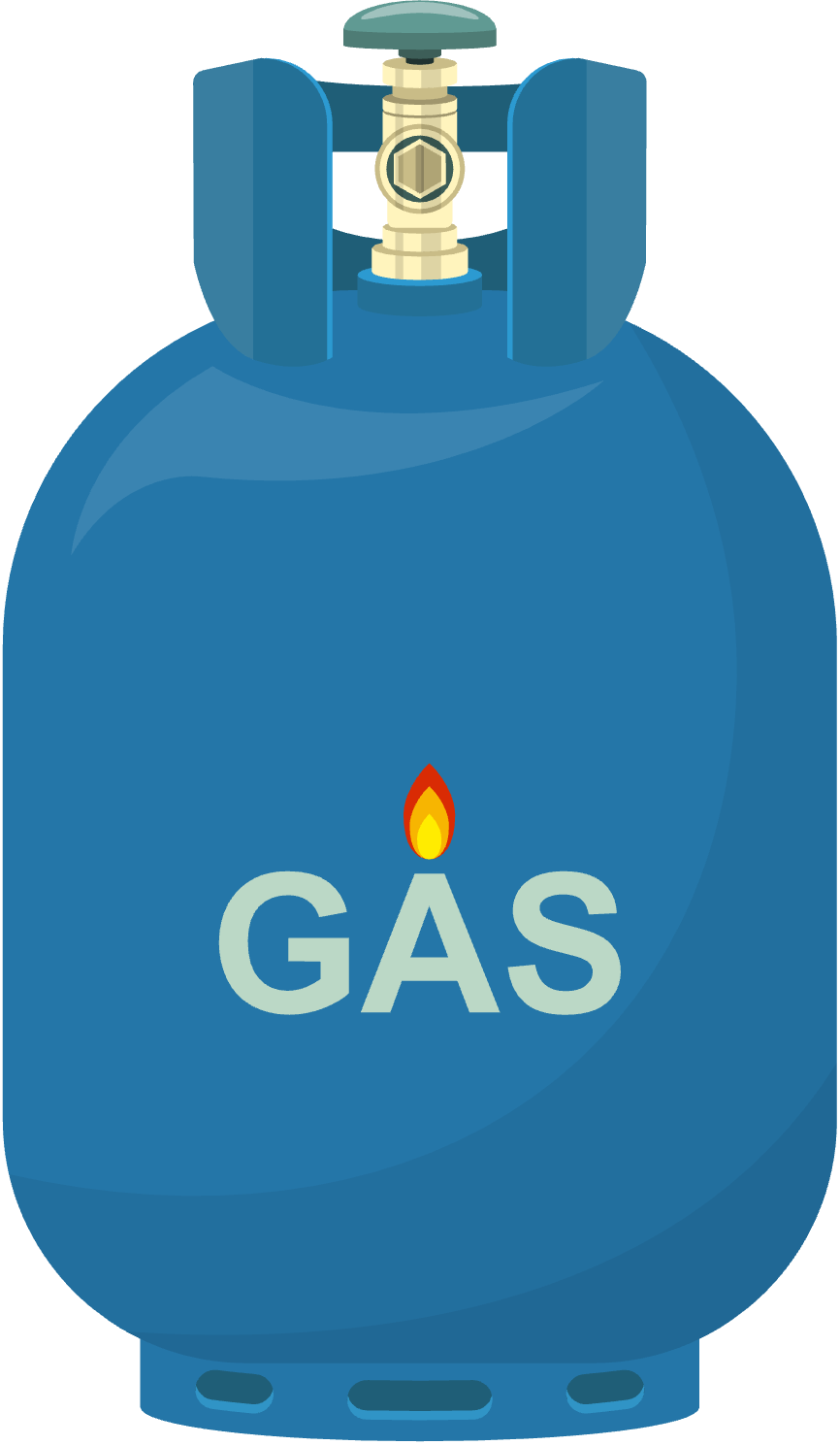 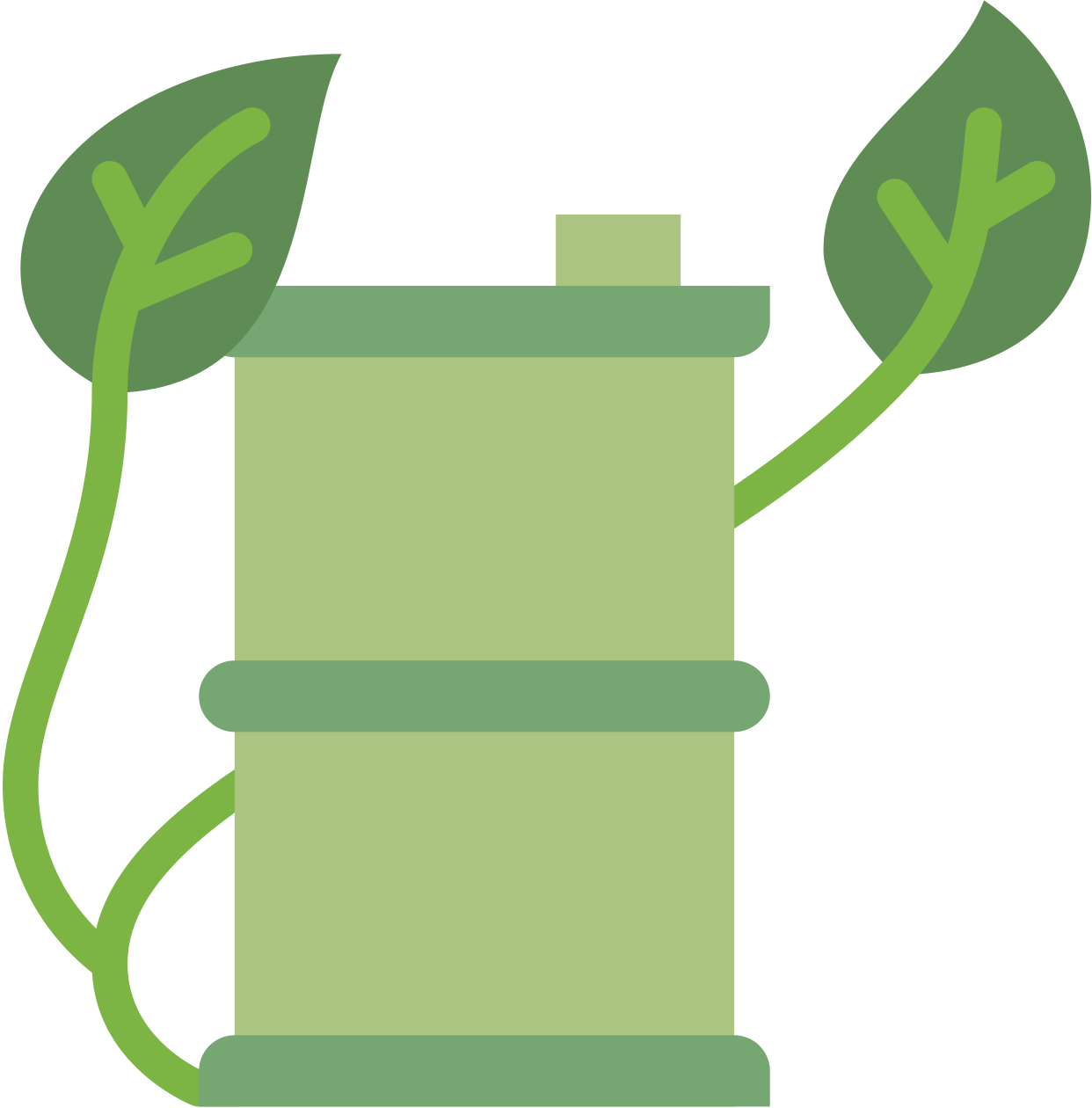 Pyrolysis
Biochar
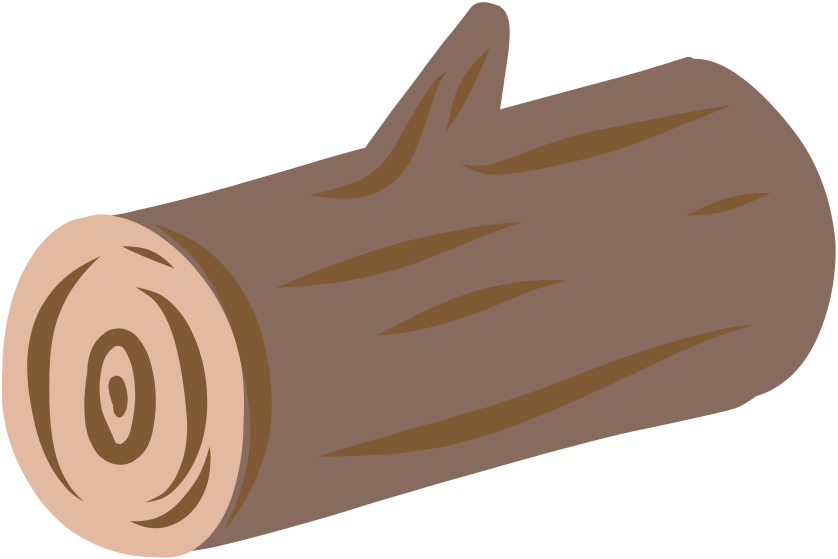 Porous, carbon-rich and stable material
‘
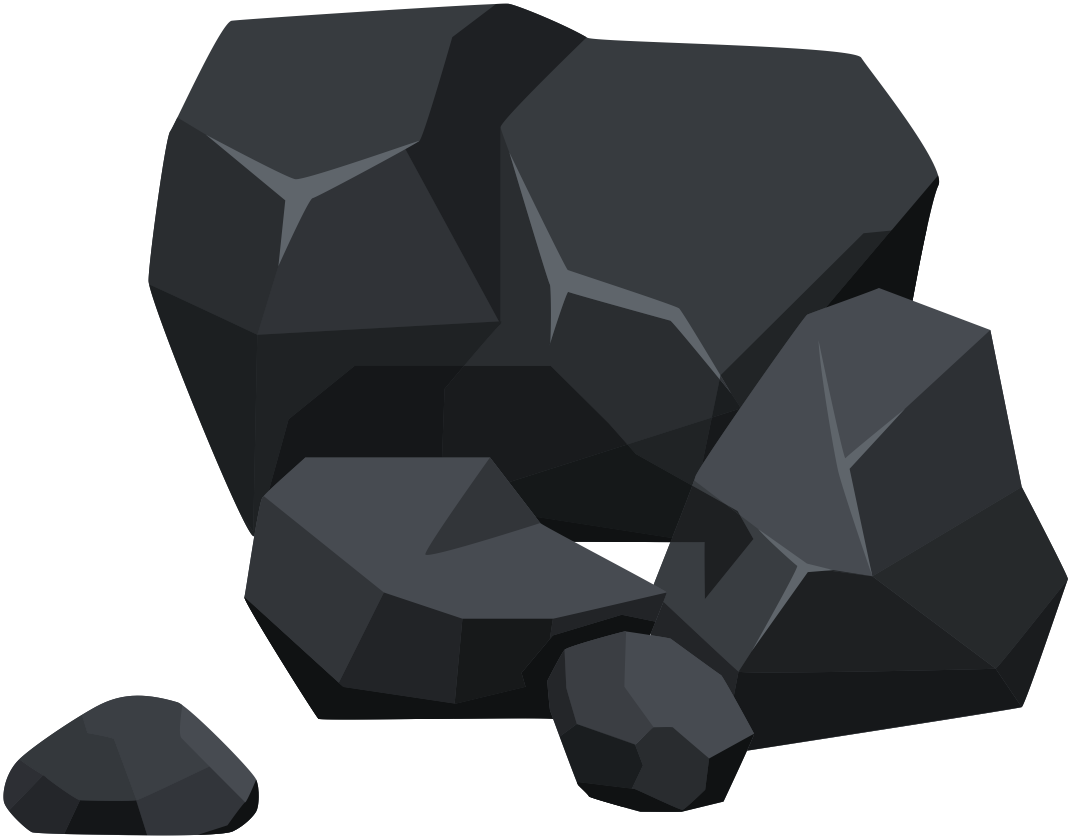 3
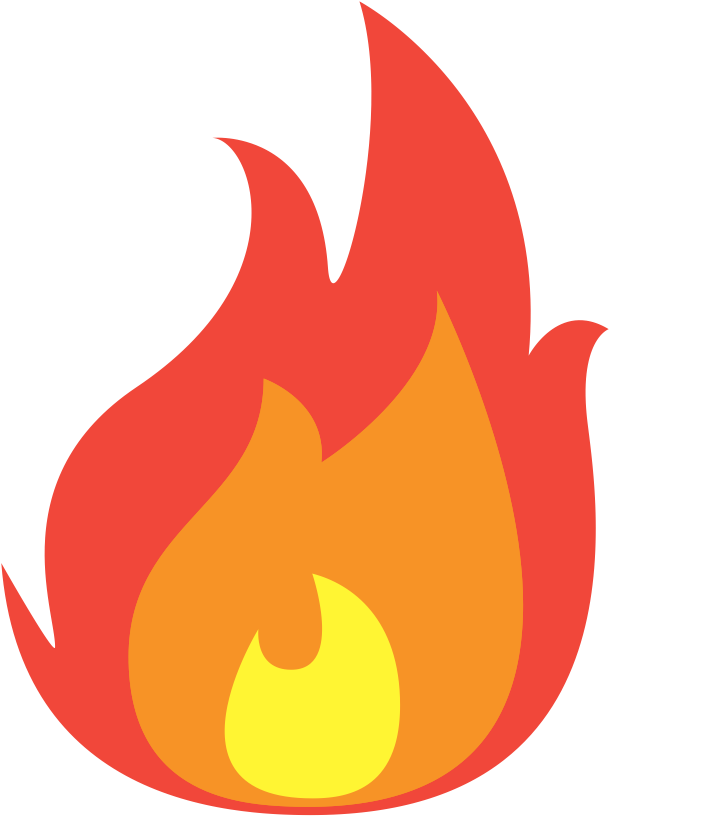 500-600°C
2
Areas of use
Soil improvement
Carbon sequestration
Energy production
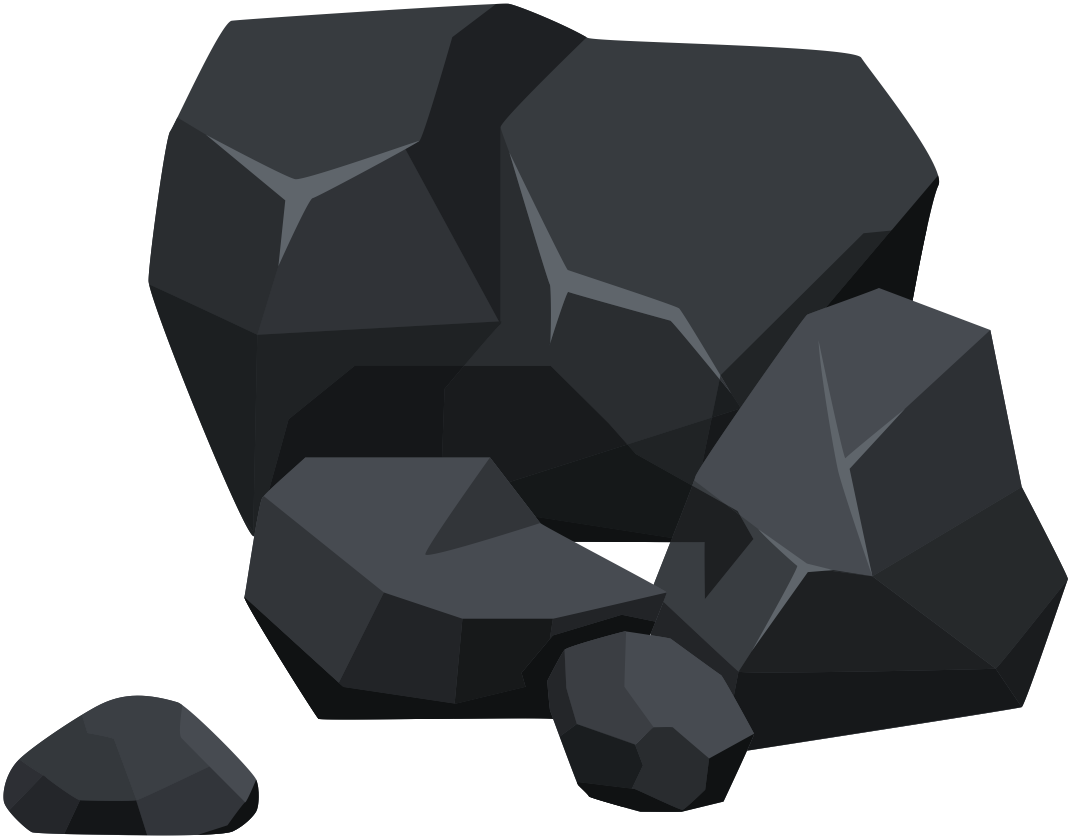 1
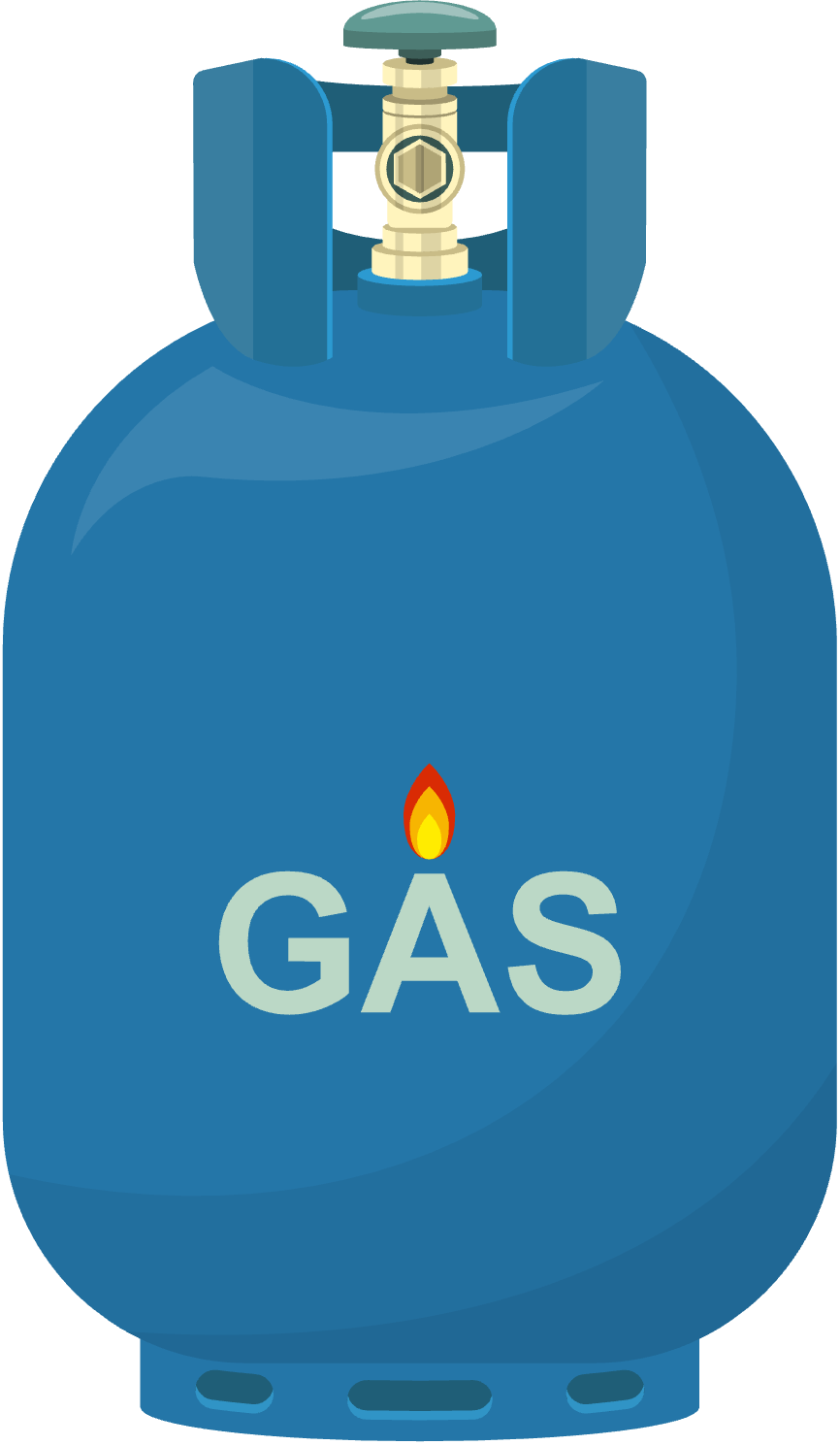 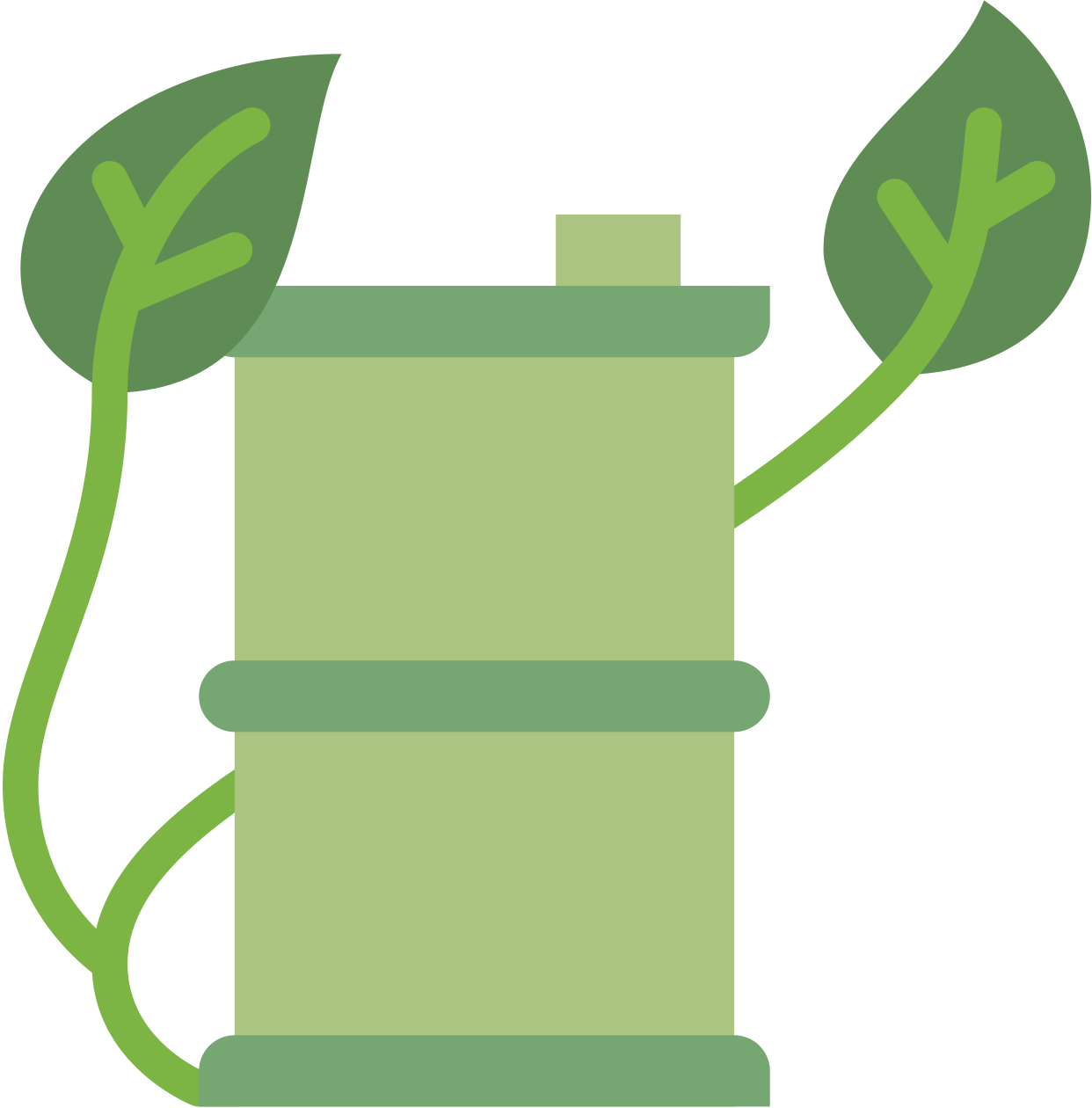 Pyrolysis
Bio oil
Biokull
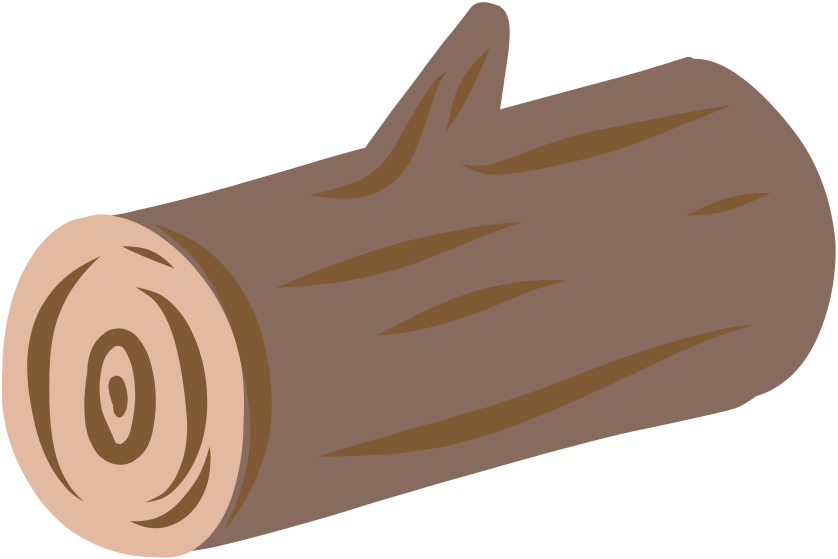 Porøst, karbonrikt og stabilt materiale
Contains tar, hydrocarbons and water
‘
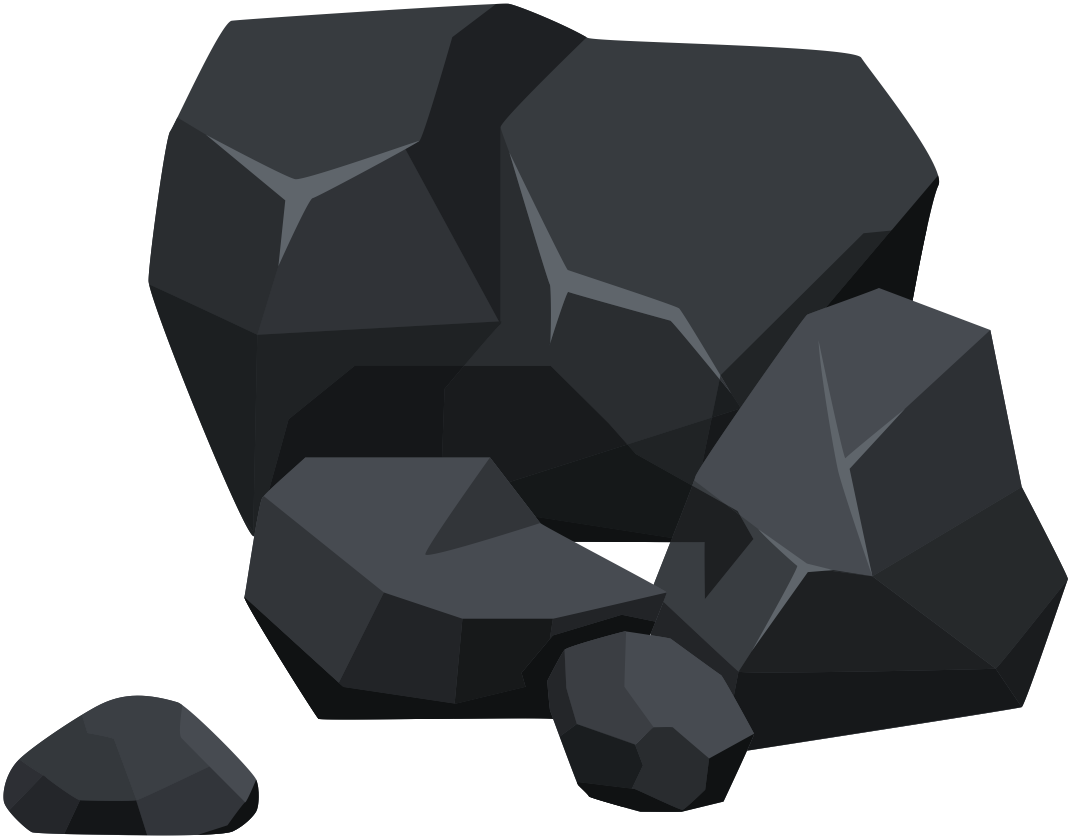 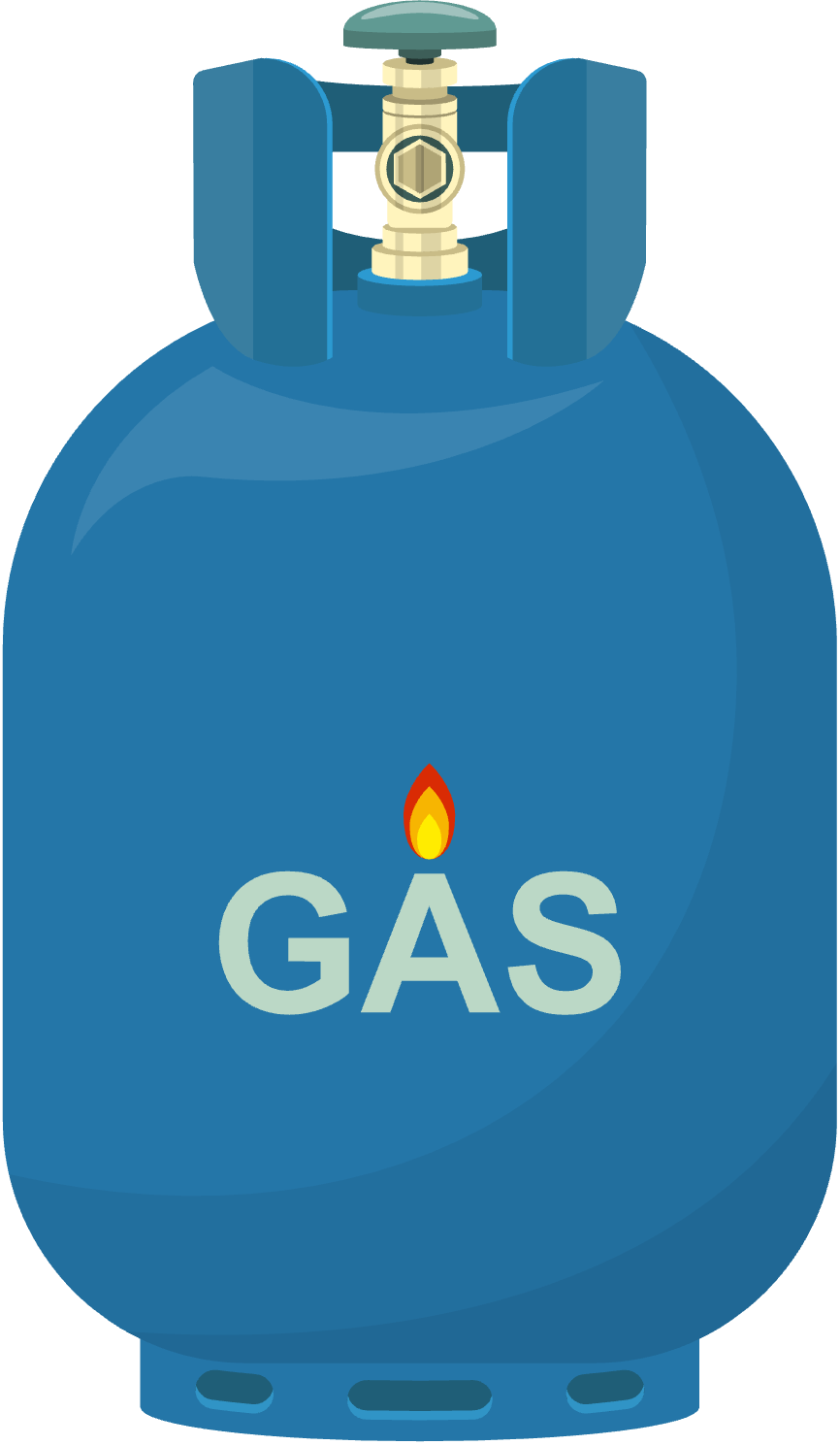 3
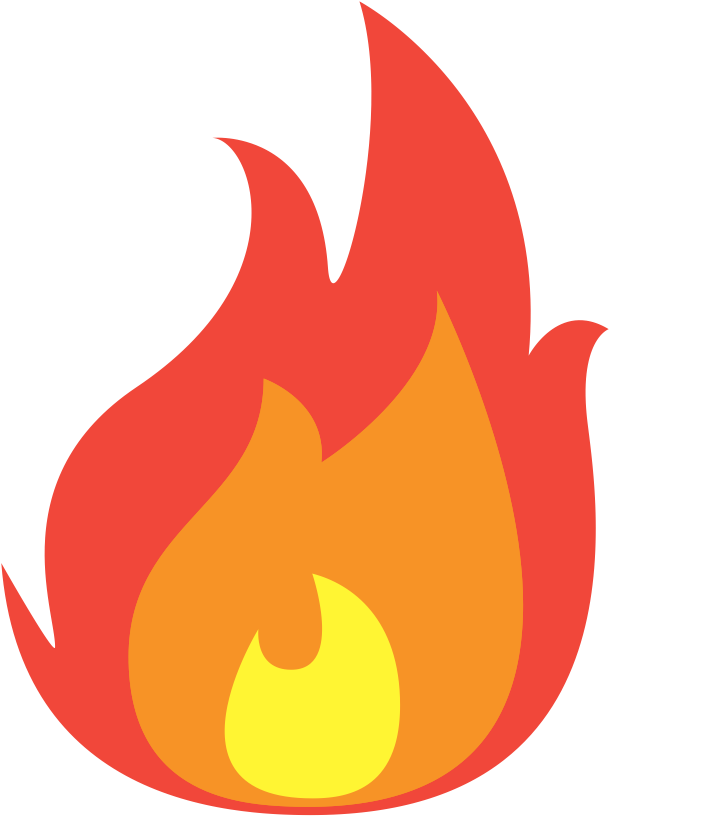 500-600°C
2
Bruksområder
Jordforbedring
Karbonbinding
Energiproduksjon
Areas of use
Heating, power generation, fuel, cooking
Pros
Flexibility, energy efficiency and easy to integrate
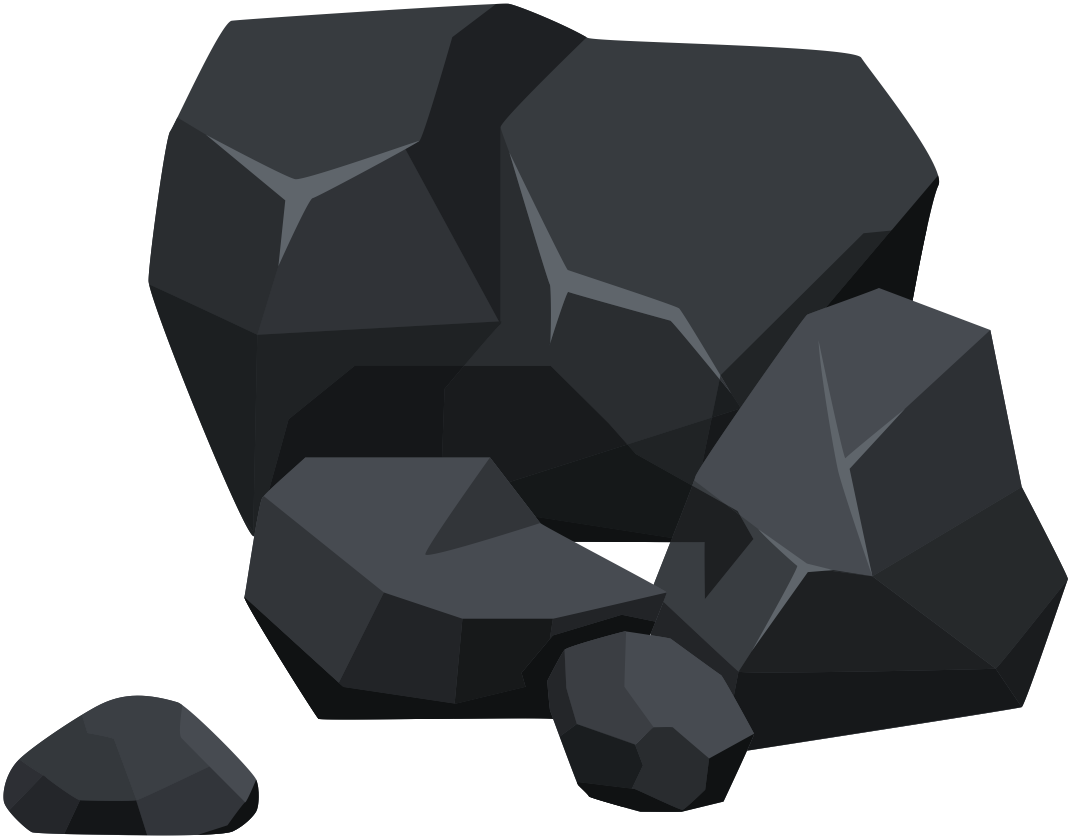 1
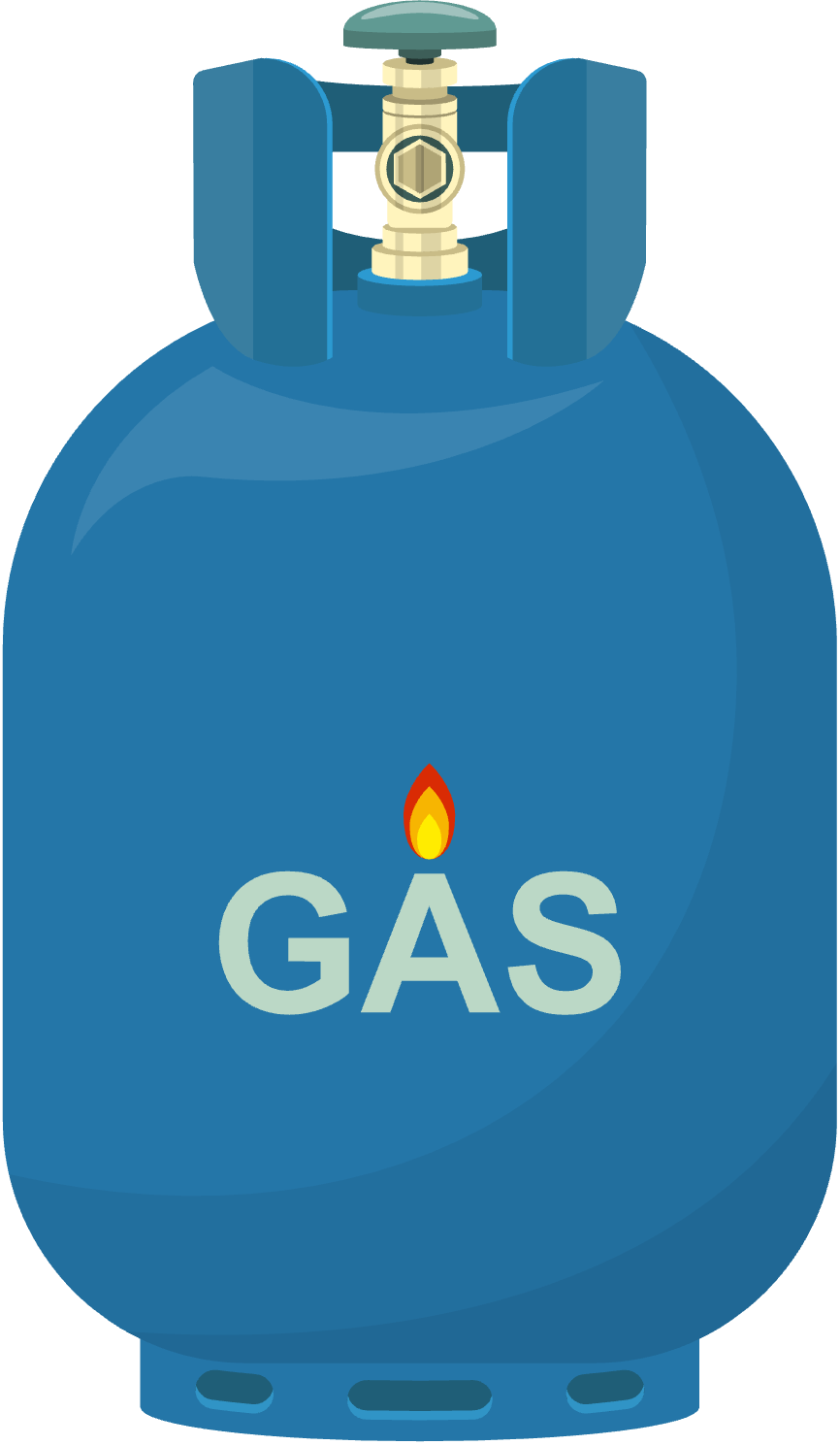 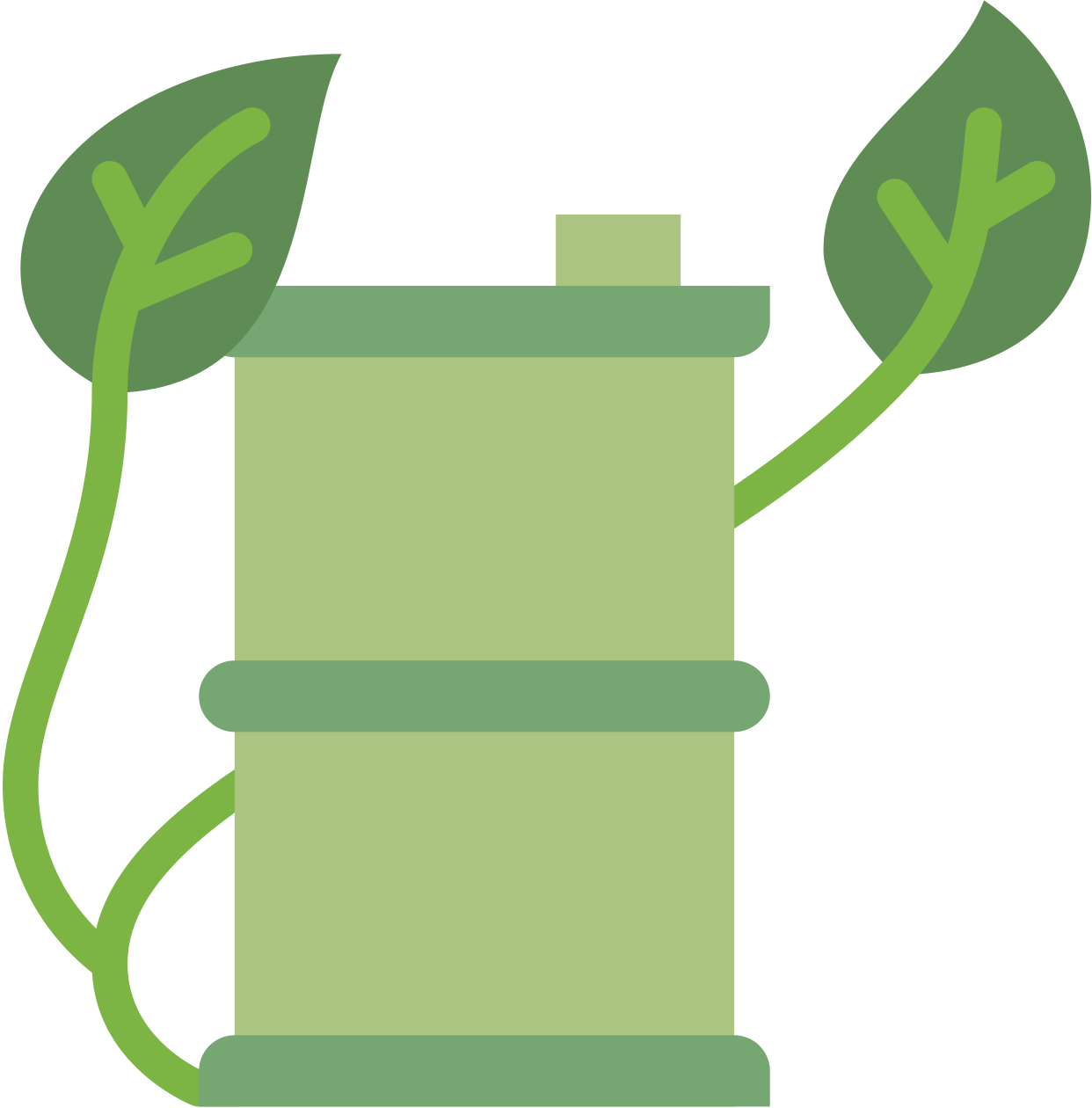 Pyrolysis
Bio-olje
Biokull
Syngas
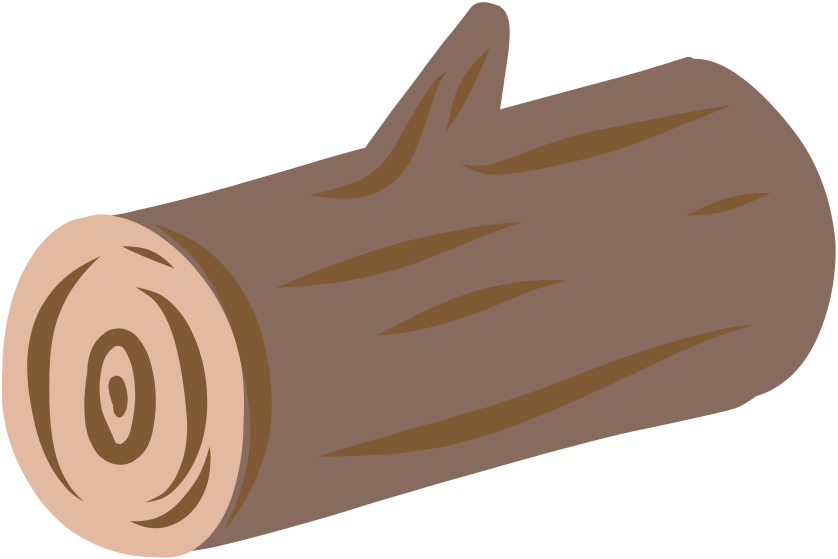 Porøst, karbonrikt og stabilt materiale
Contains methane, carbon monoxide, hydrogen, and some carbon dioxide and nitrogen
Inneholder tjære, hydrokarboner og vann
‘
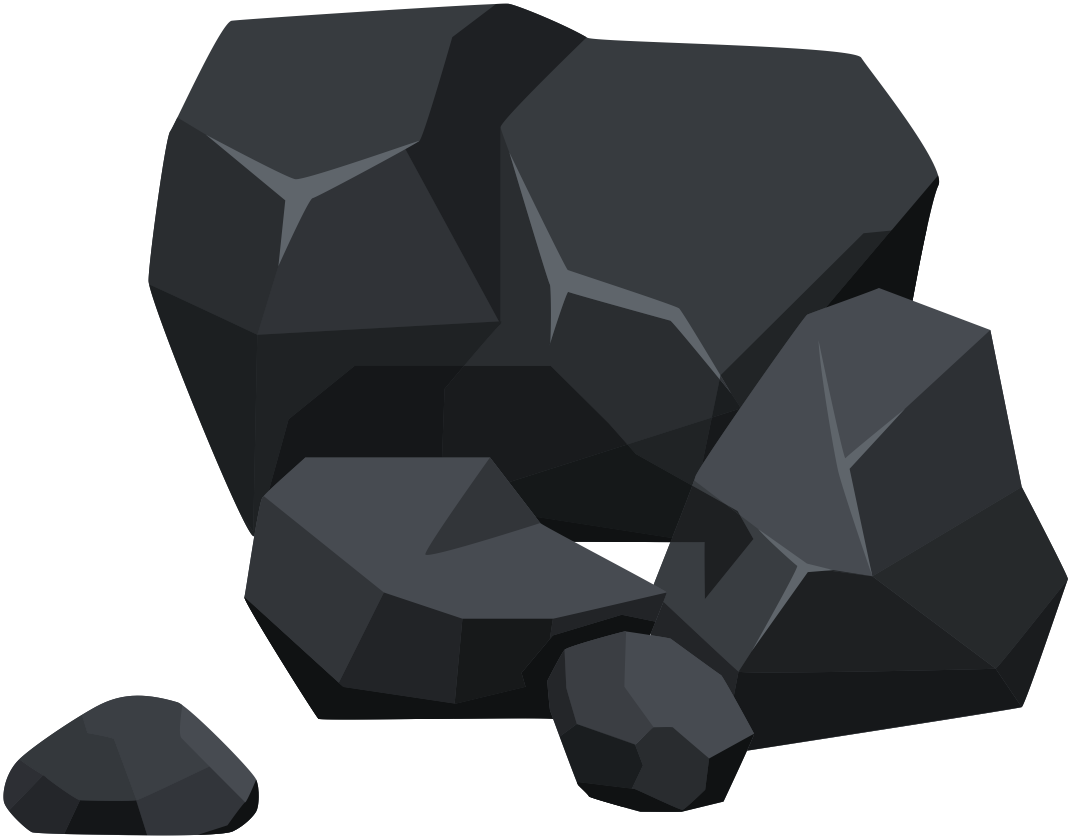 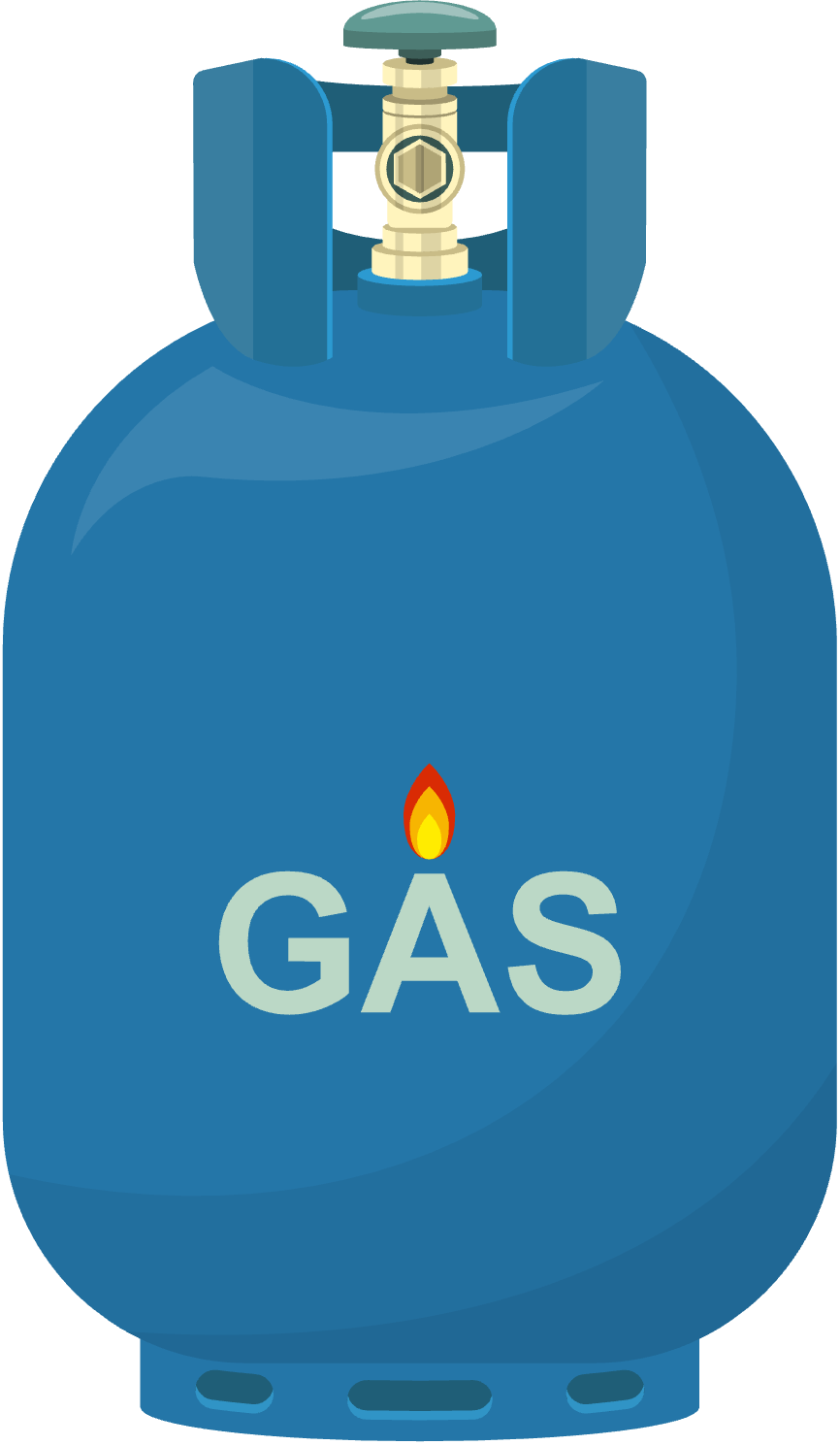 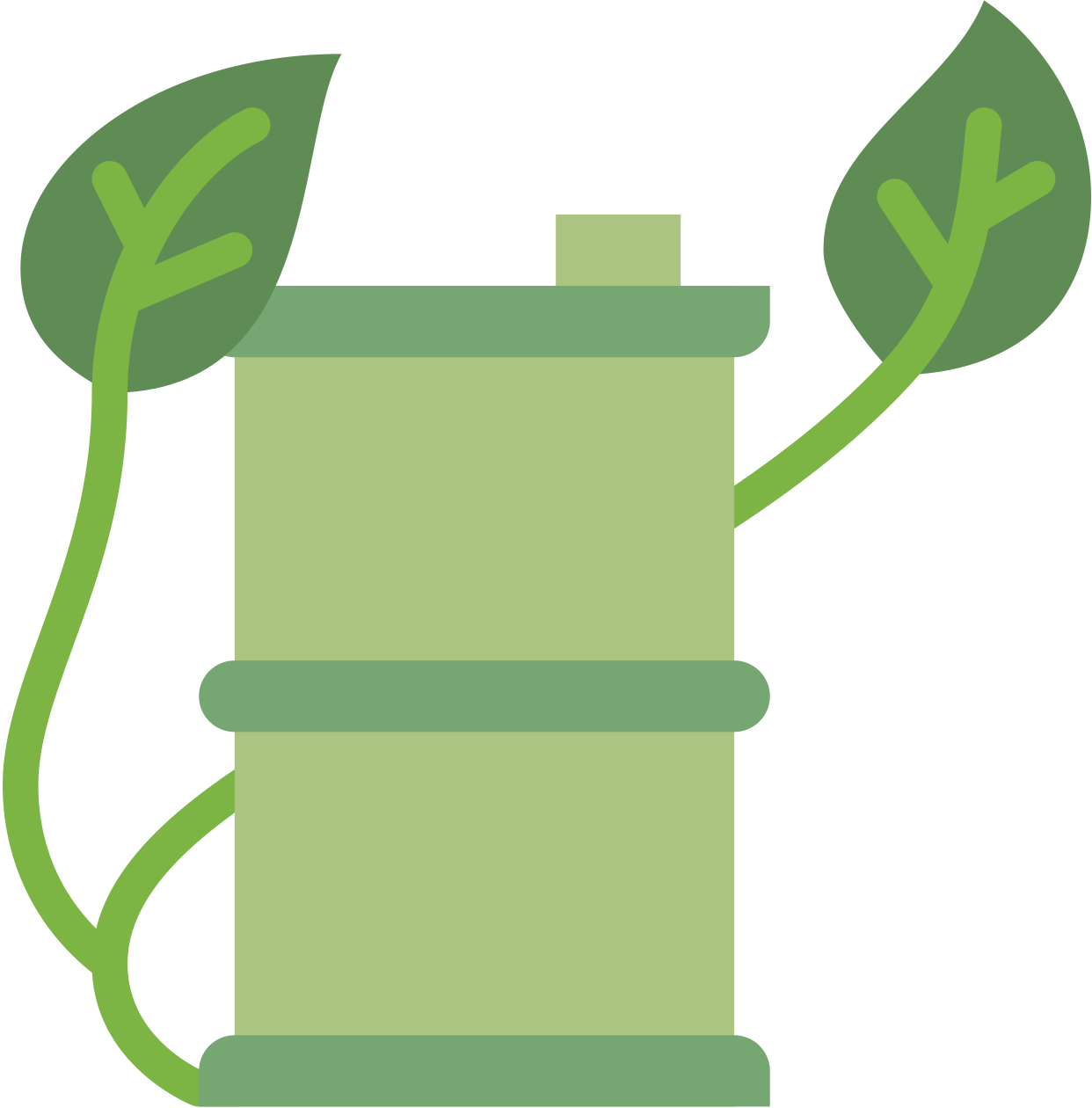 3
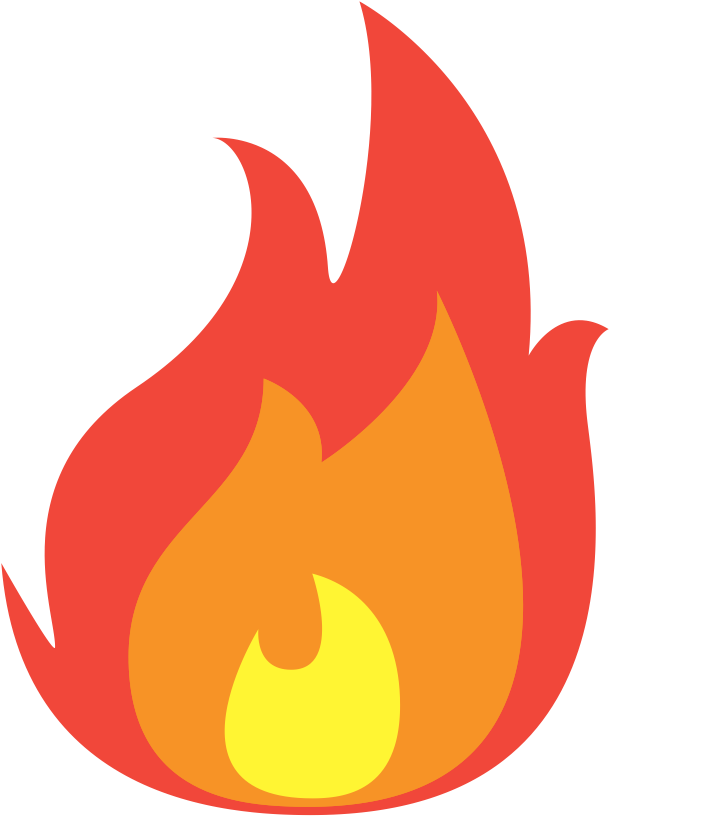 500-600°C
2
Bruksområder
Jordforbedring
Karbonbinding
Energiproduksjon
Bruksområder 
Oppvarming, kraftproduksjon, drivstoff, matlaging
Fordeler 
Fleksibilitet, energieffektiv og enkel å integrere
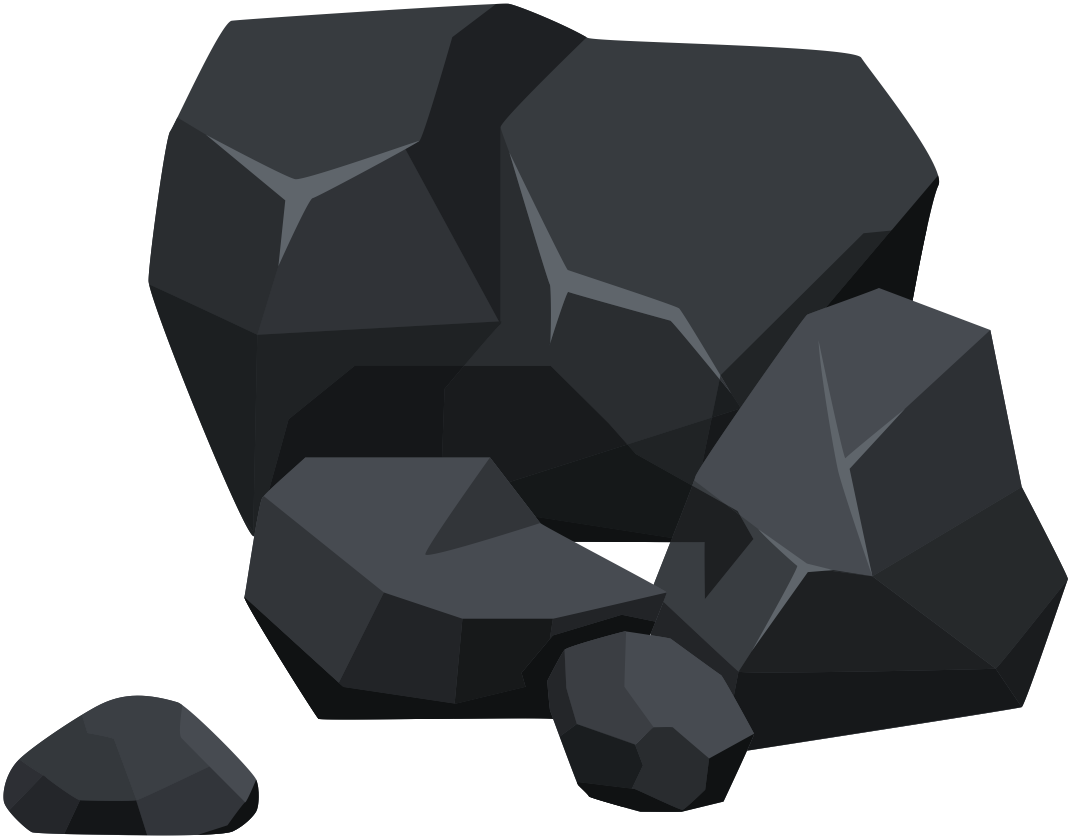 Areas of use
Natural gas replacement
Energy source
Raw material
1
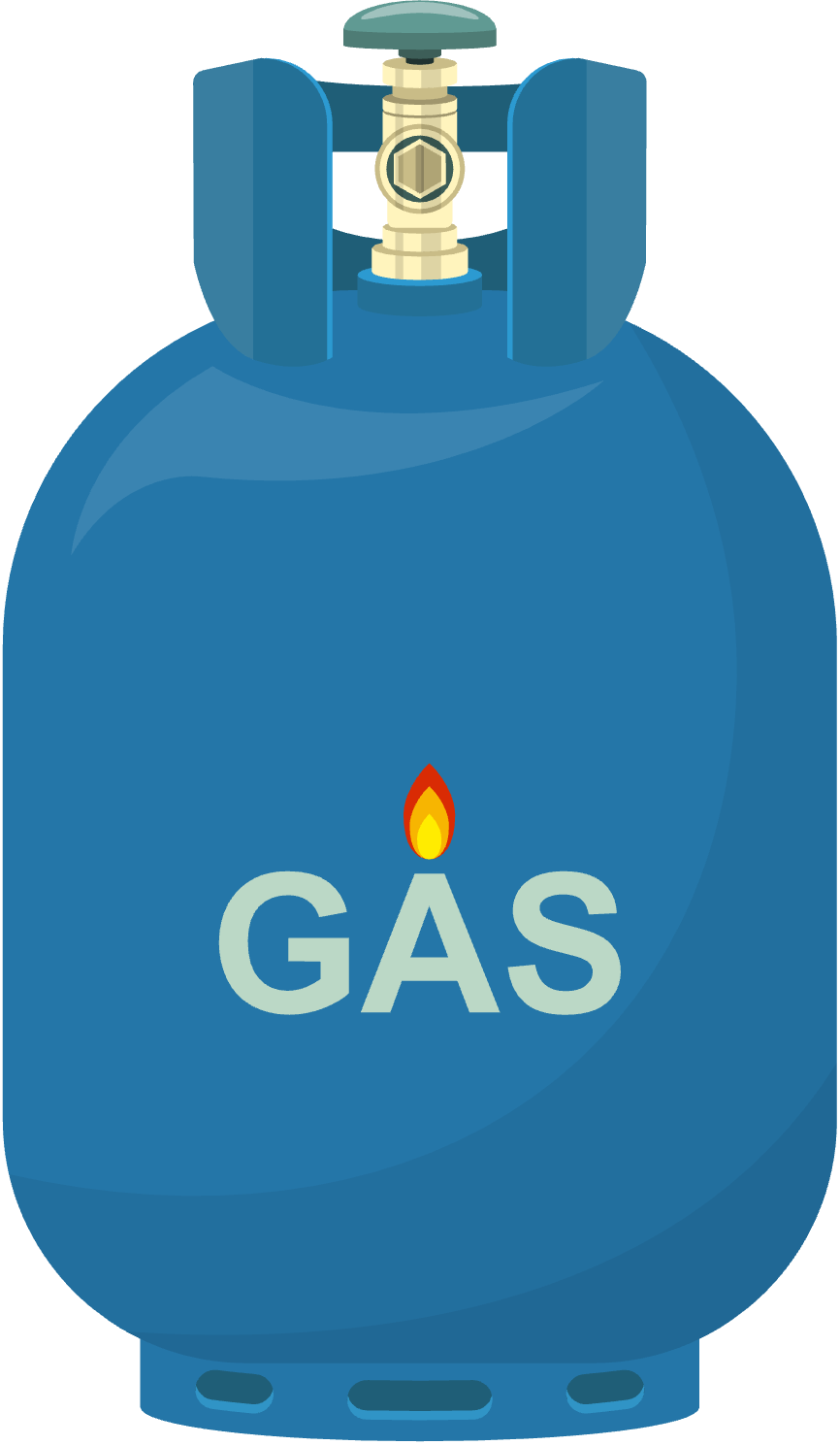 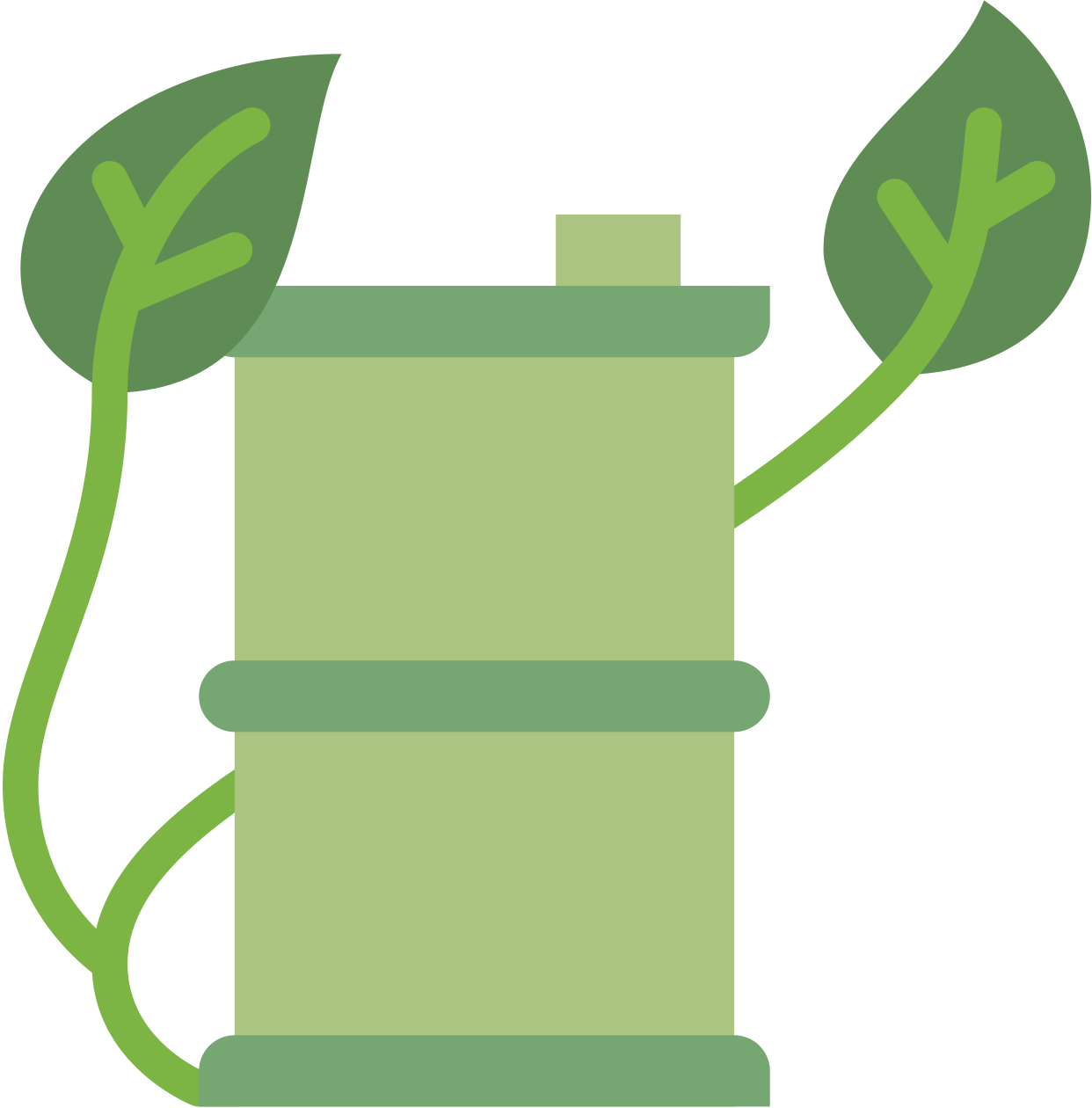 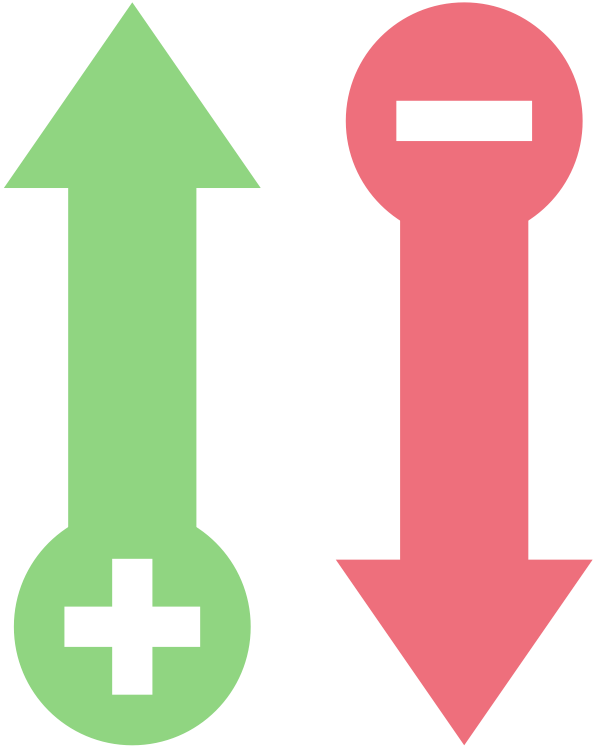 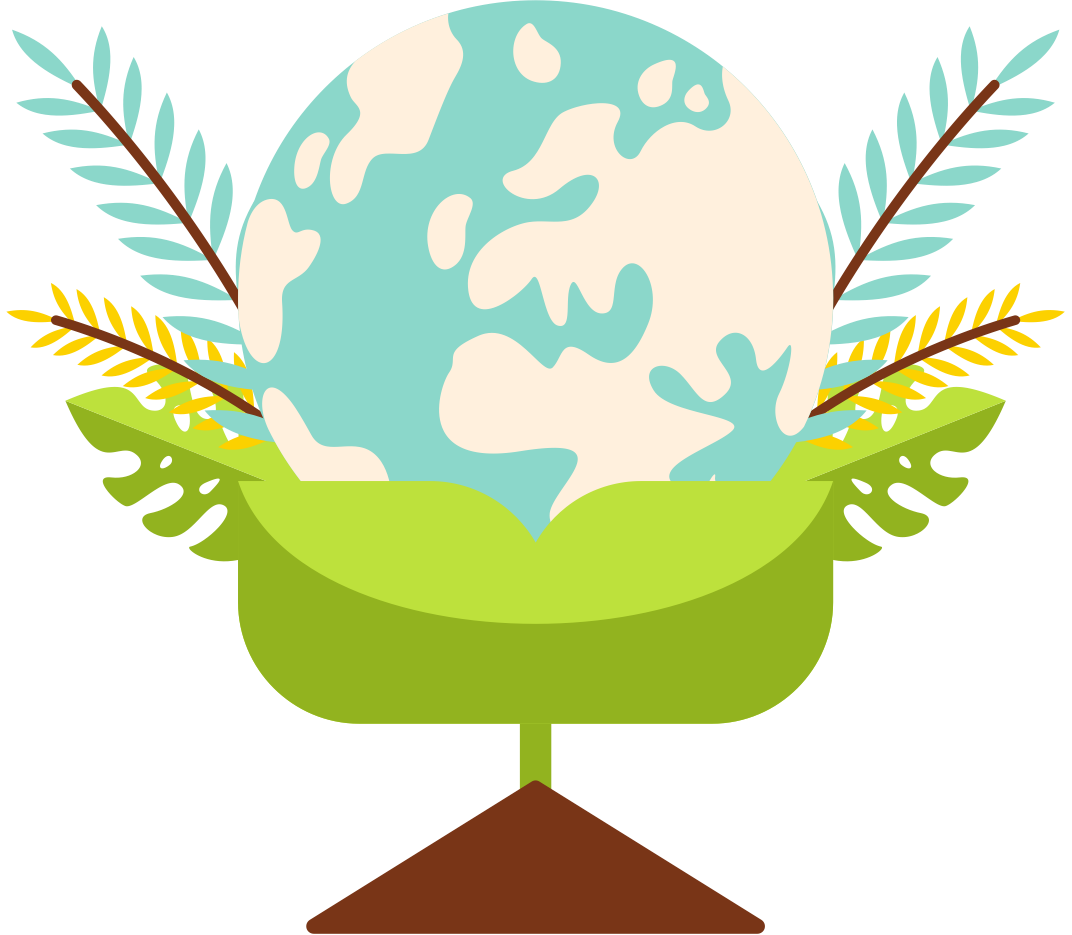 Utilization of overlooked resource
Local production
Environmentally friendly
Pros
Financially challenging 
Transport costs
Risik for deforestation
Cons
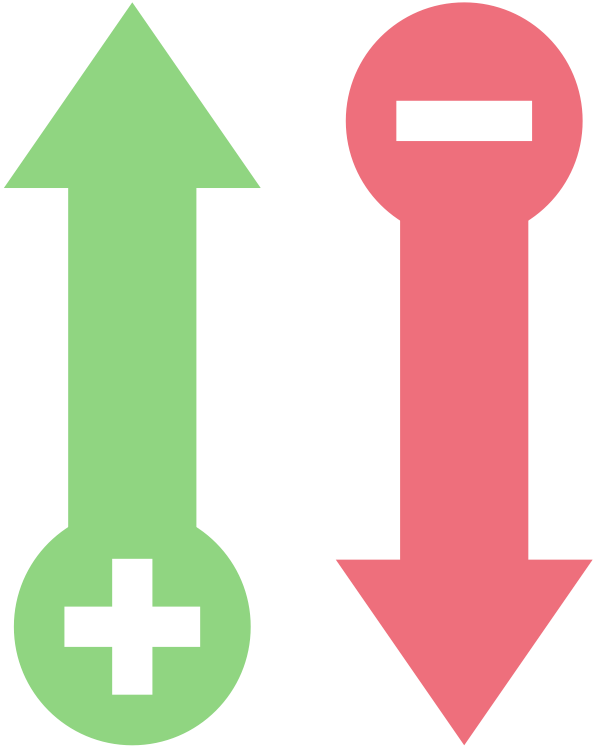 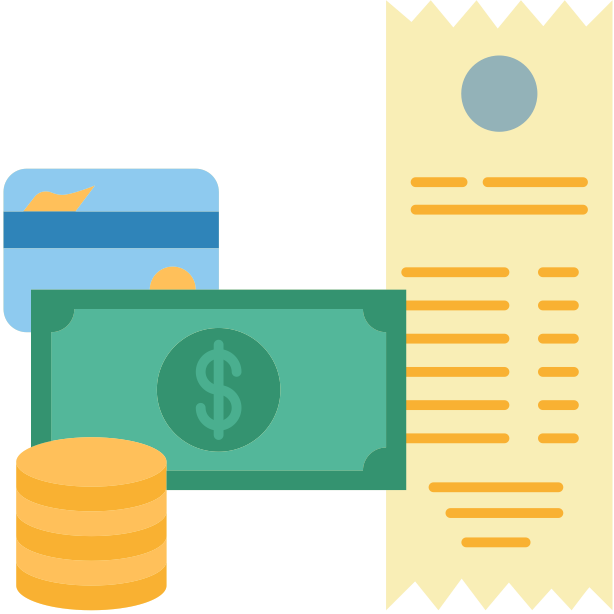 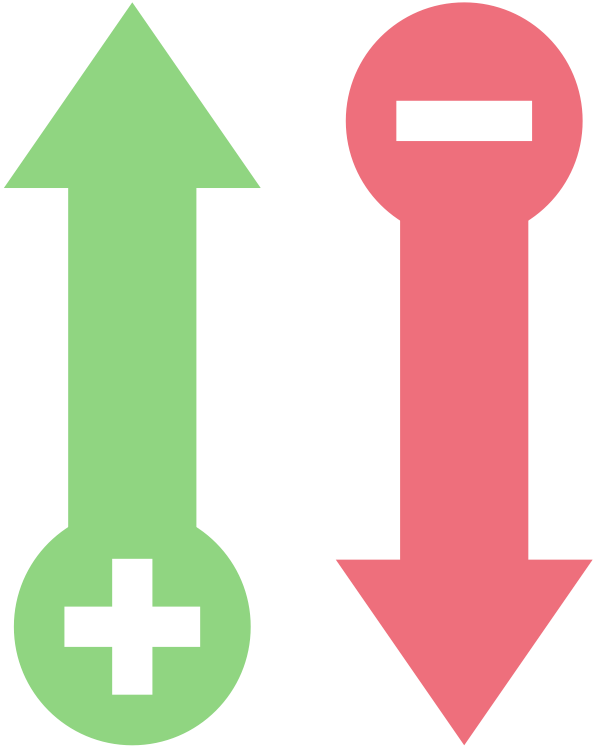 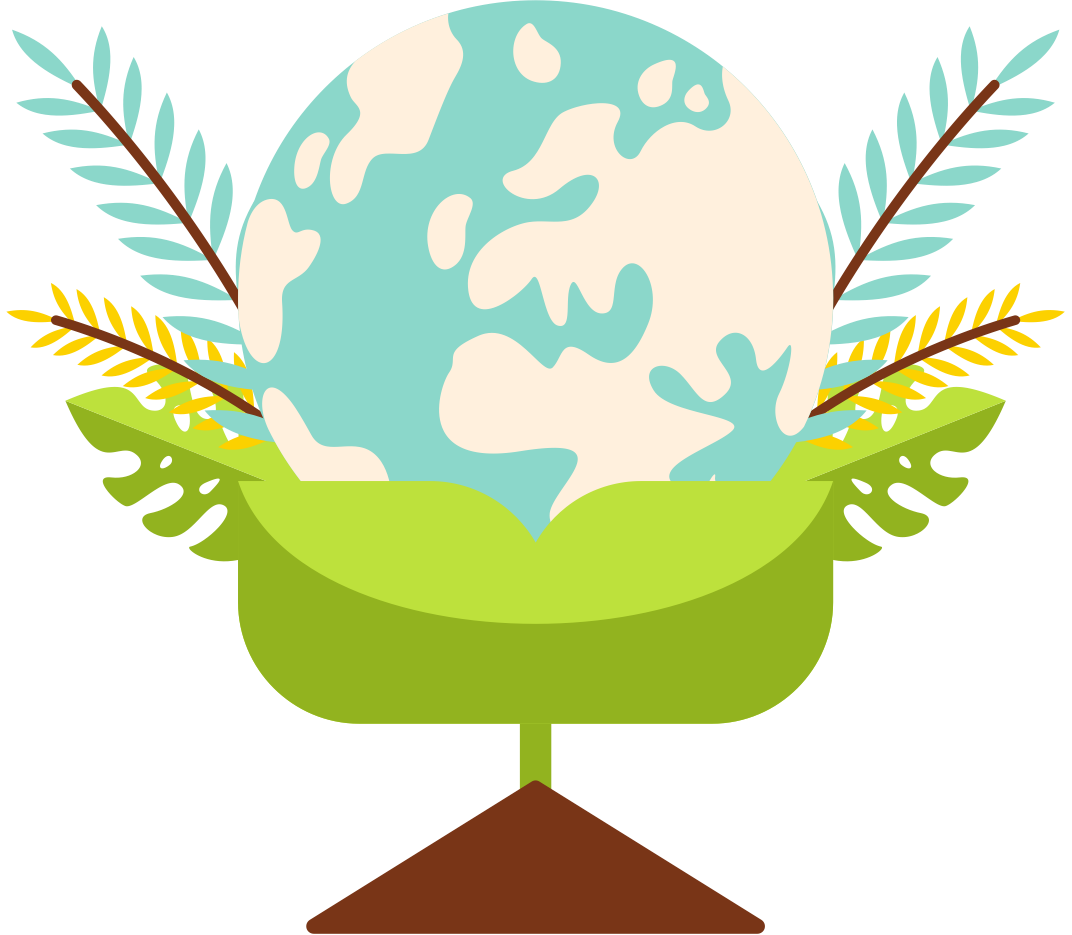 Utilization of overlooked resourse
Local production 
Environmentally friendly
Pros
Financially challenging
Transport costs
Risk of deforestation
Cons
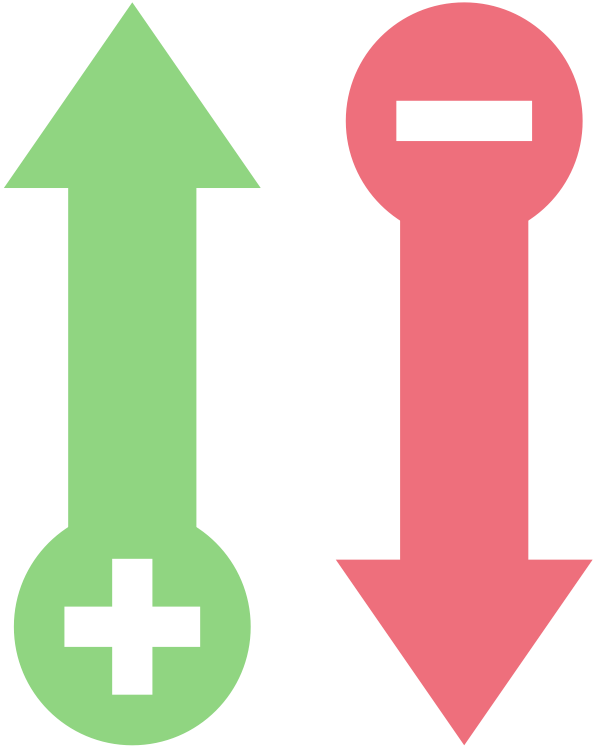 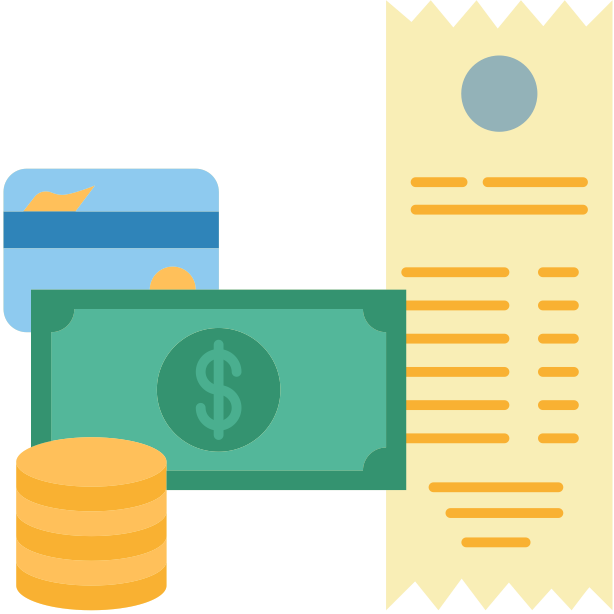 Pros
Ruduces emissions of hazardous substances
Utilizes waste efficiently 
Recyclable materials
Gassification
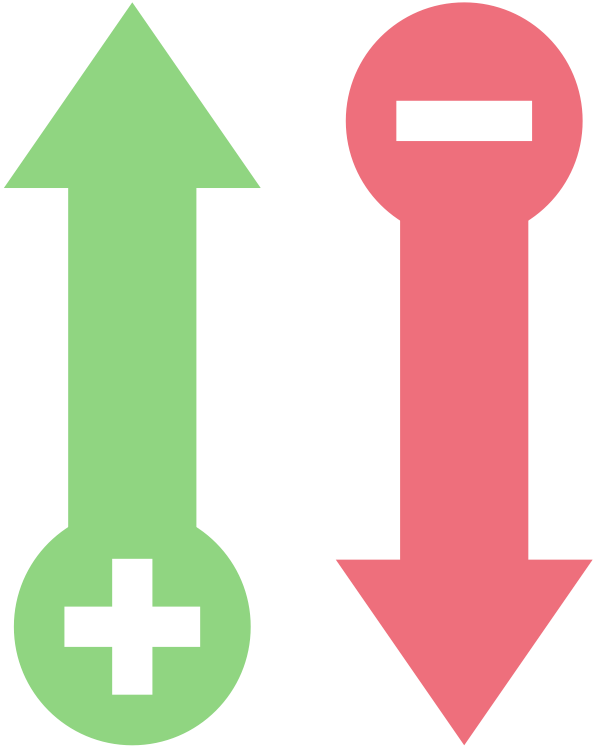 ‘
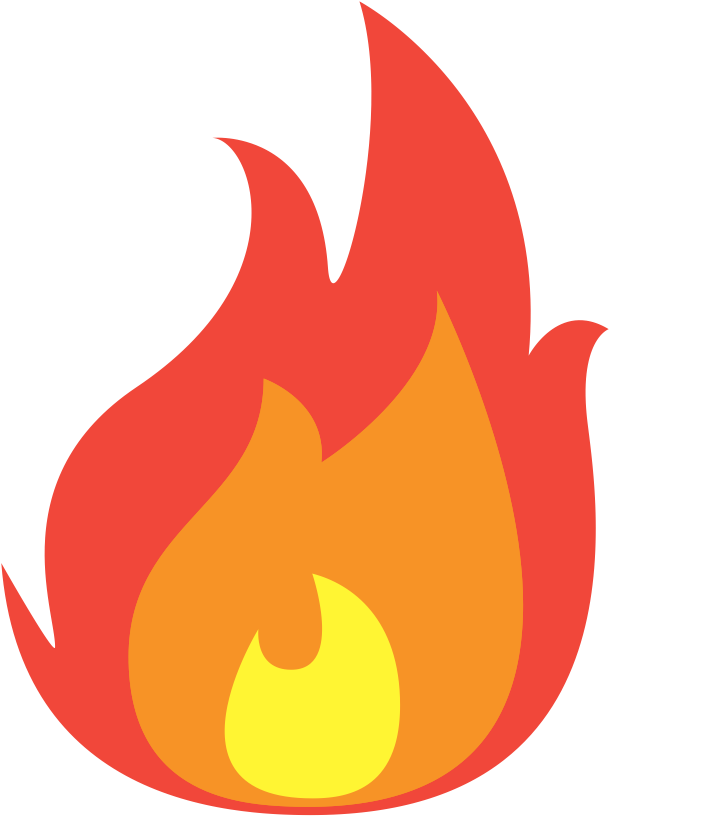 Loq energy density 
Complicated process
800 - 1000°C
Cons
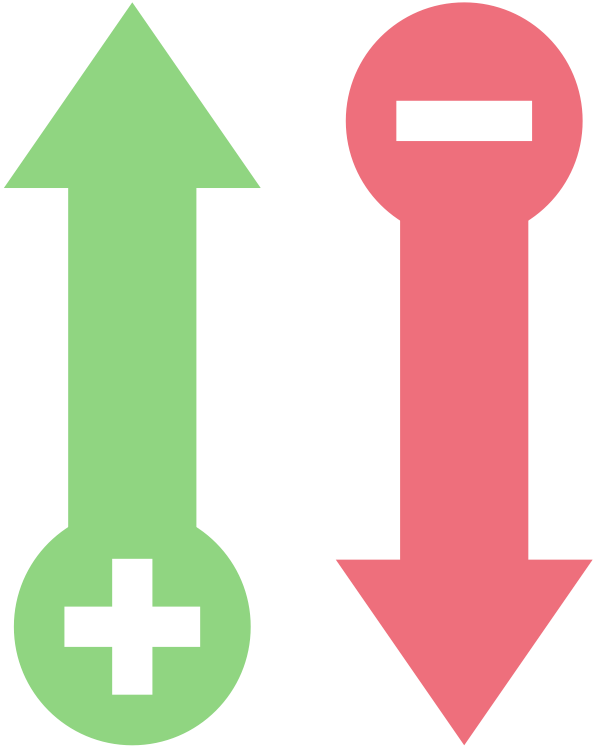 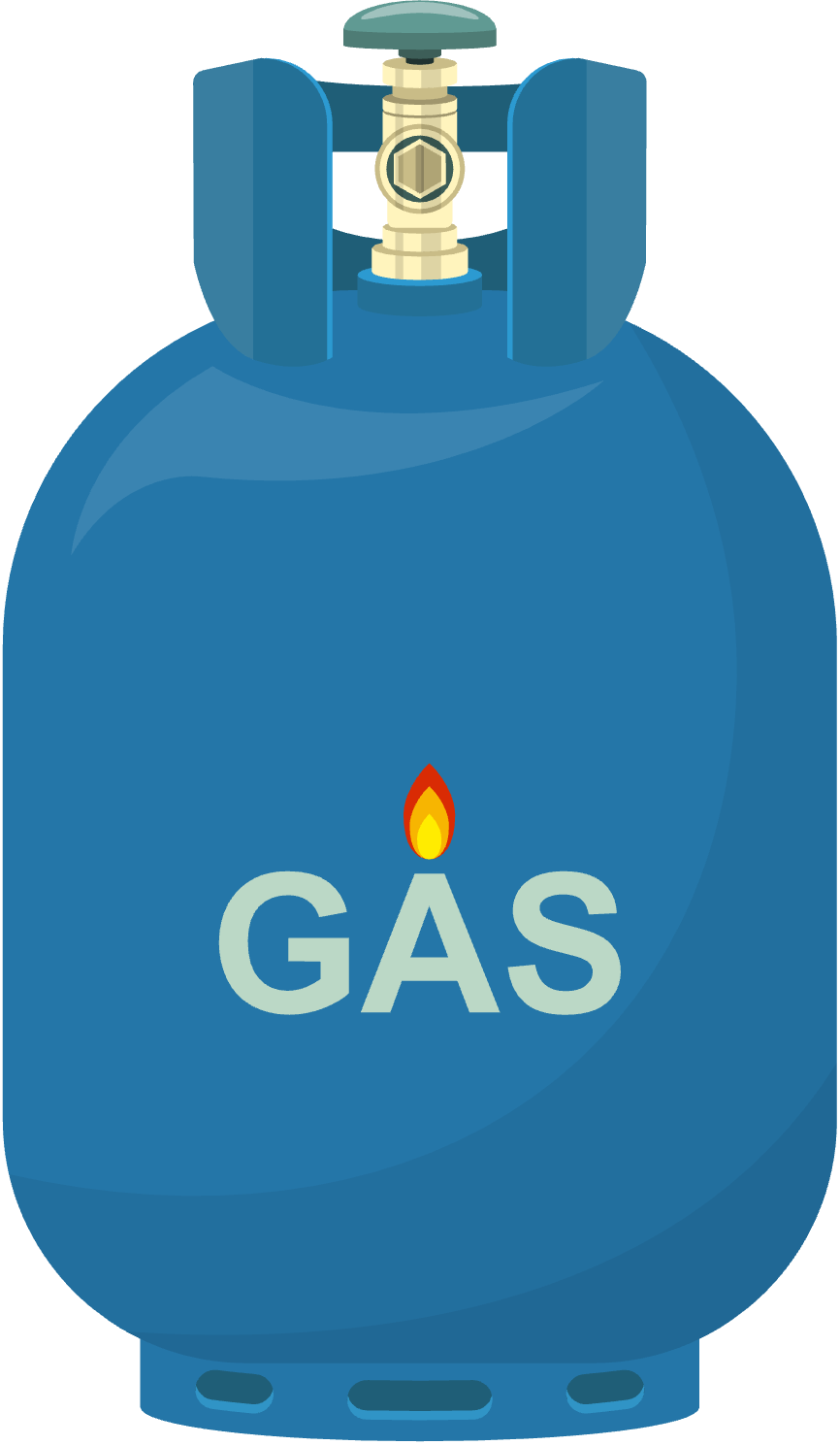 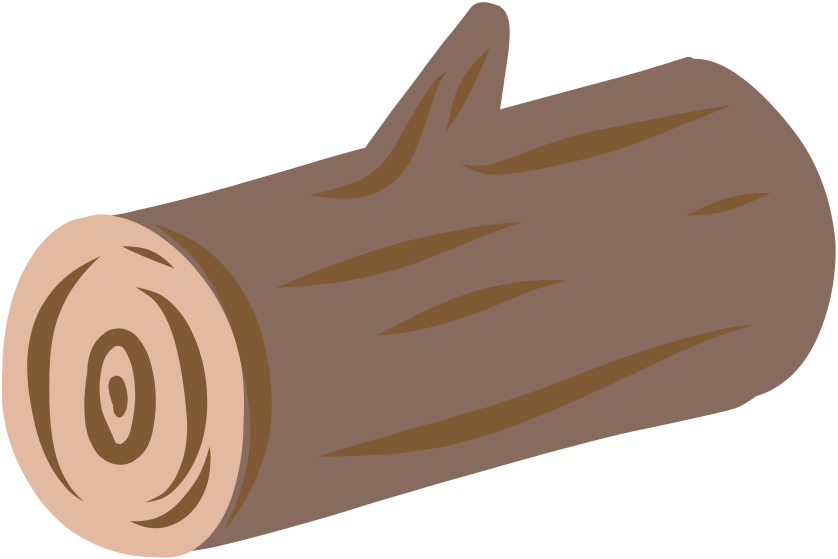 Pros
Reduces emissions of hazardous substances
Utilizes waste efficiently
Recyclable metals
Gassification
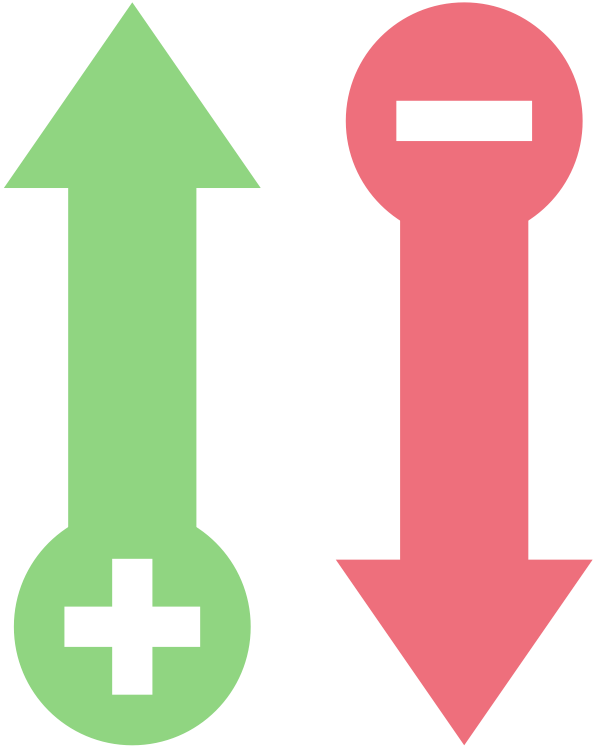 ‘
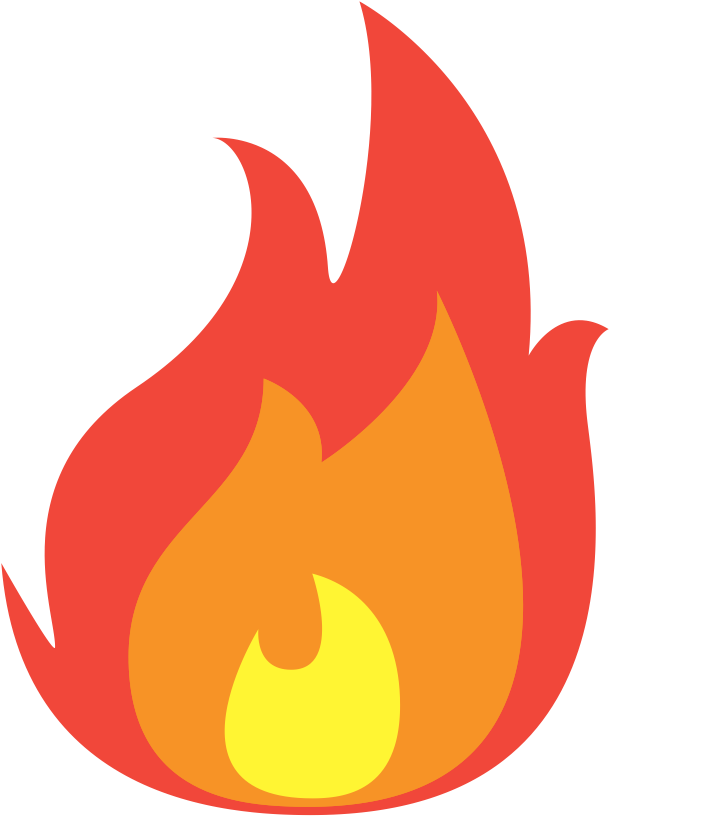 800 - 1000°C
Low energy density
Complicated process
Cons
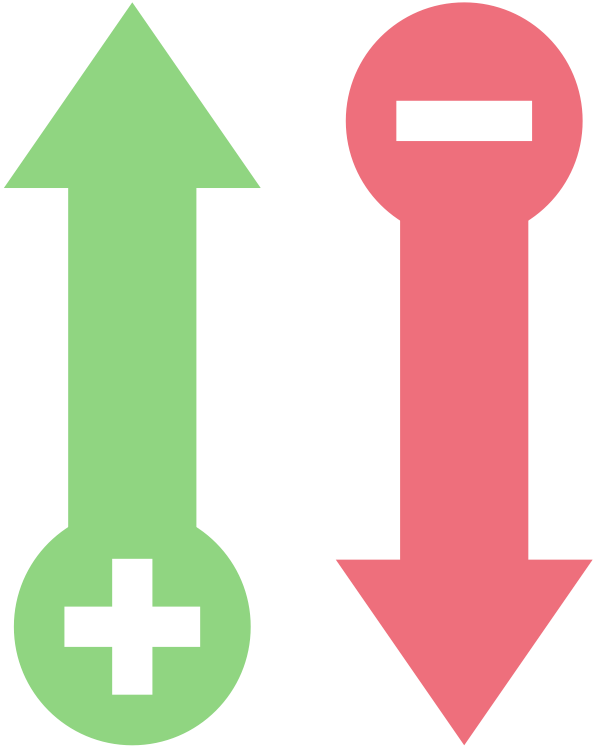 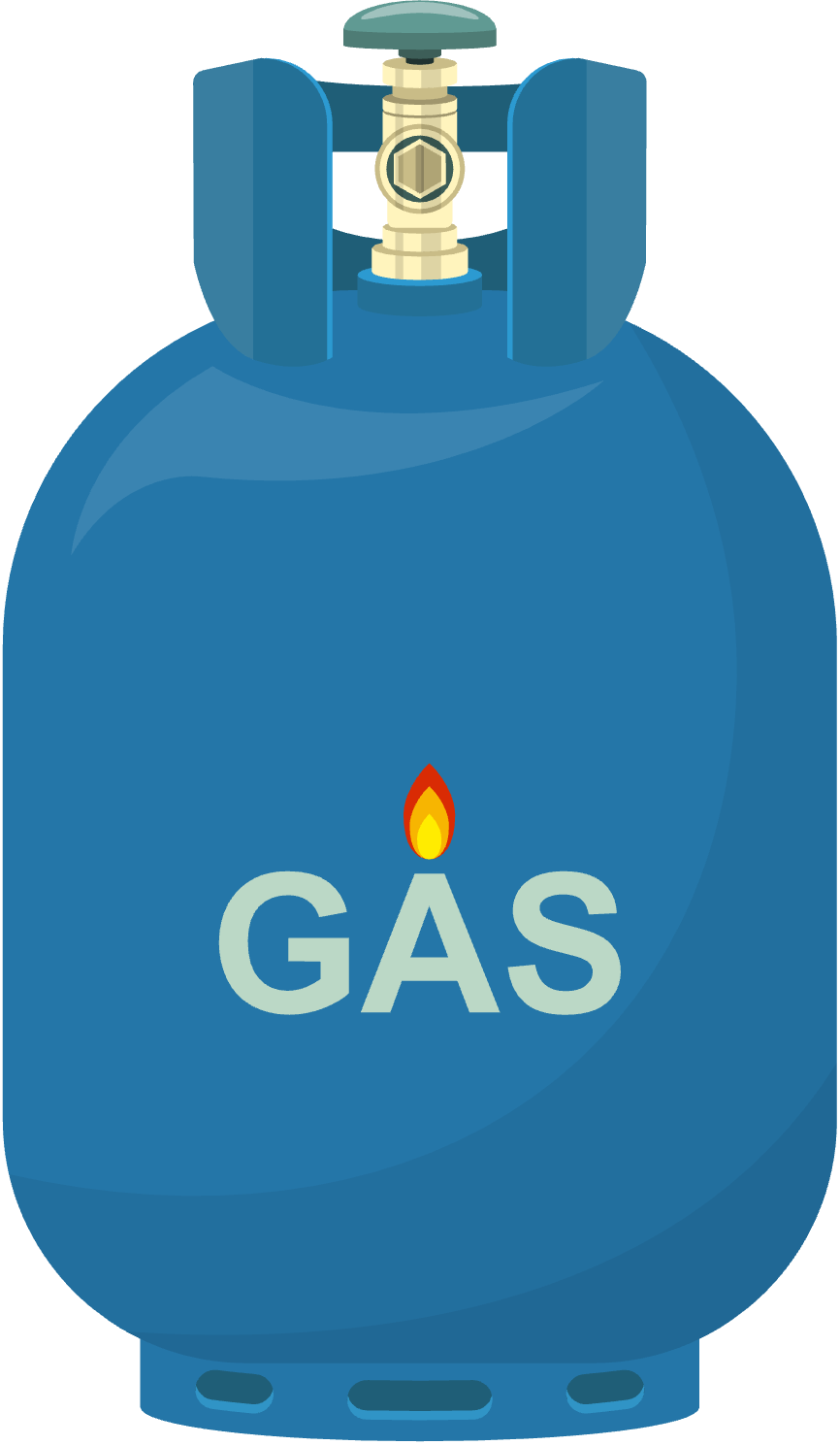 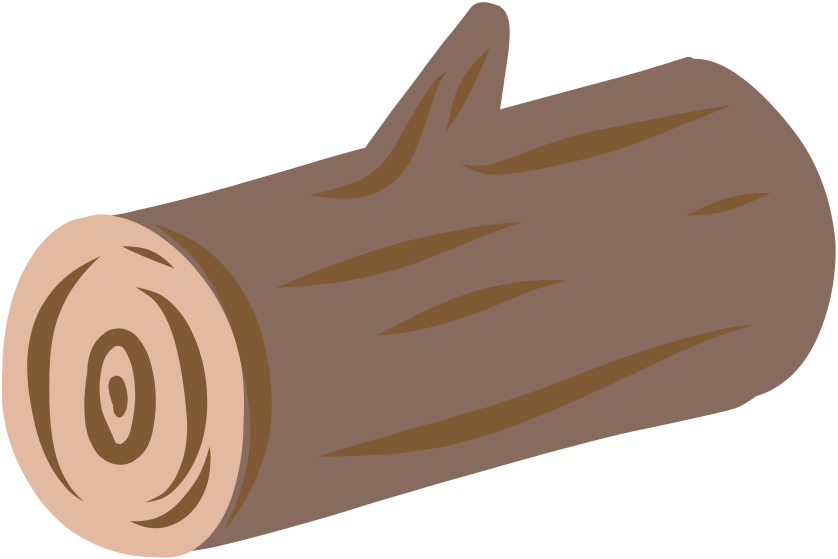 Pros
Reduces emissions of hazardous substances
Utilizes waste efficiently
Recyclable metals
Gassifisering
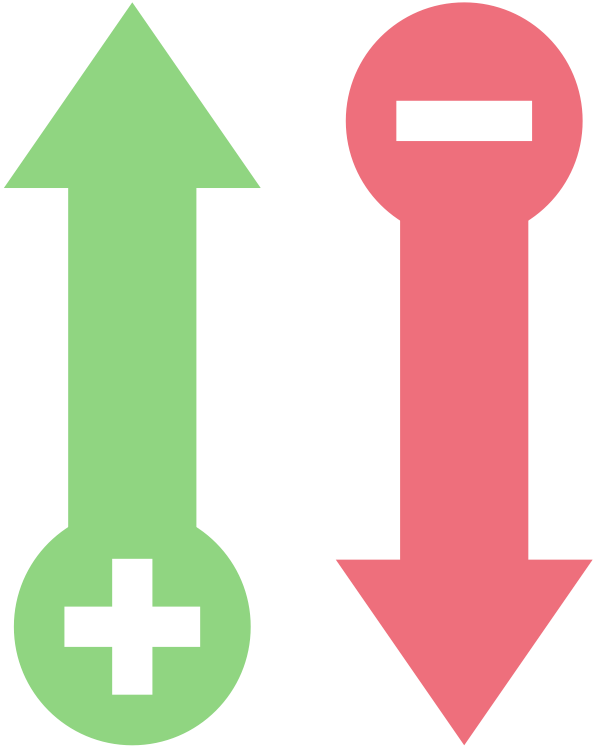 ‘
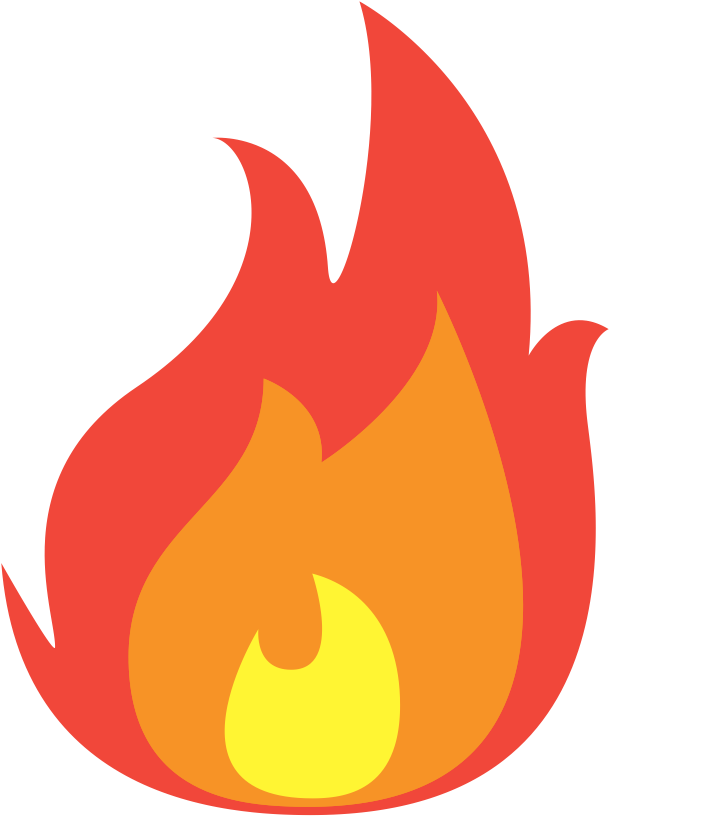 800 - 1000°C
Low energy density
Complicated process
Cons
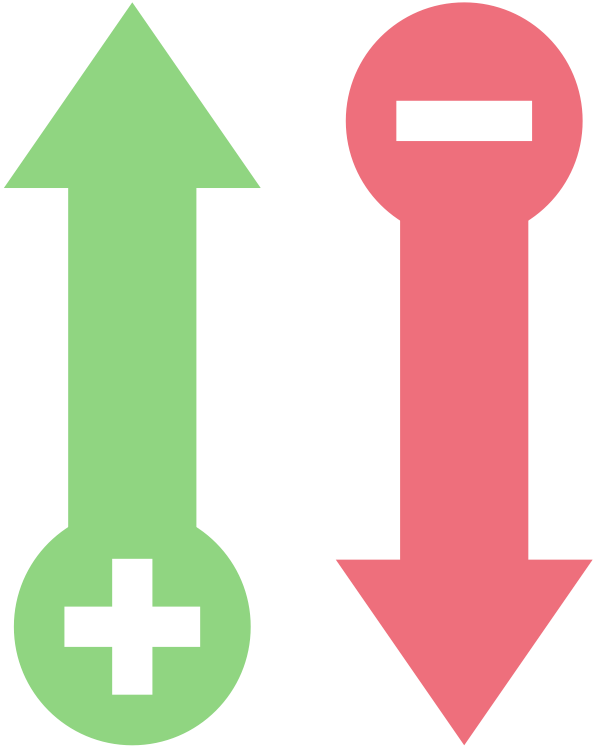 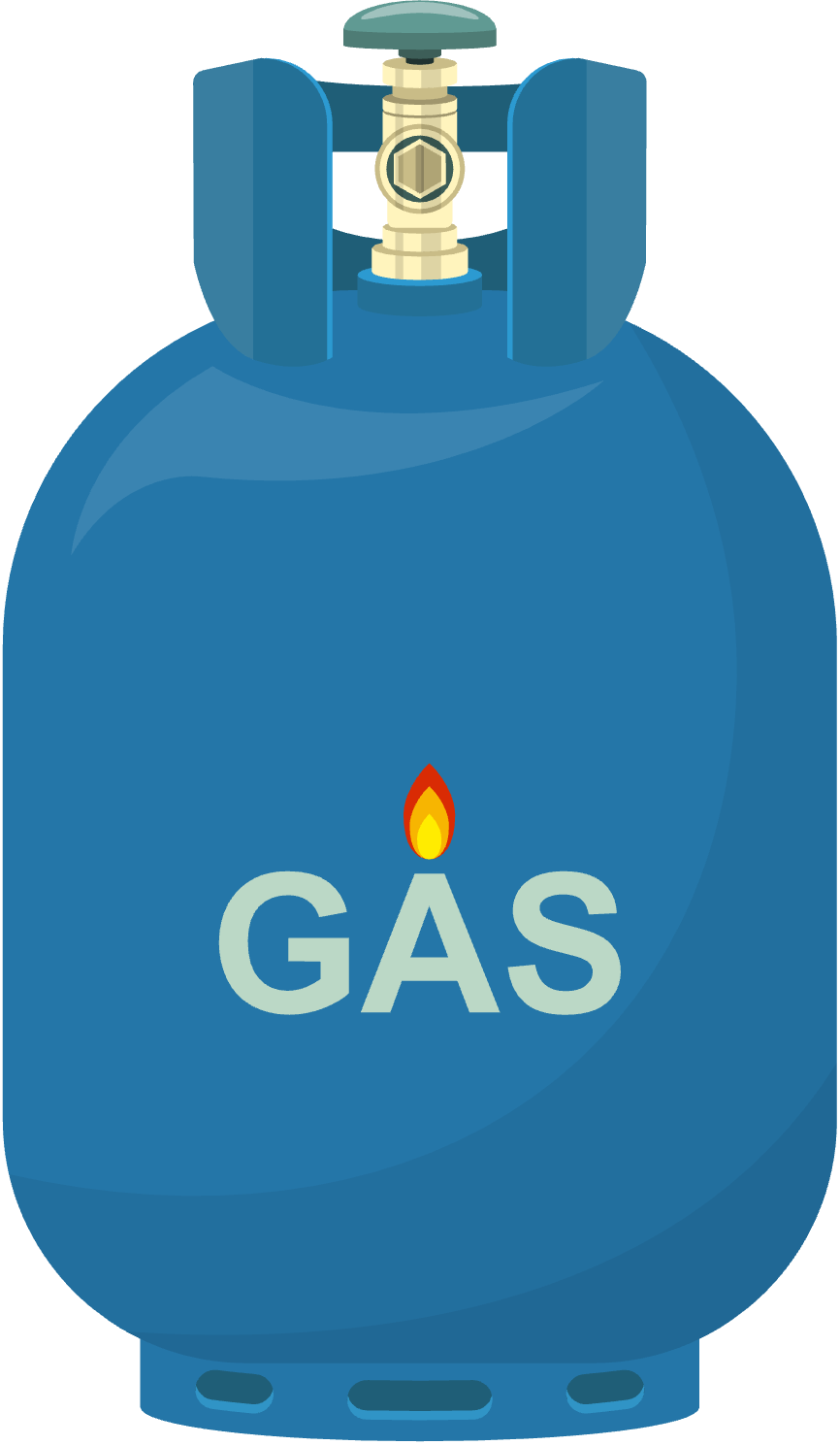 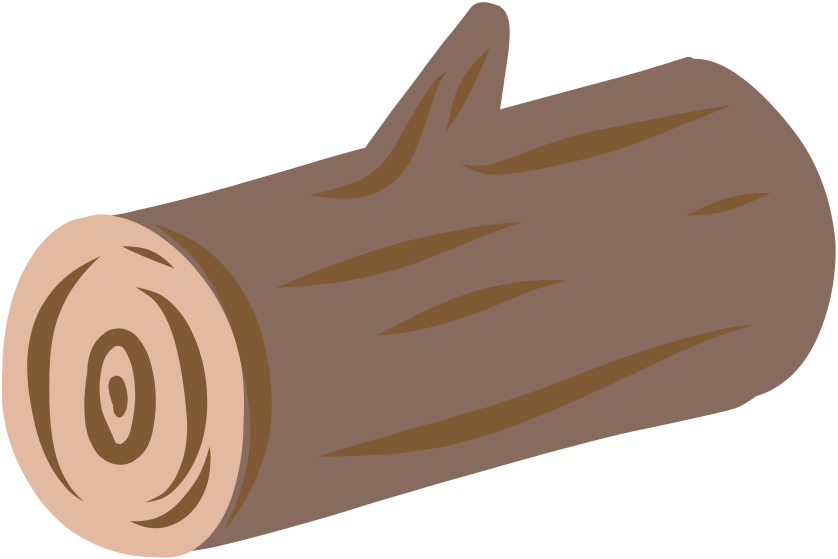 Product
Product
Temperature
Resources
Temperature
Resources
Pyrolysis
Gassification
V S
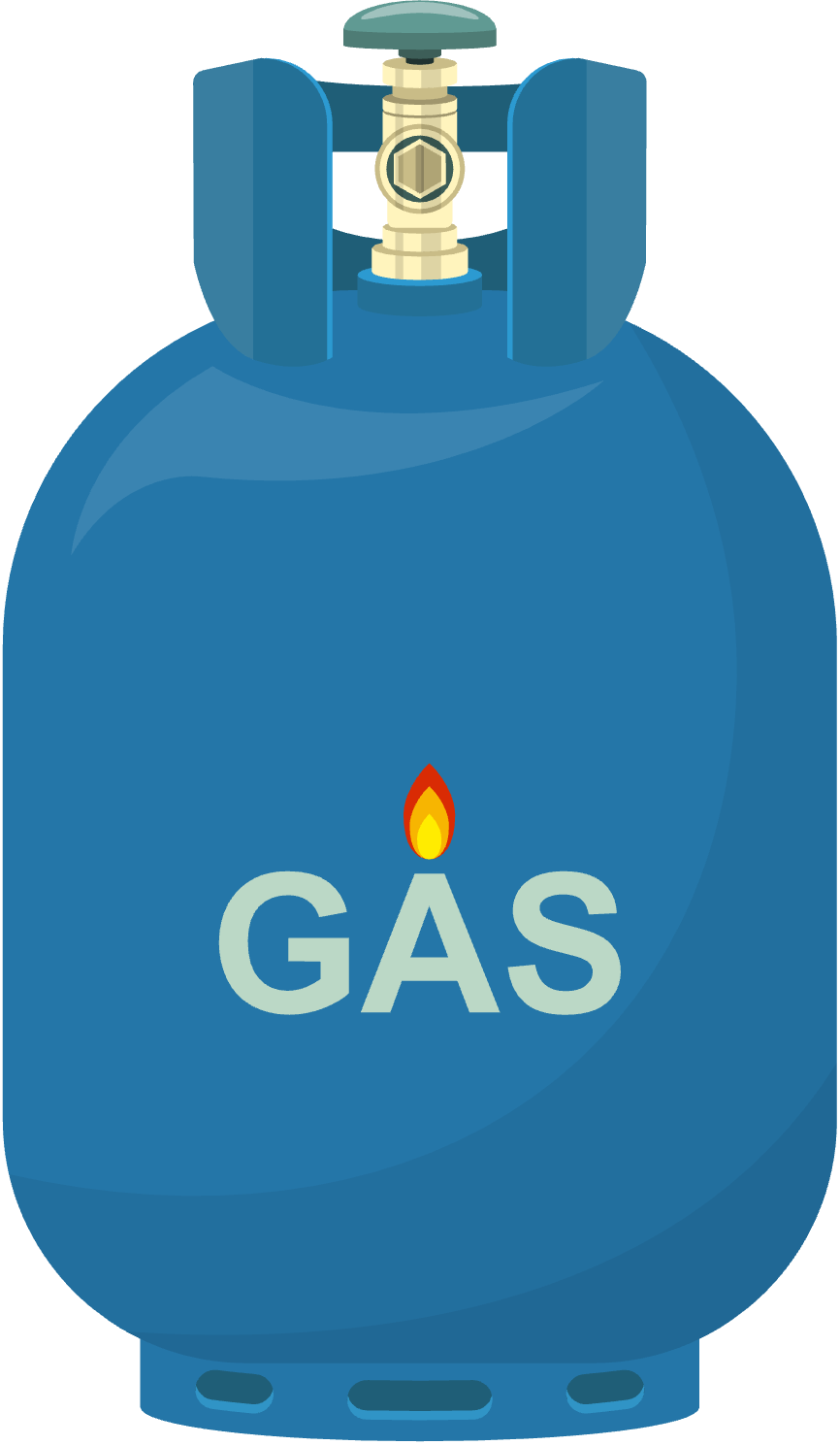 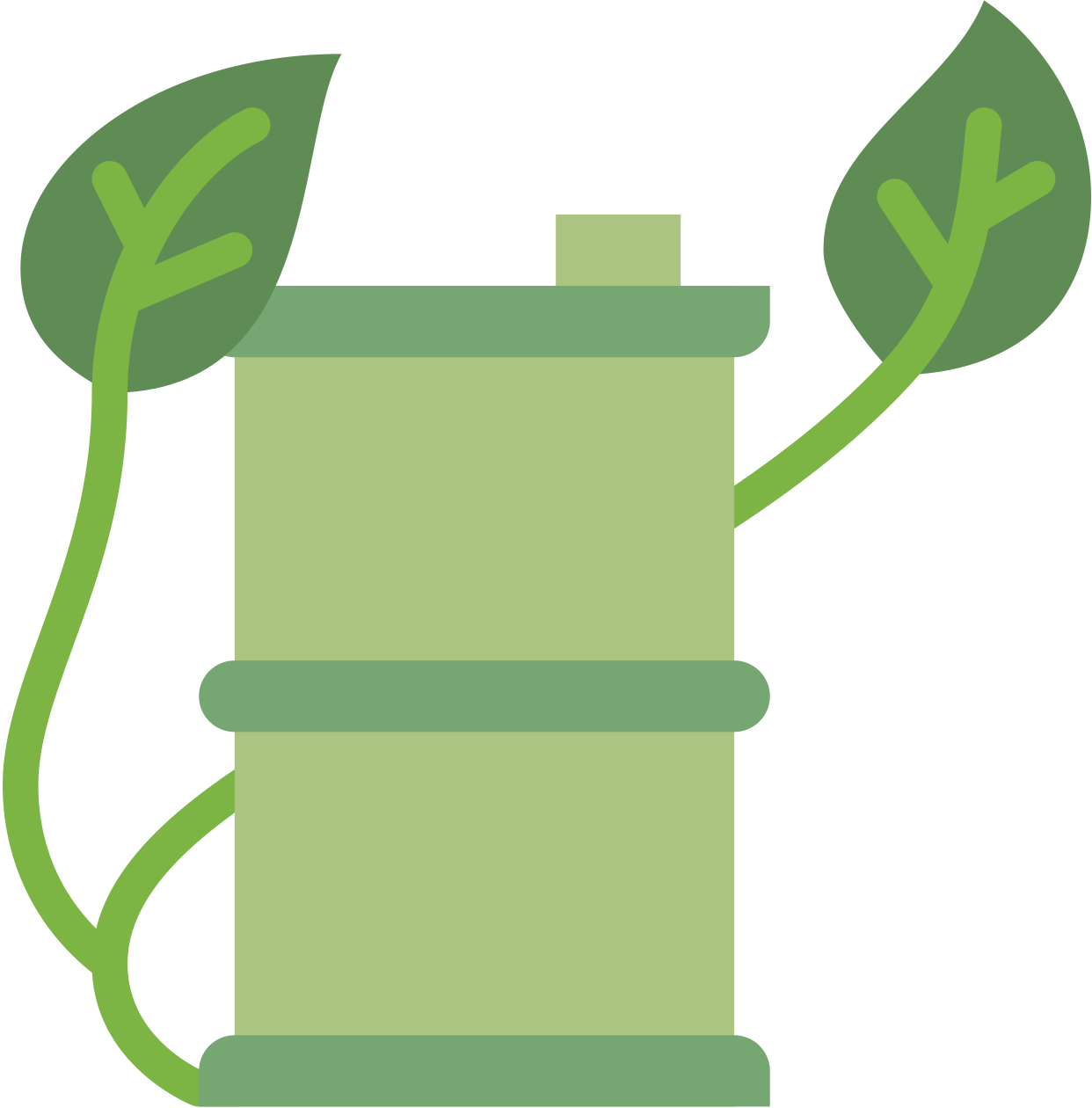 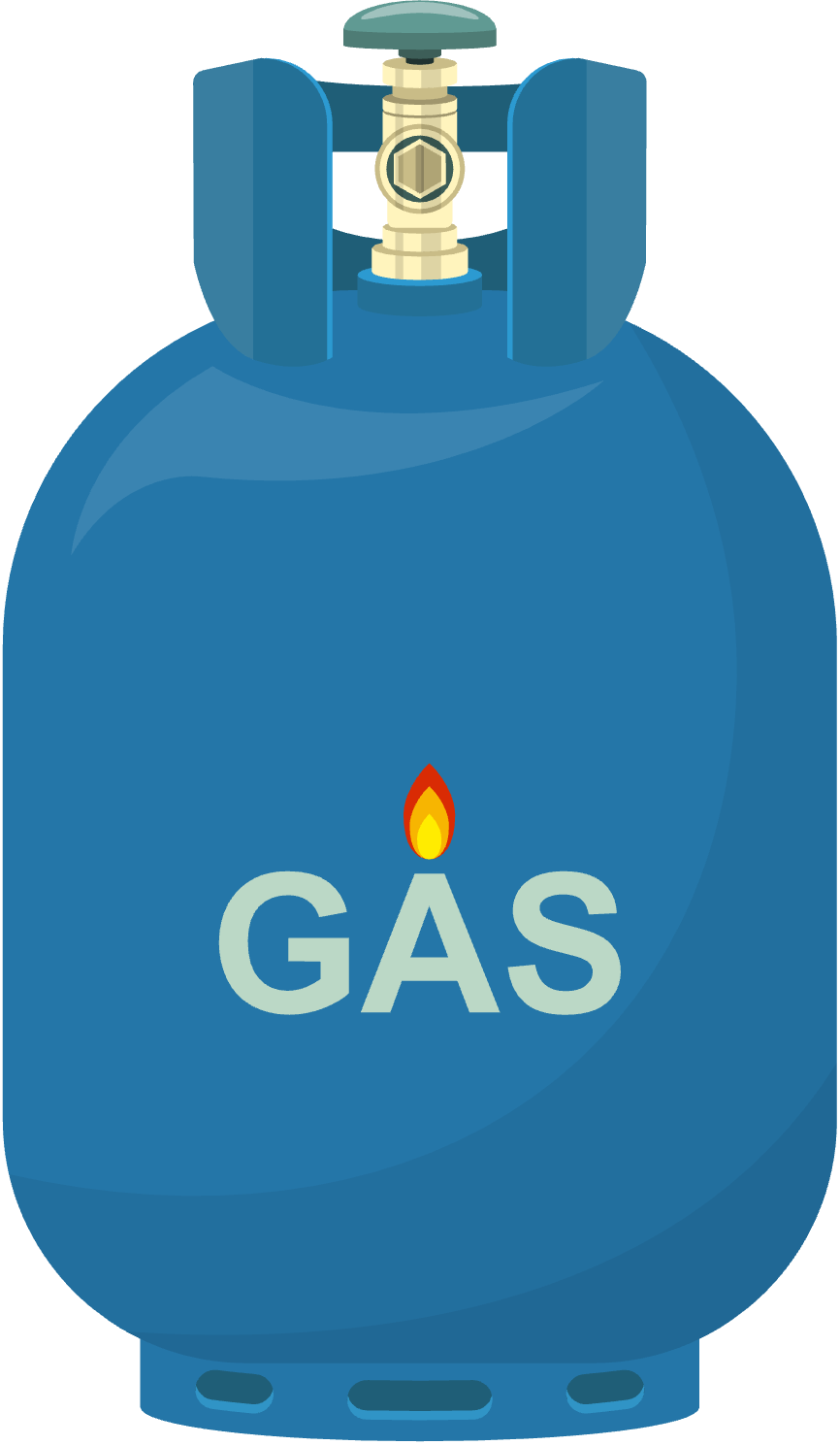 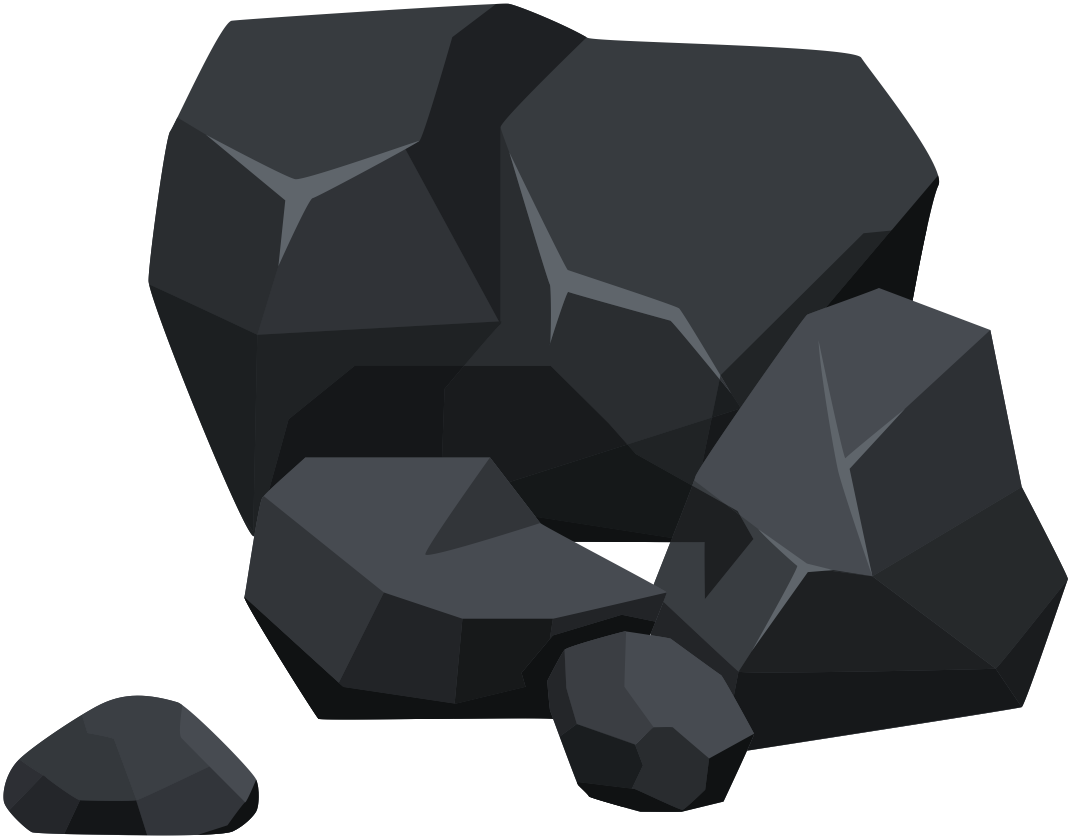 500 - 600°C
800 - 1000°C
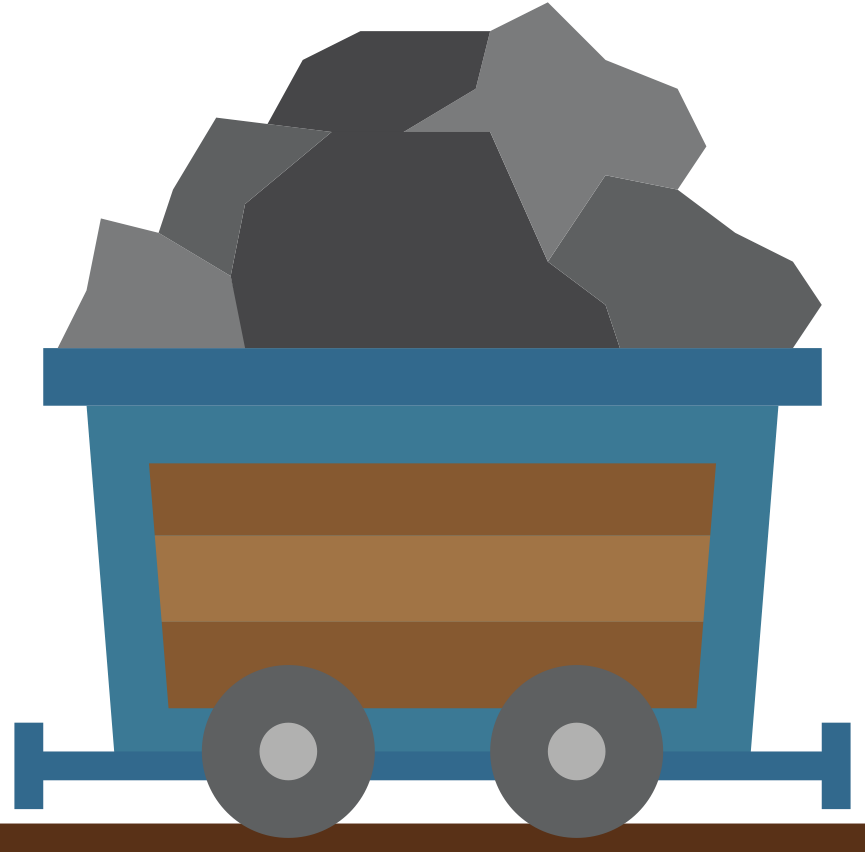 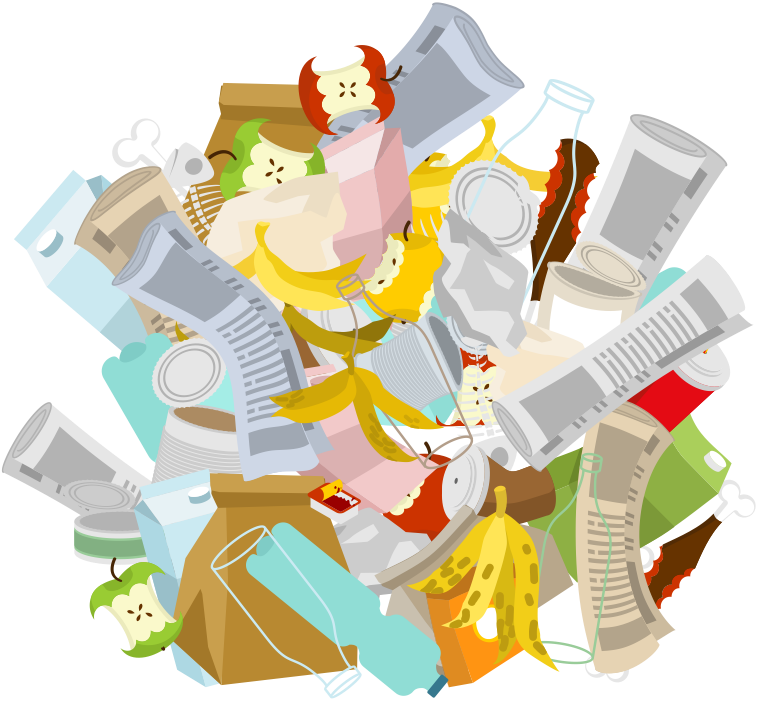 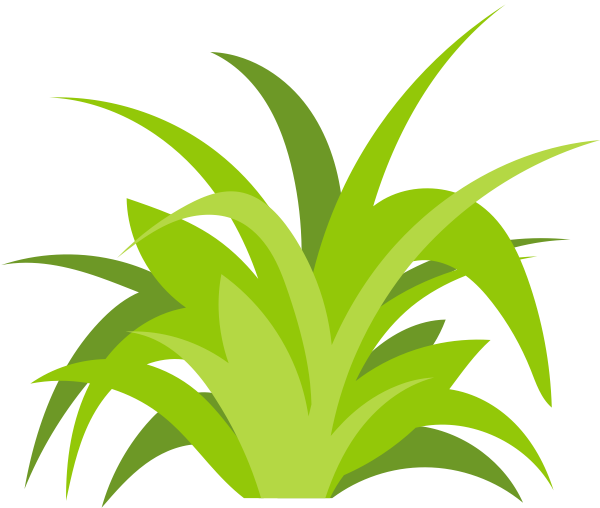 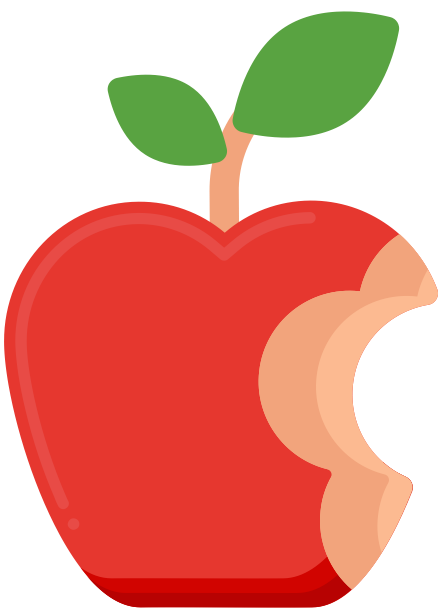 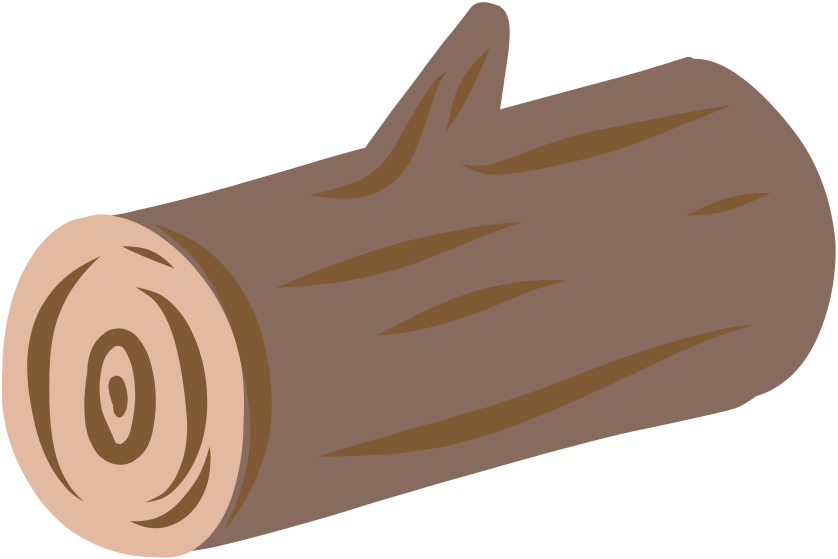 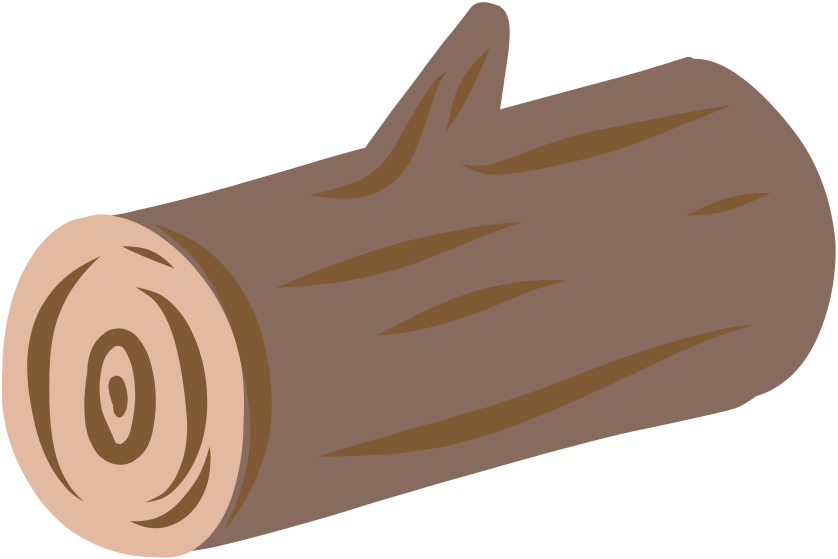 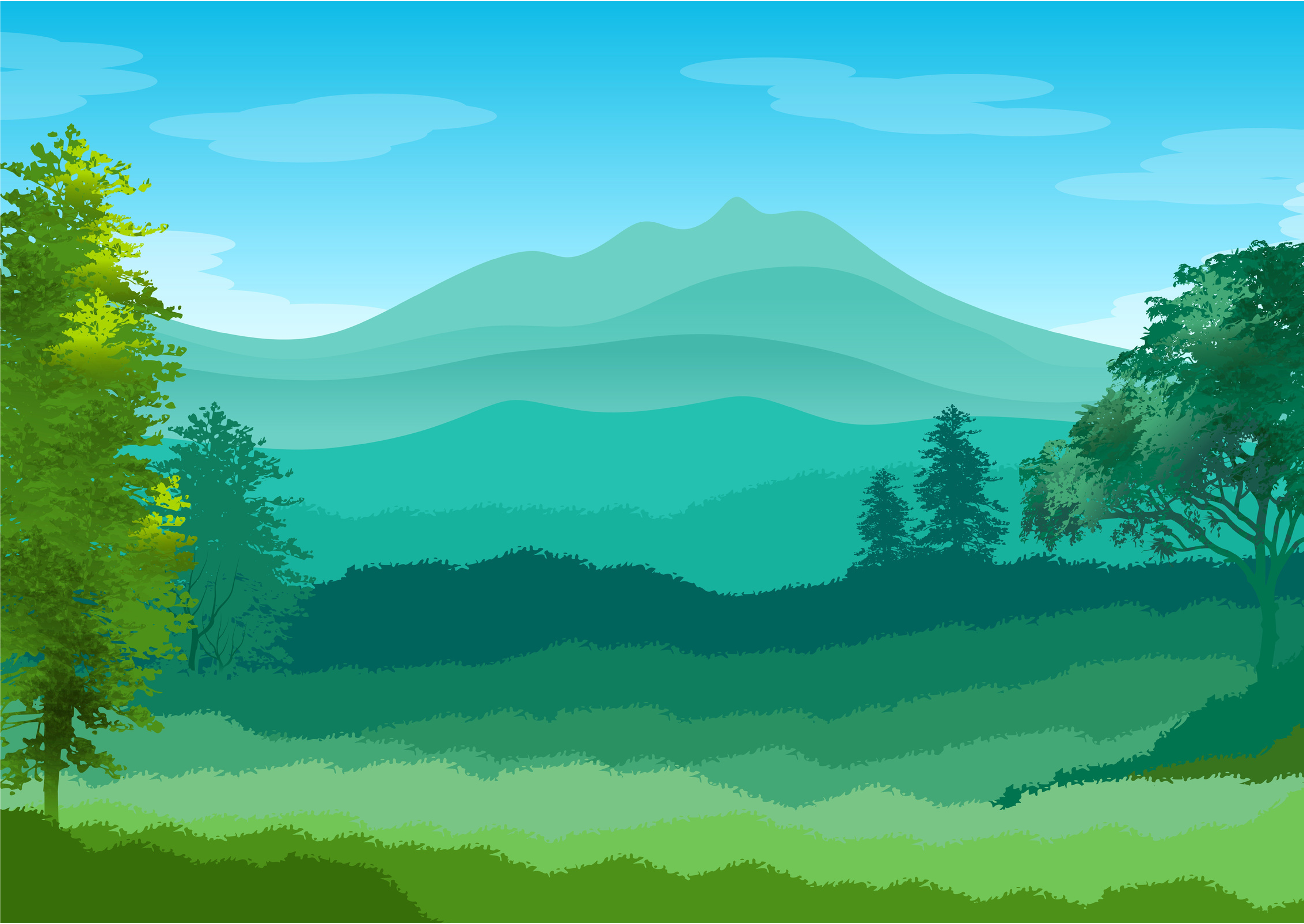 Protein extraction
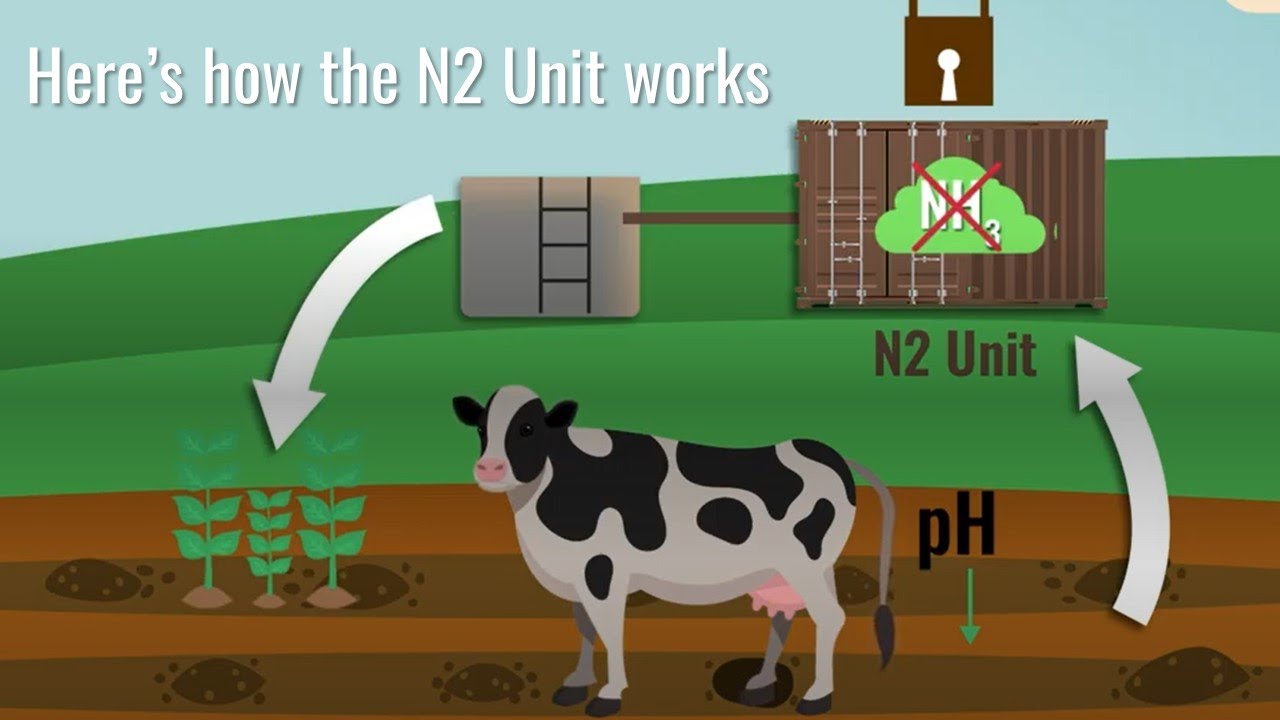 N2Applied
Struvite extraction
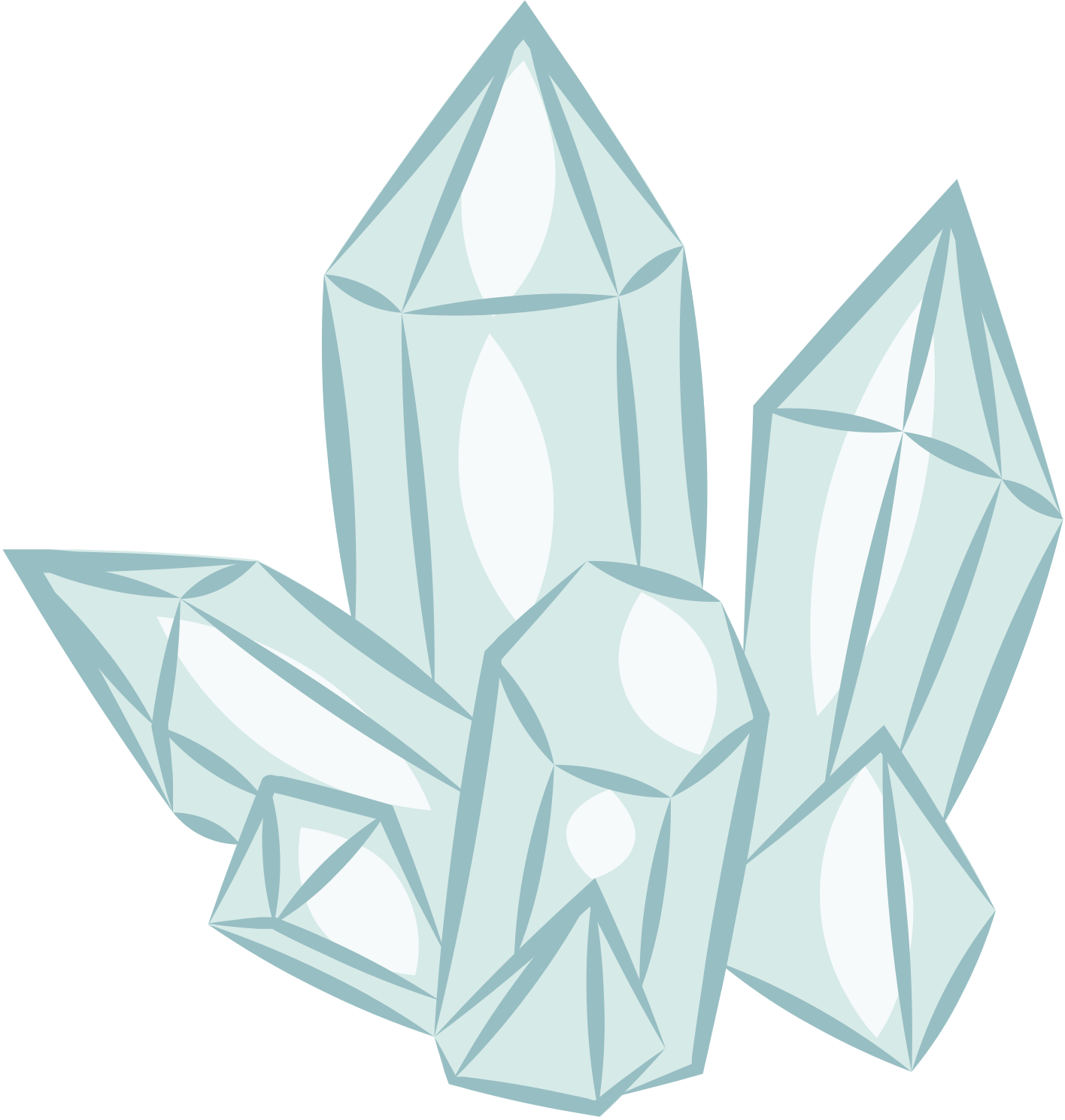 Struvite
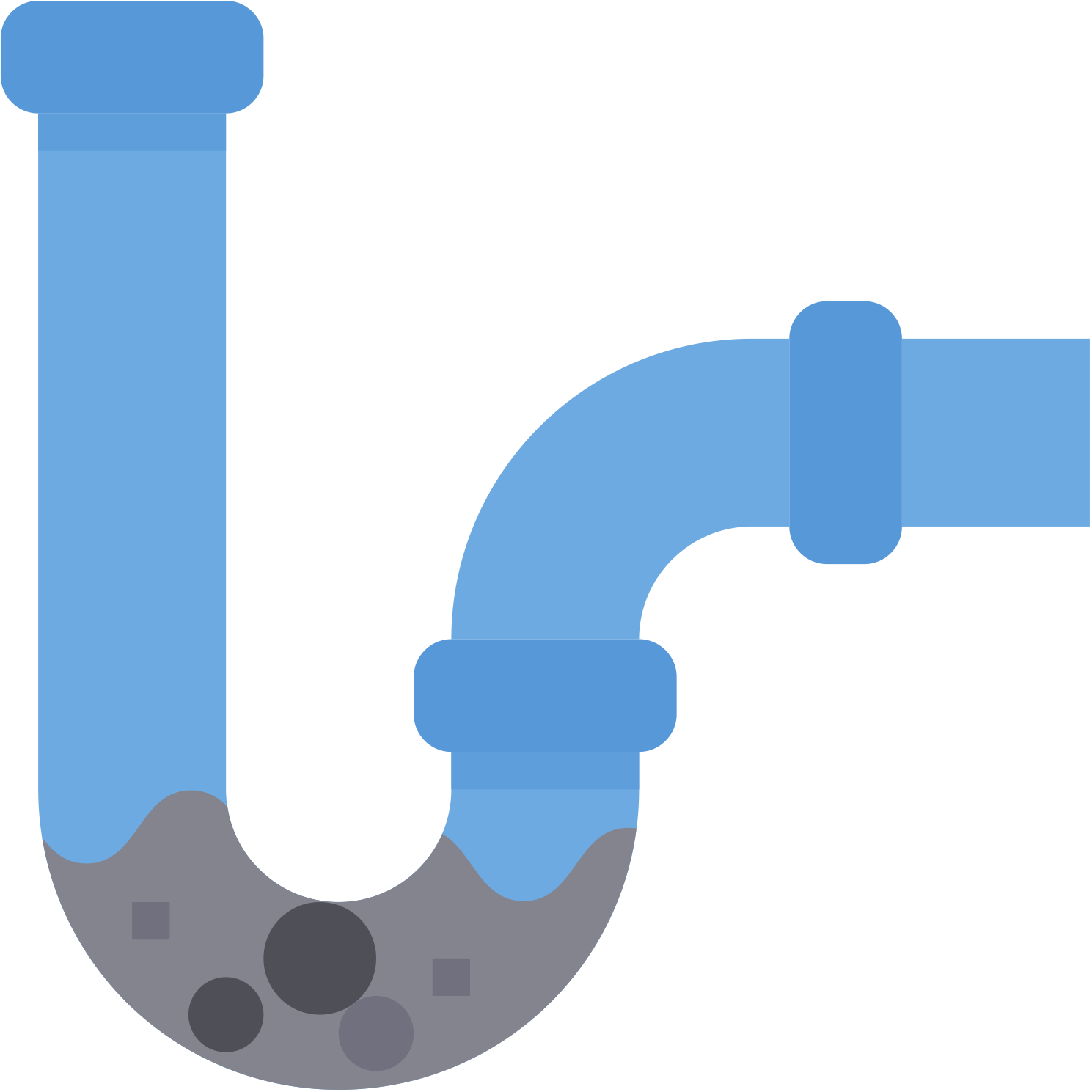 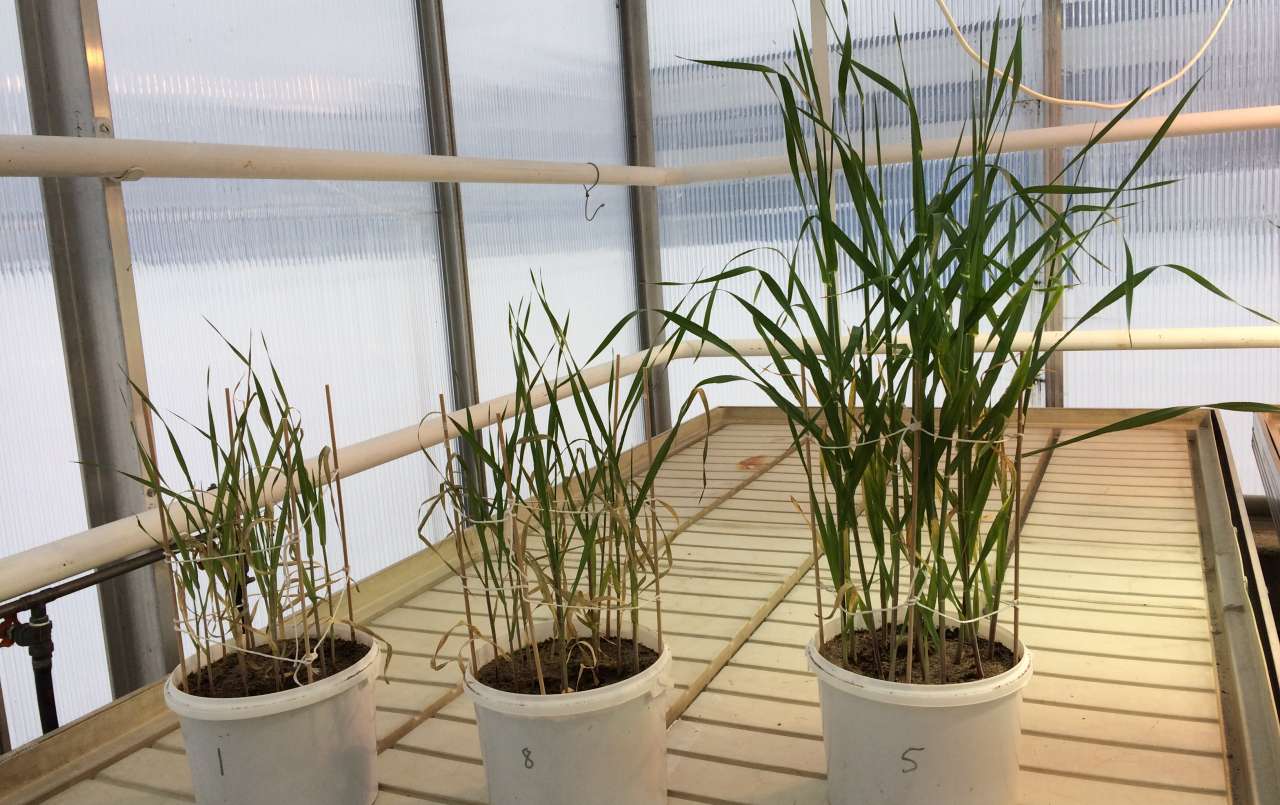 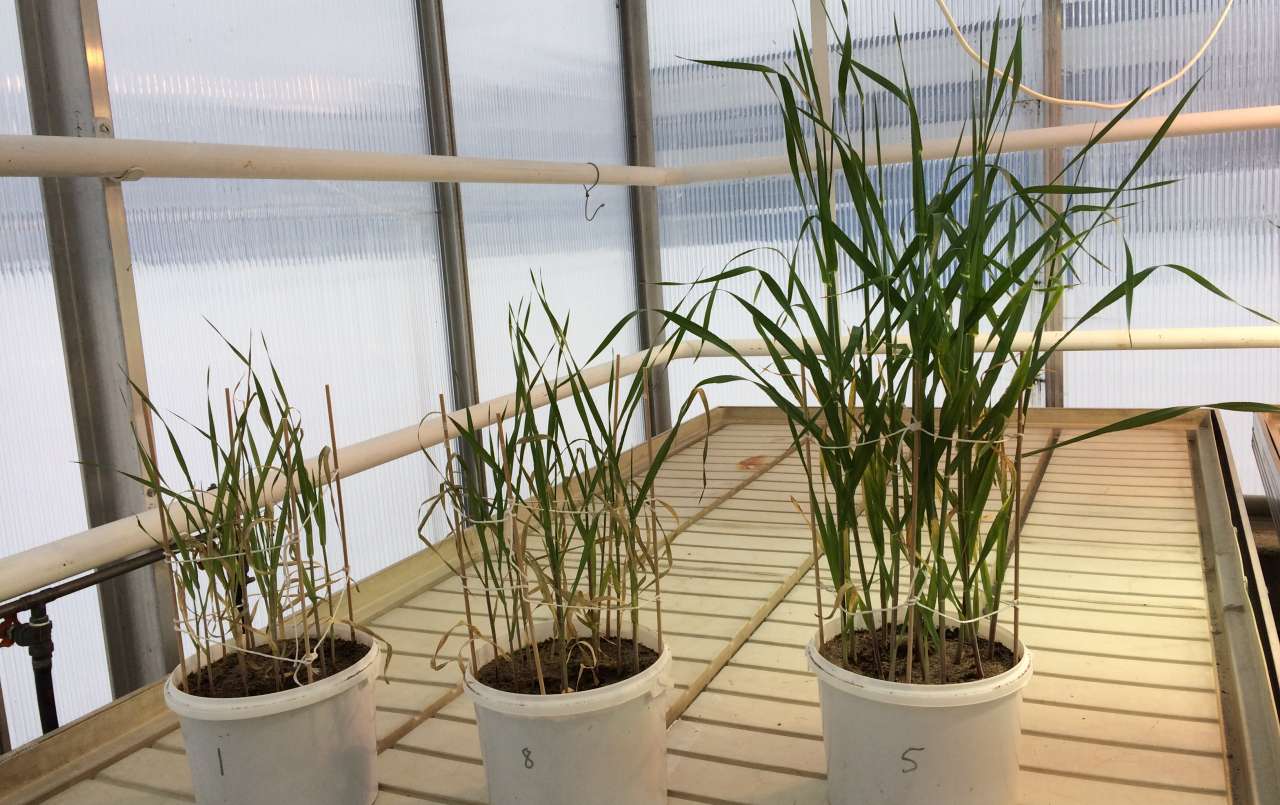 Problem
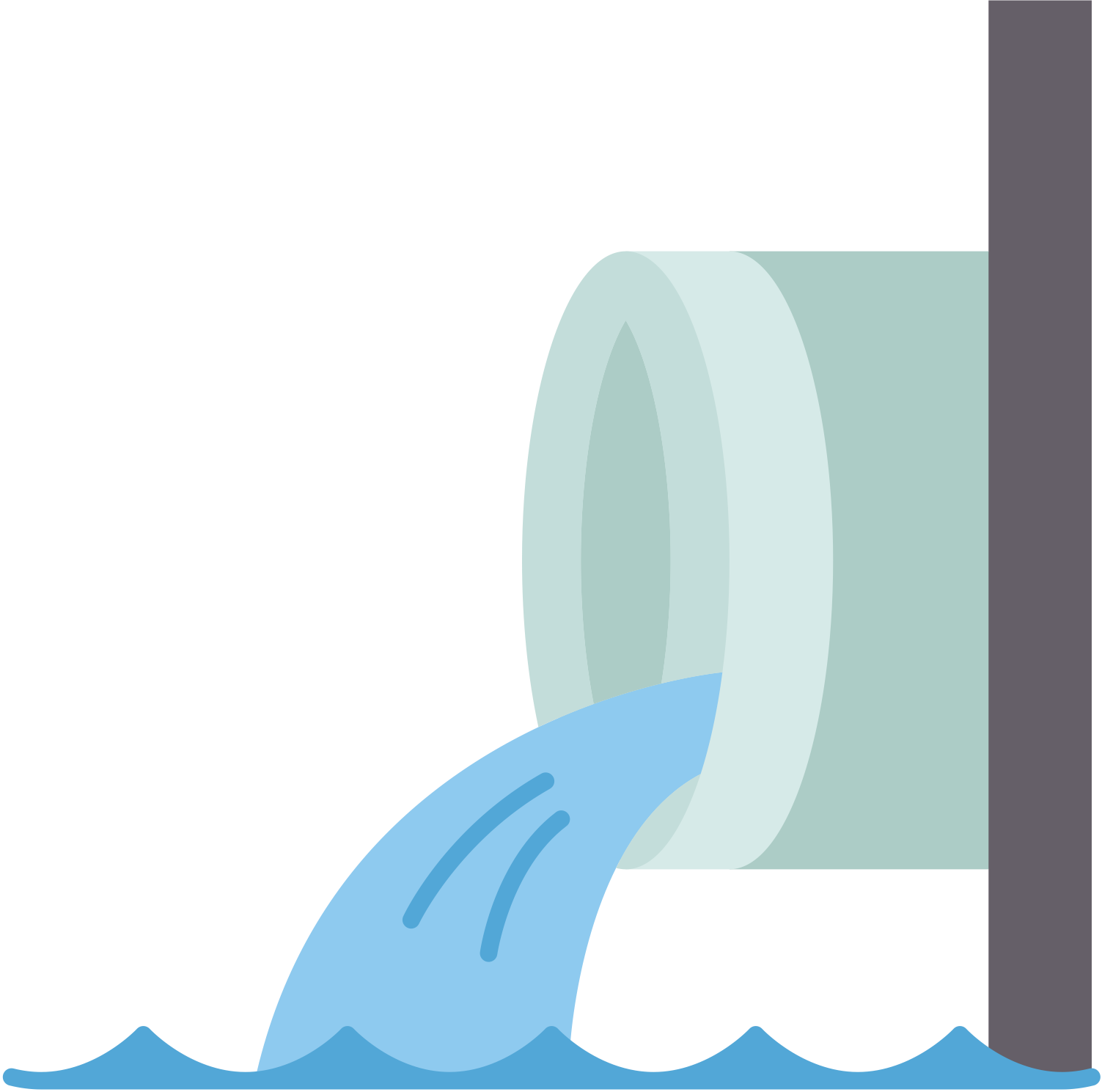 Struvite extraction
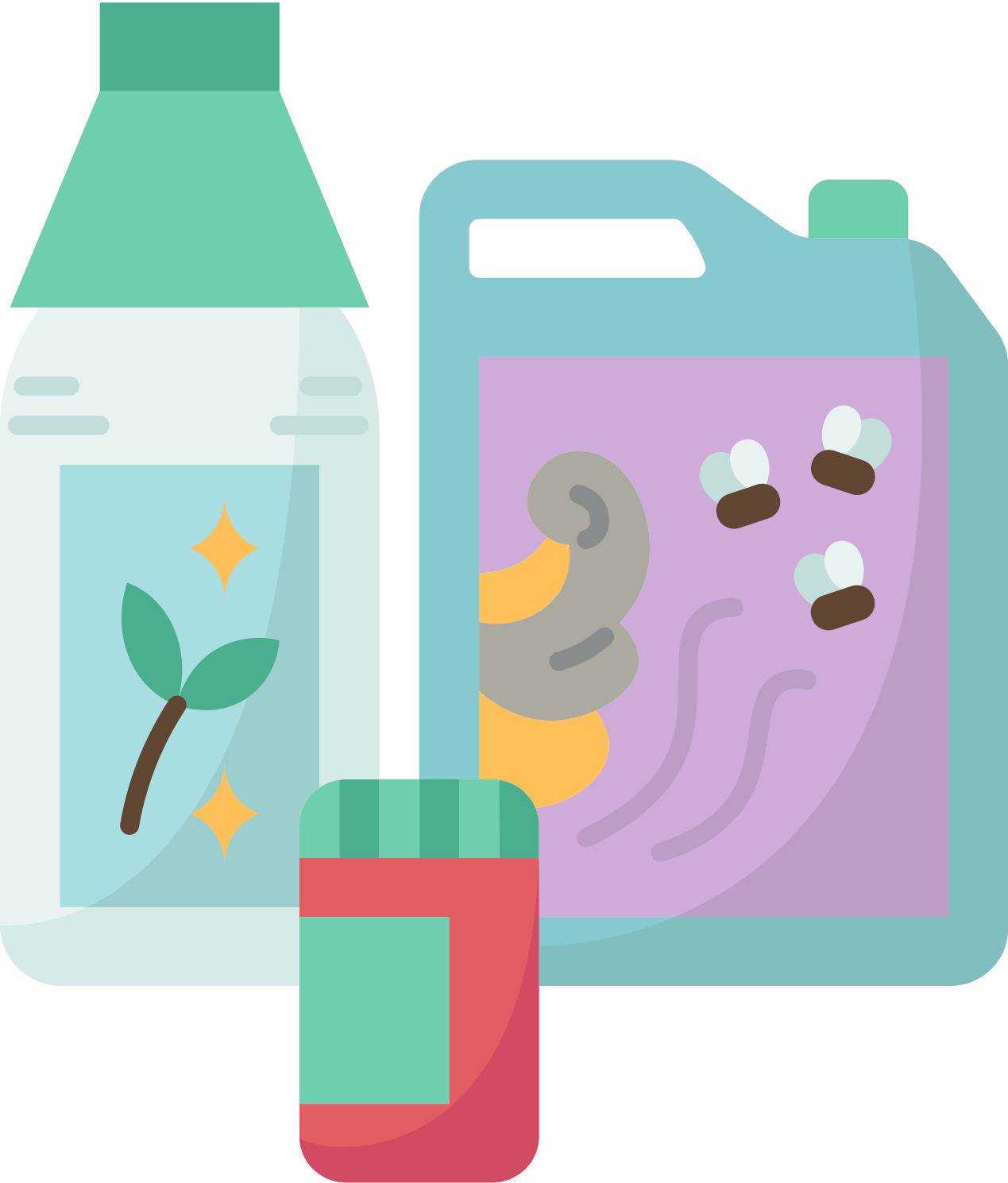 Phosphorus deficiency
Fertilizer
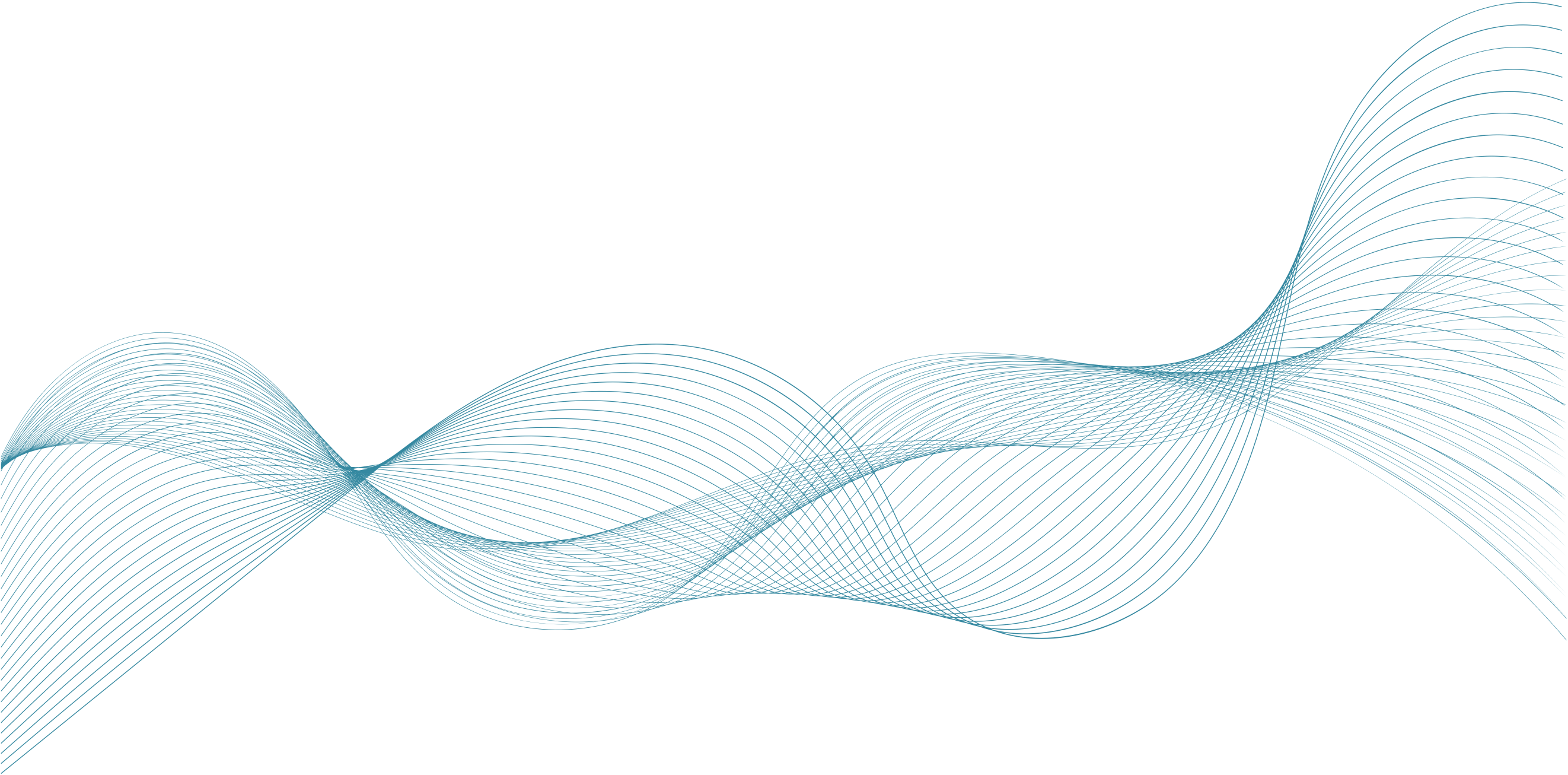 Easymining
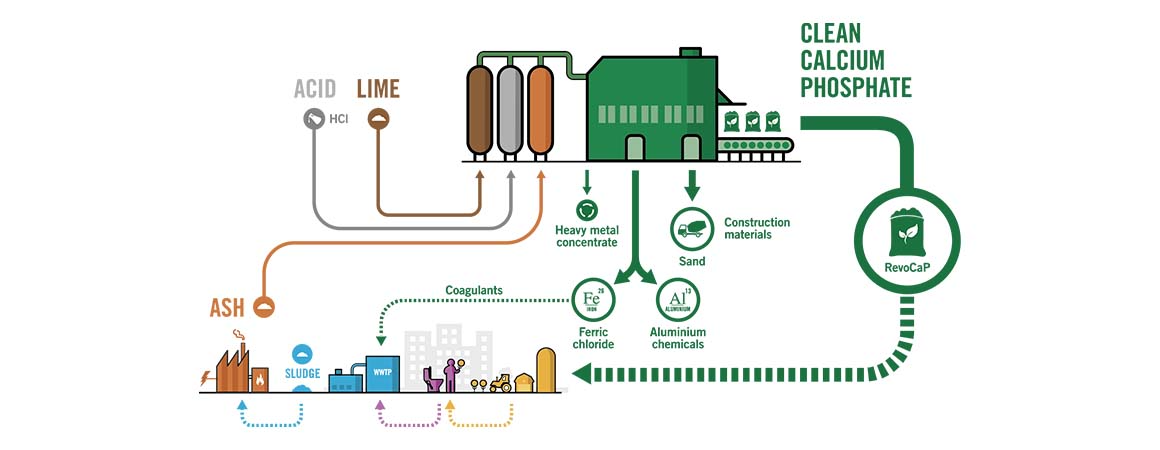 Ash2®Phos technology
More products
Bioplastics
Starch, a common component of many agricultural residues, can be extracted and processed to produce biodegradable plastics. The resulting bioplastic is not only biodegradable but also has a significantly lower carbon footprint compared to conventional plastics.
Sustainable Animal Feed
Grass protein concentrate is used as an ingredient in animal feeds, both wet and dry. It replaces soy and contributes to regional sustainability.
Fibers
Crop residues like straw, husks, and stalks are rich in cellulose, so these can be used for fiber, for example in textiles.
BIOØKONOMI
Pharmaceuticals 
Many types of agricultural waste, such as fruit peels, seed husks, and crop residues, contain bioactive compounds that have potential uses in pharmaceutical and nutraceutical products.
The EU Green Deal – what is it? 
Let’s watch an explanatory video
Bioeconomy
and Society
The Paris Agreement: 
A treaty combating climate change. It aims to limit global temperature rise to well below 2°C above pre-industrial levels. Every signatory country works toward agreed-upon goals. For example, Sweden pledge to become carbon-neutral (have net-0 emissions) by 2045. Finland is one of Europe’s most ambitious countries, wanting to achieve climate neutrality by 2035. (Ministry of Foreign Affairs in Finland). Almost the entire world is working towards achieving climate neutrality by 2050
Did you know our schools also work with other partners in the EU to build a circular bioeconomy for the future? 

Find out more: 

Green Valleys- extracting green protein for animal feed 
Biogas 
BREC
Bioeconomy
and Society
Imagine it is 2030 and you have your own business in the green sector. What are you prepared to do to contribute to the goals? Perhaps produce renewable energy? Work with researchers to test new innovative technologies? Collect your waste to be later transformed into new products? Plant a garden that give shelter and food to pollinators?
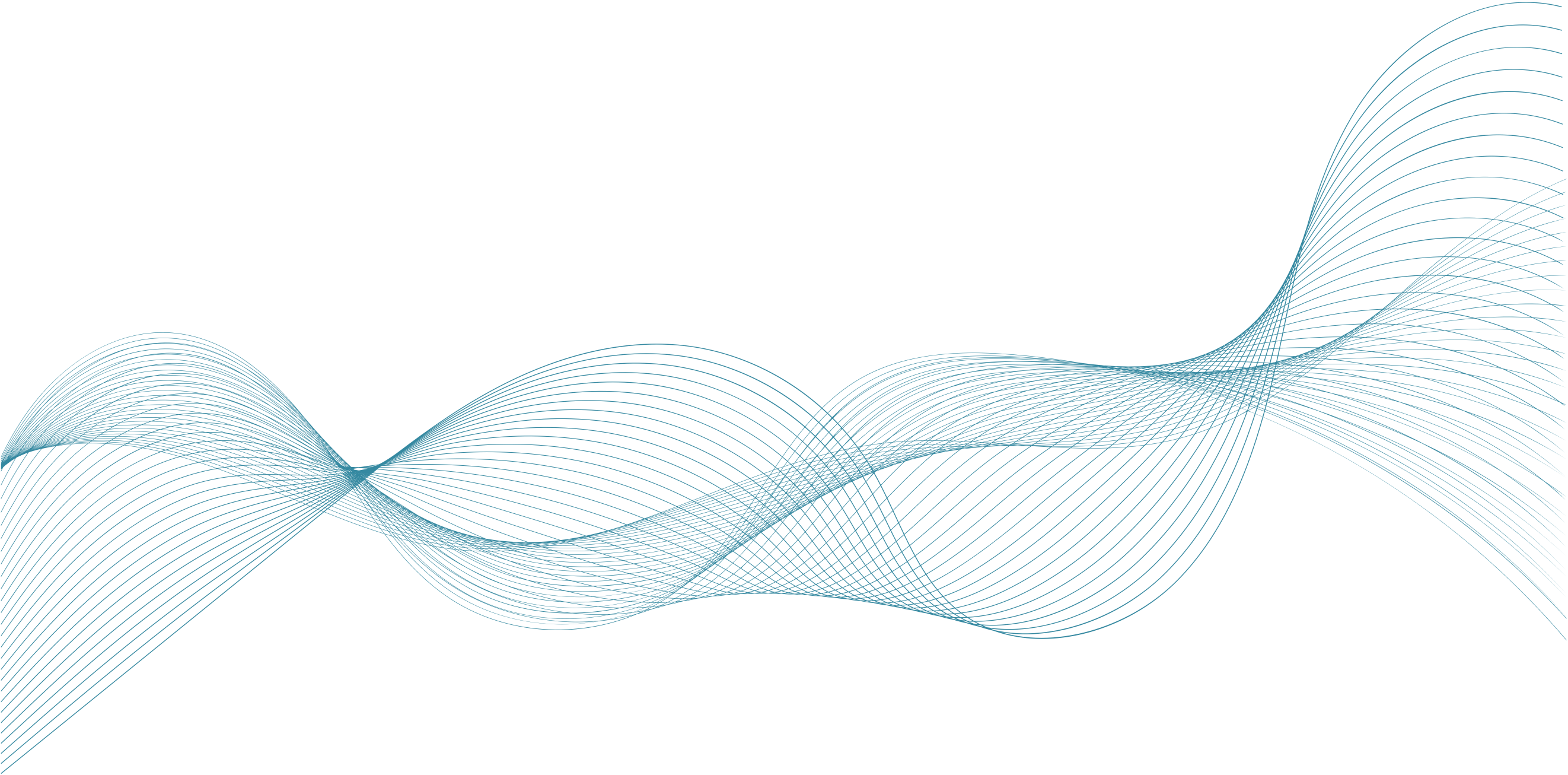 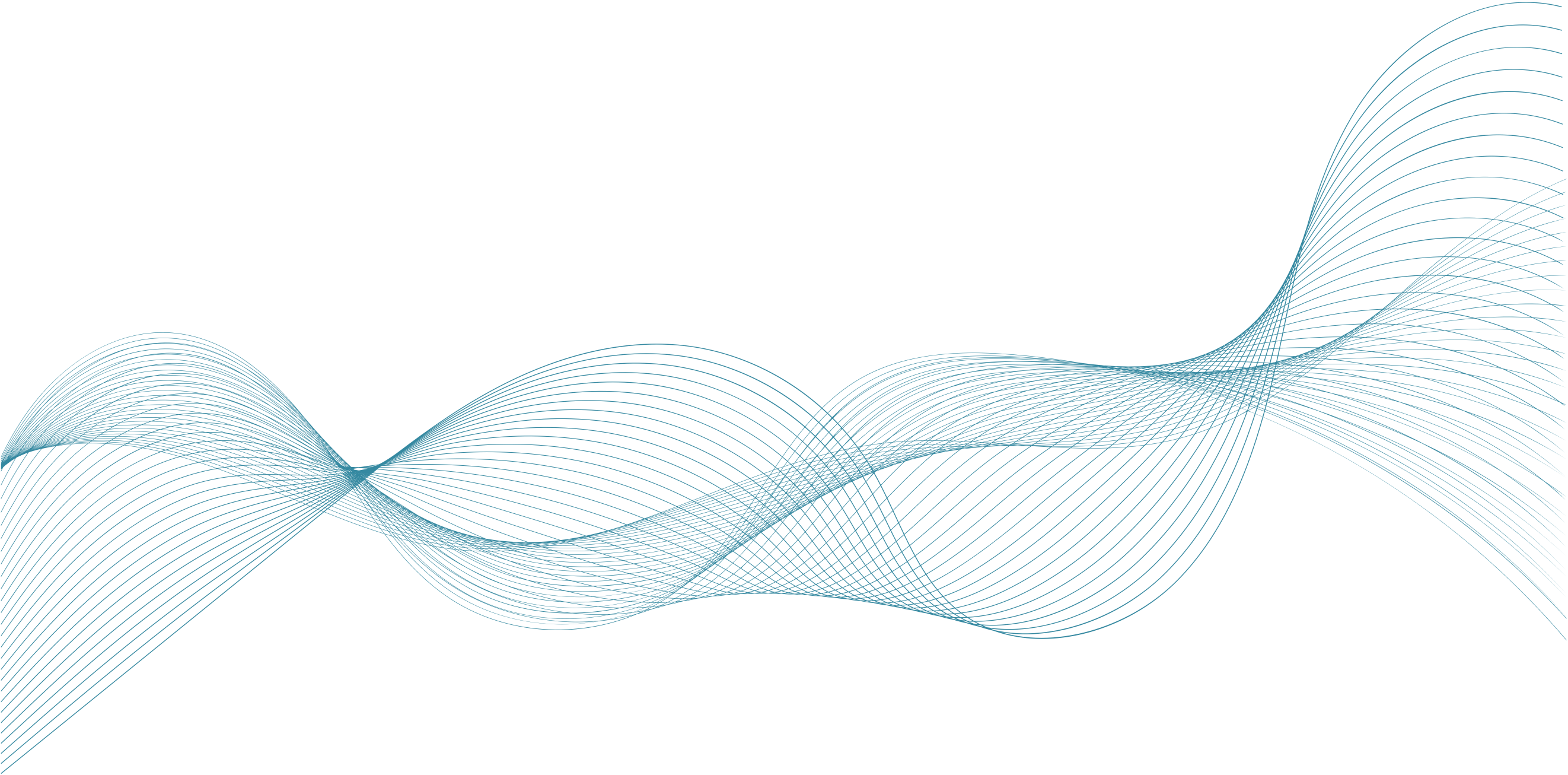 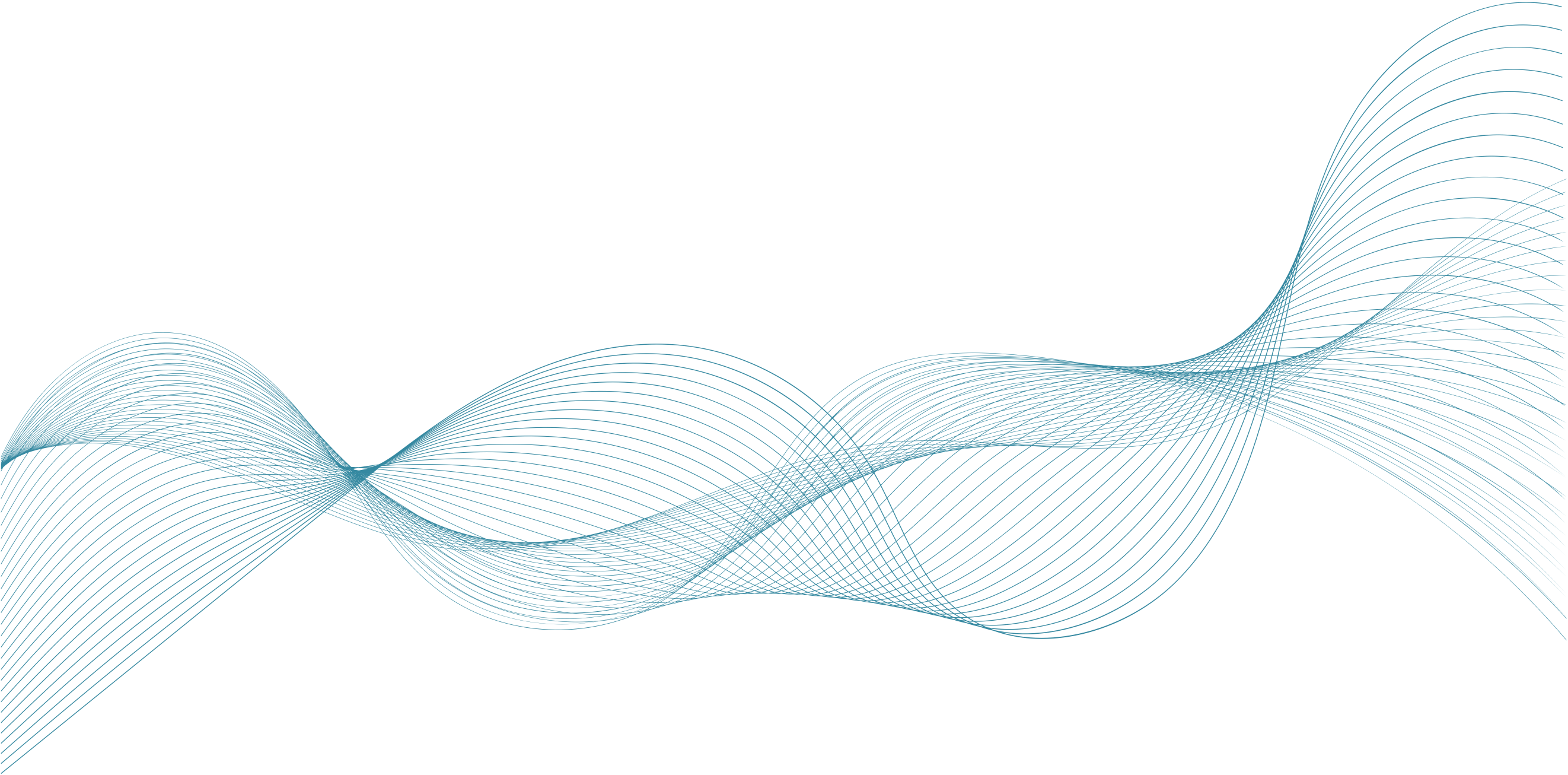 Thank you for your attention and engagement